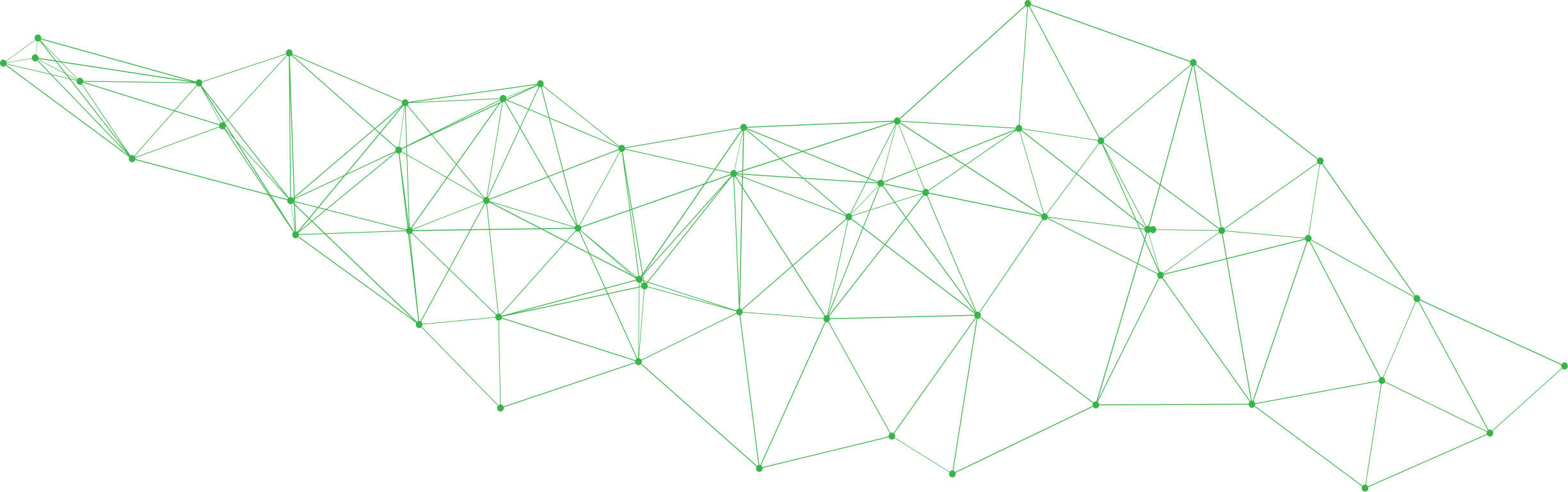 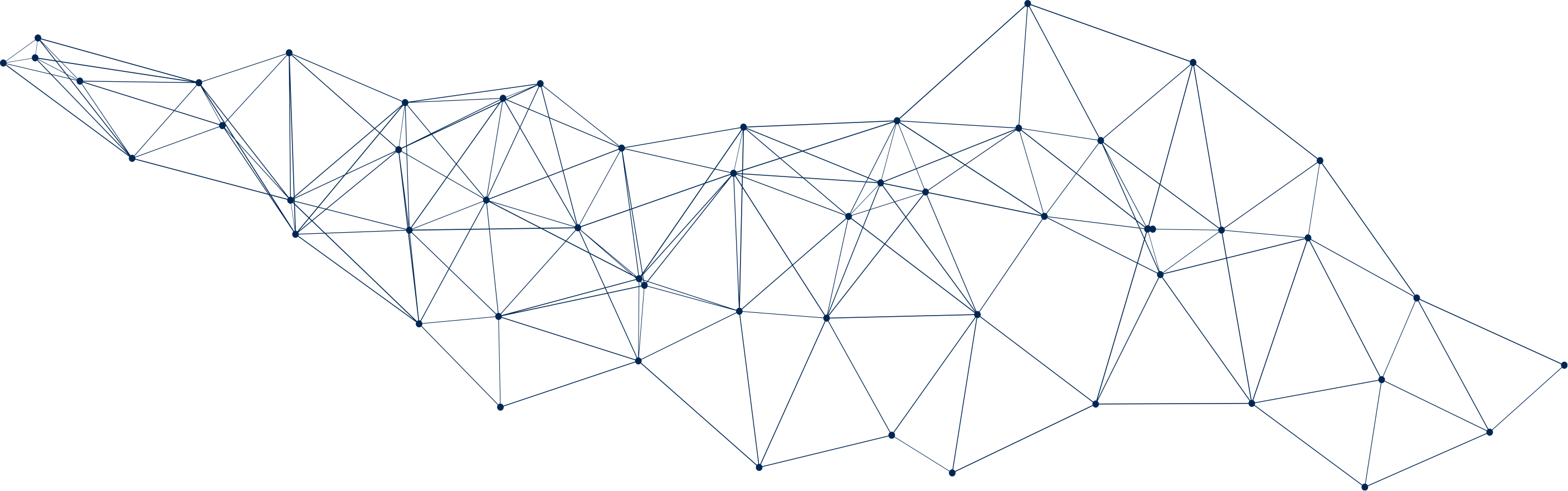 Rethinking Financial Services
Taking Stock of our achievements and forging the way forward
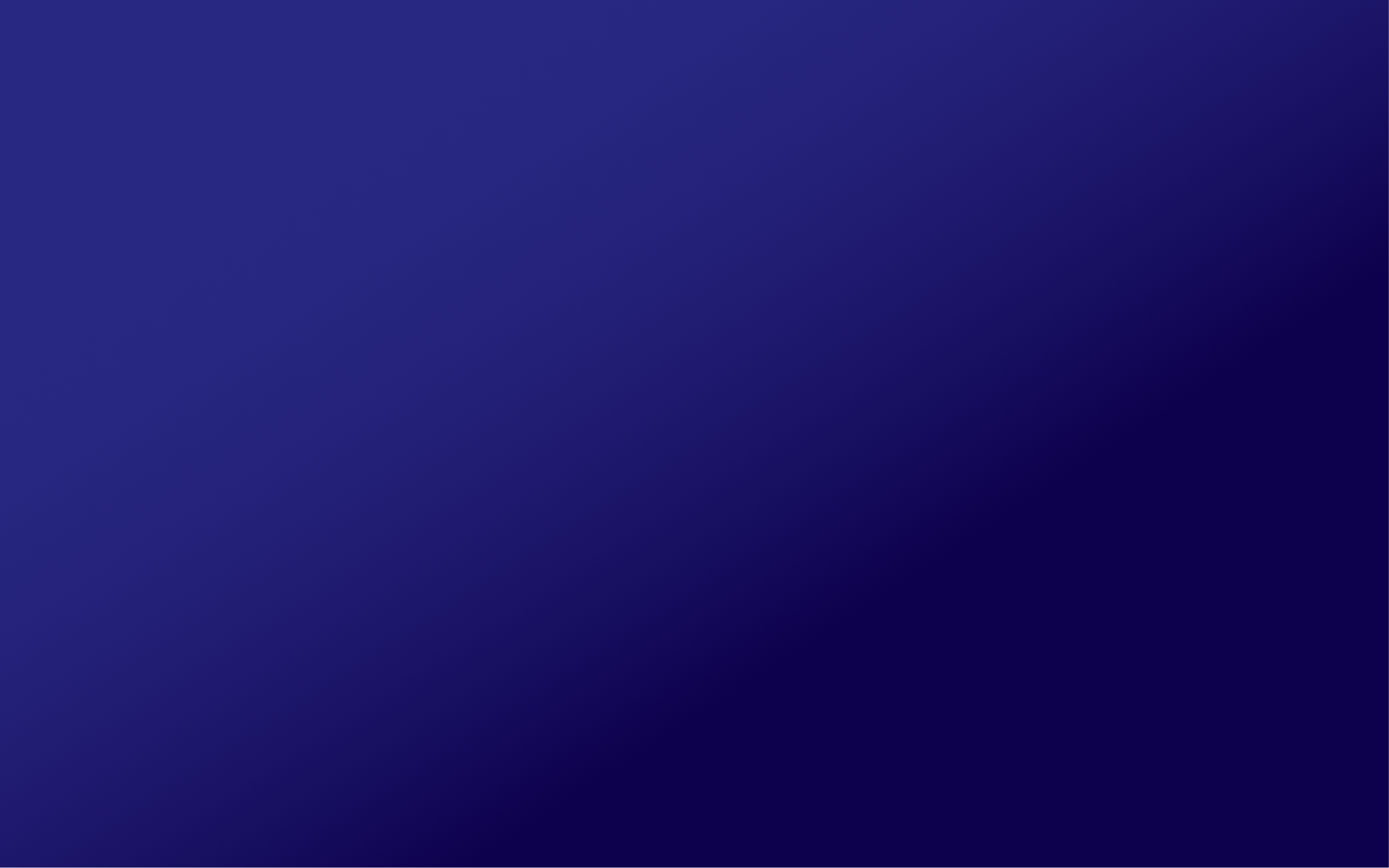 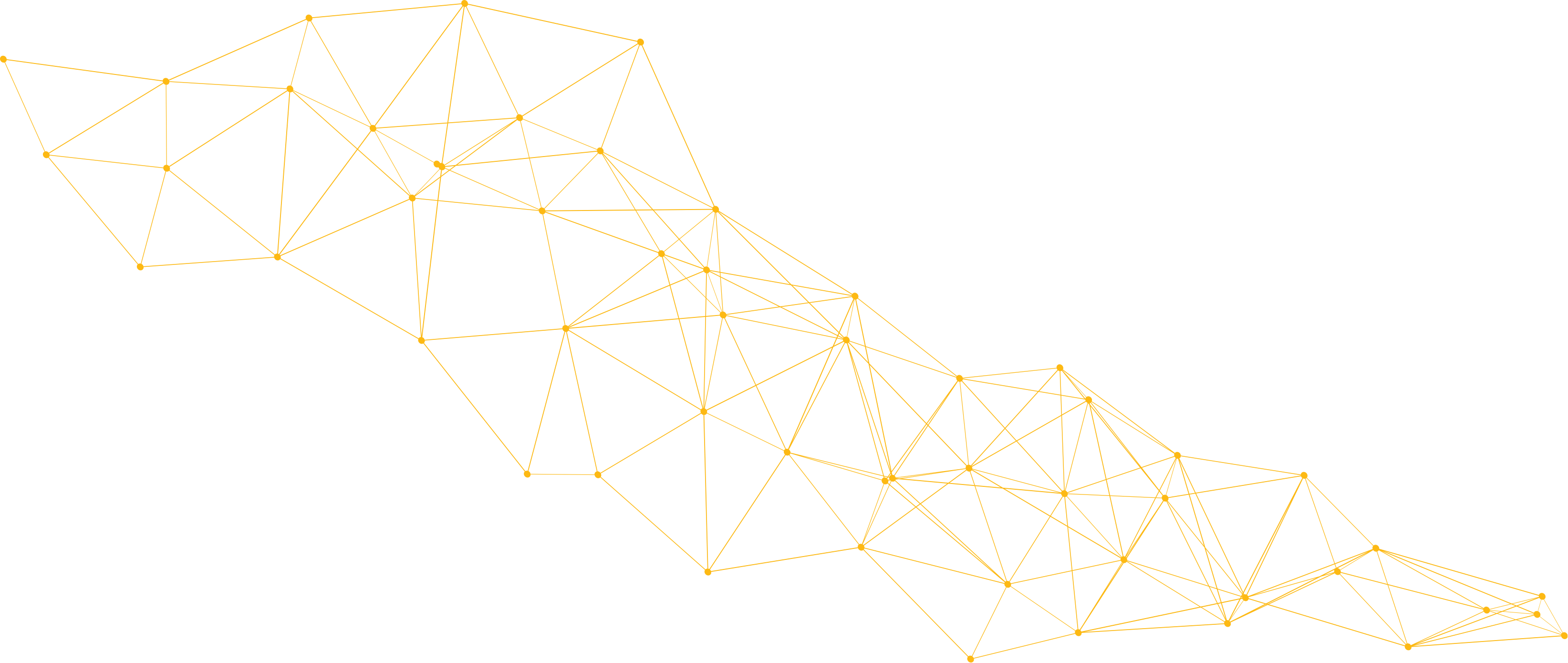 INSURANCE AND 
PENSION SERVICES
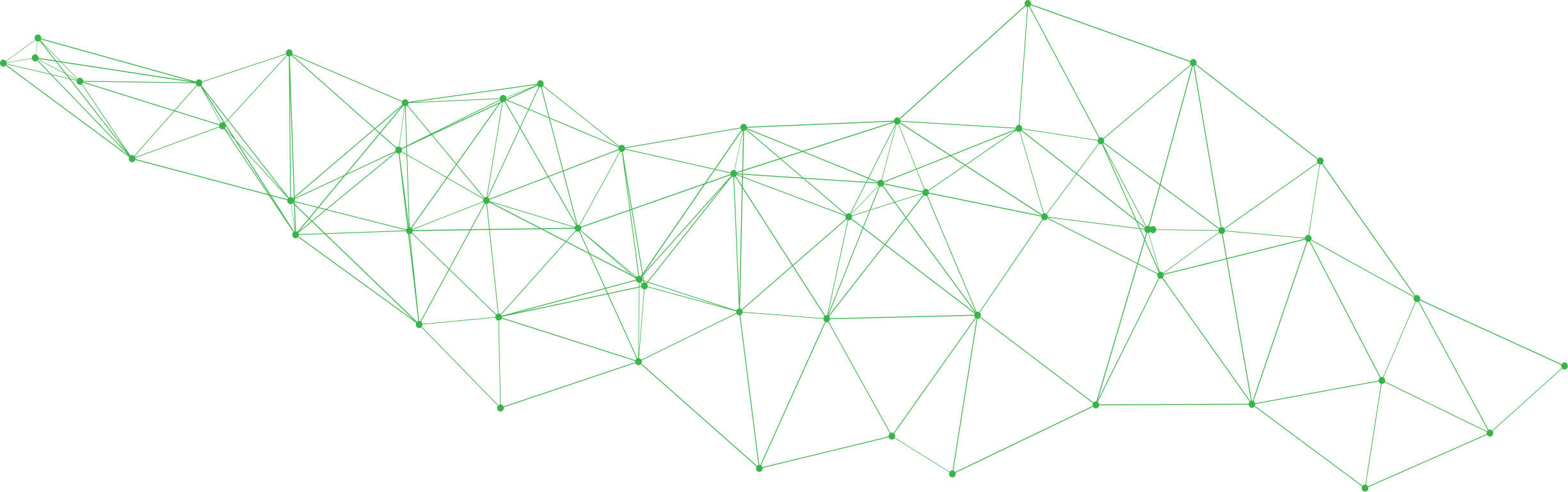 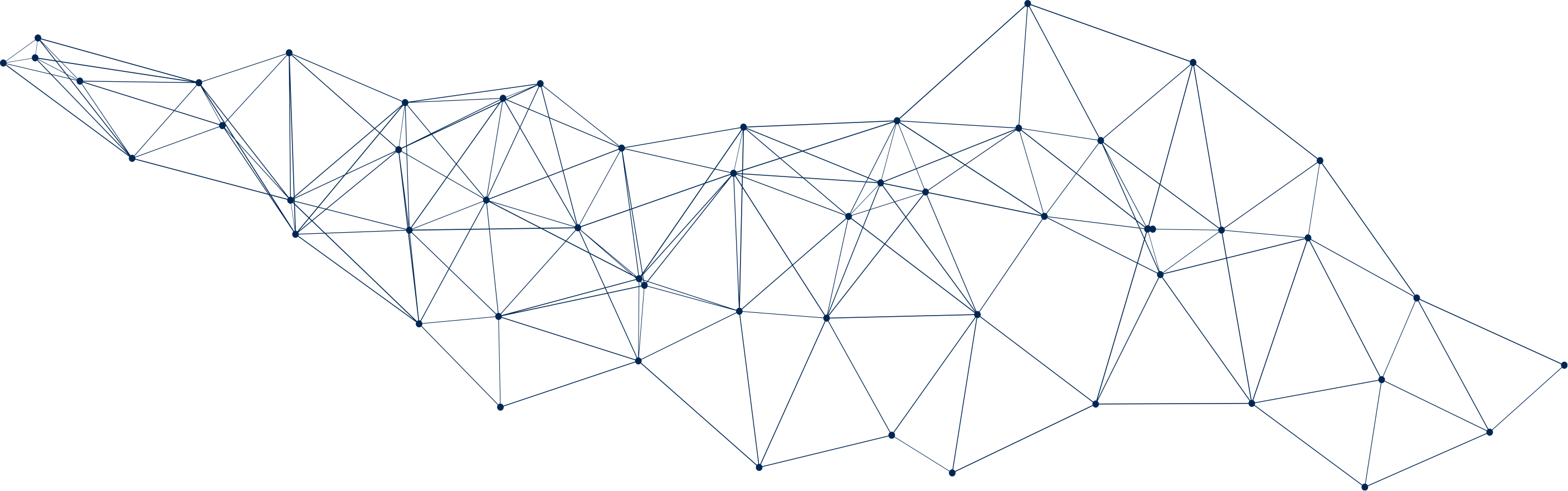 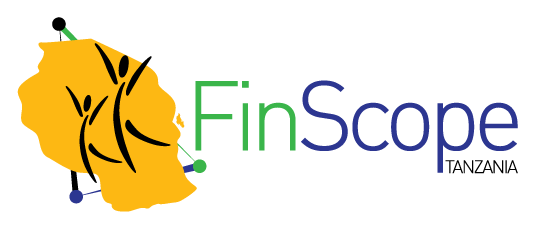 Opportunities for 
Insurance and Pension
Where are the low hanging fruits?
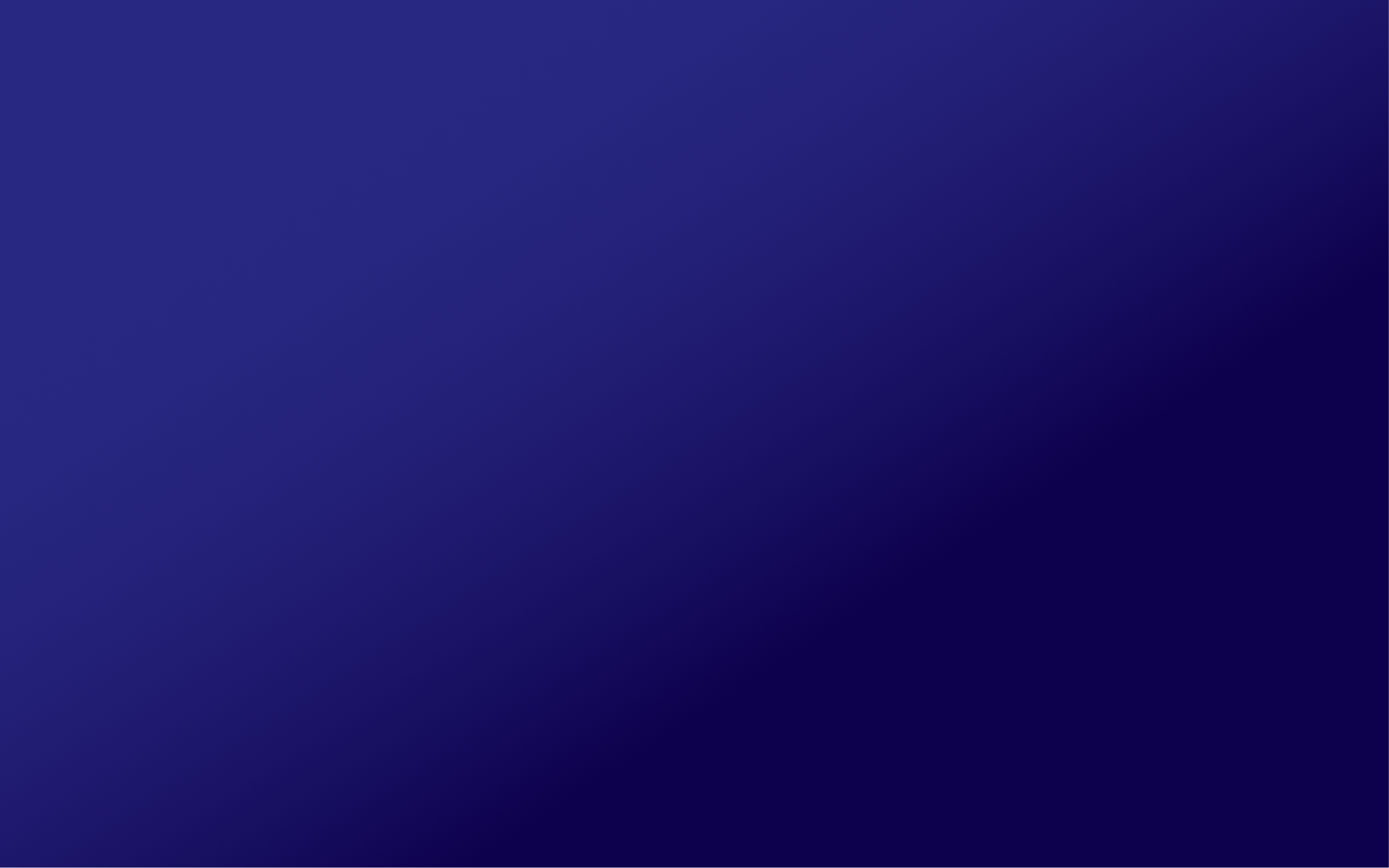 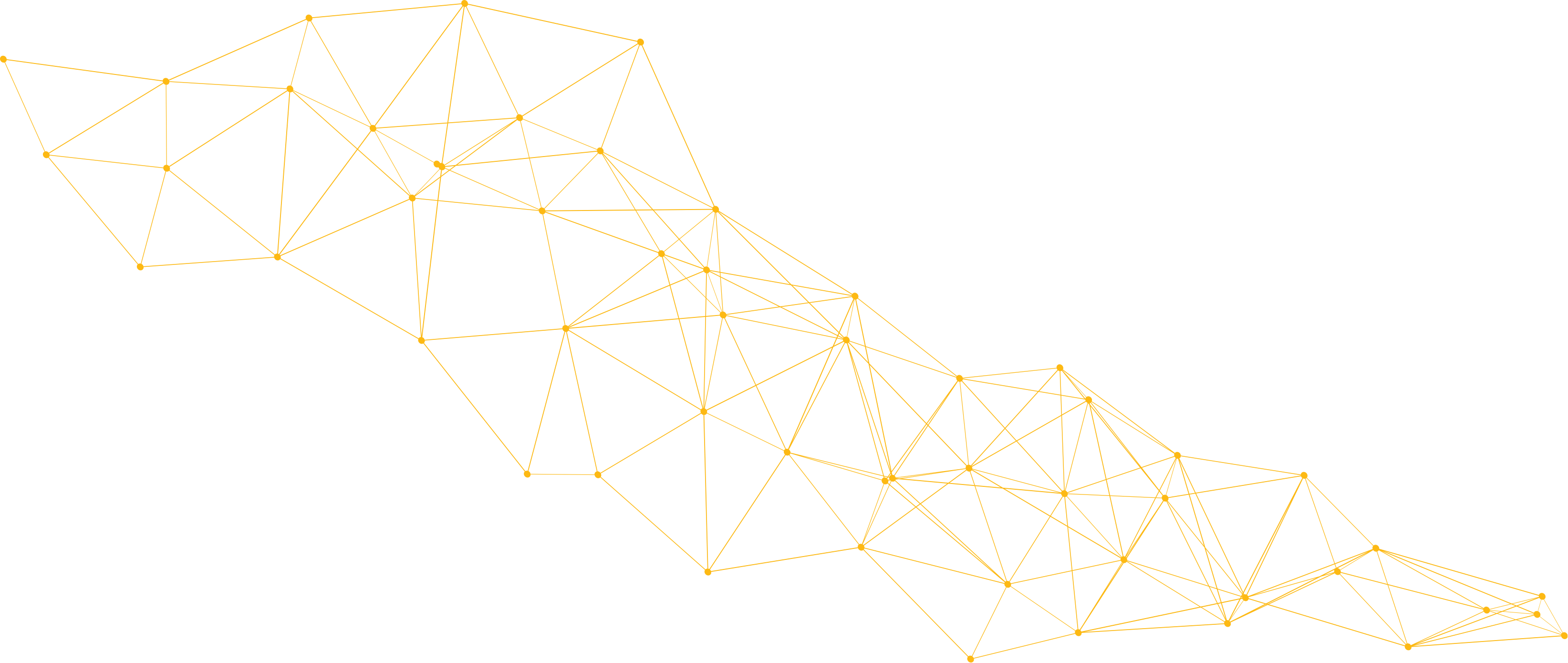 ACCESS FRONTIER 
Given Current Products
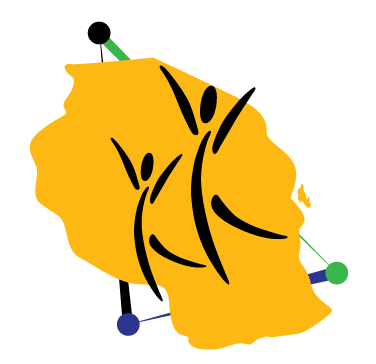 Demand vs. Supply
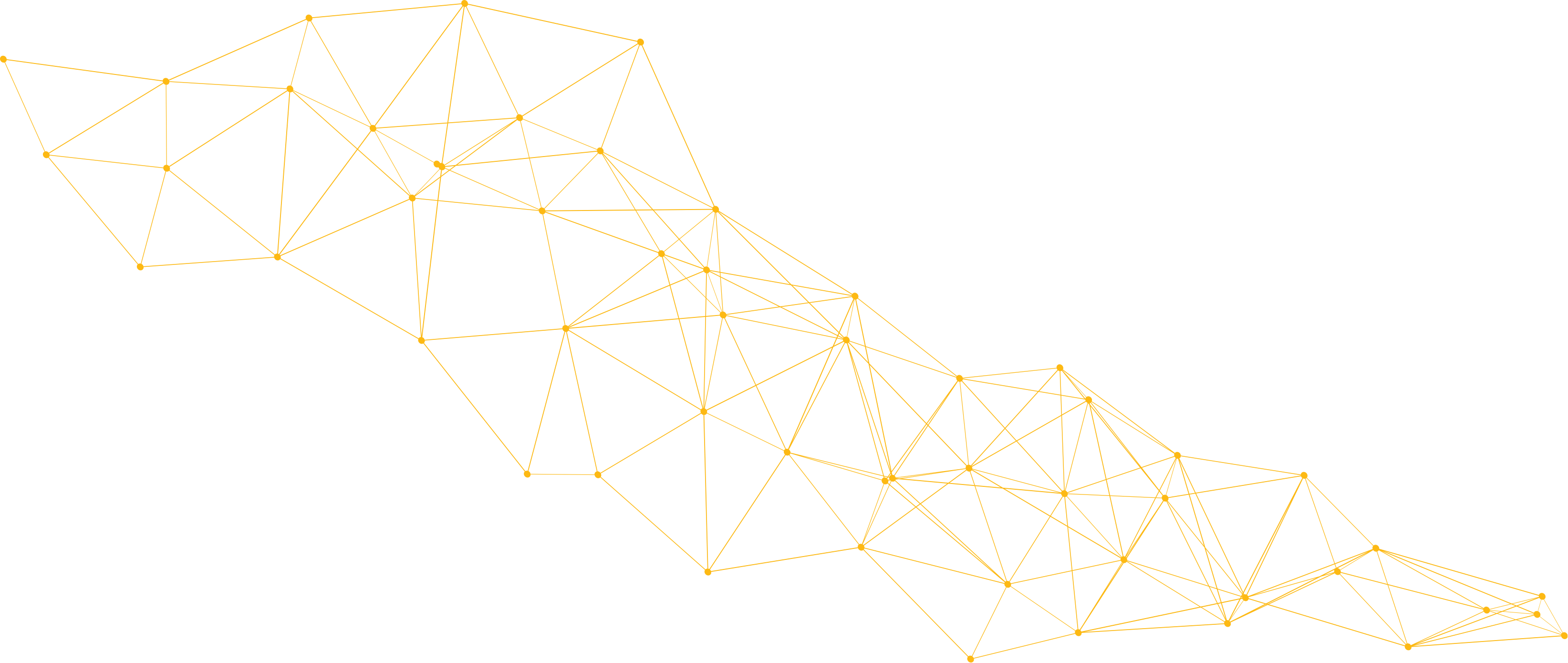 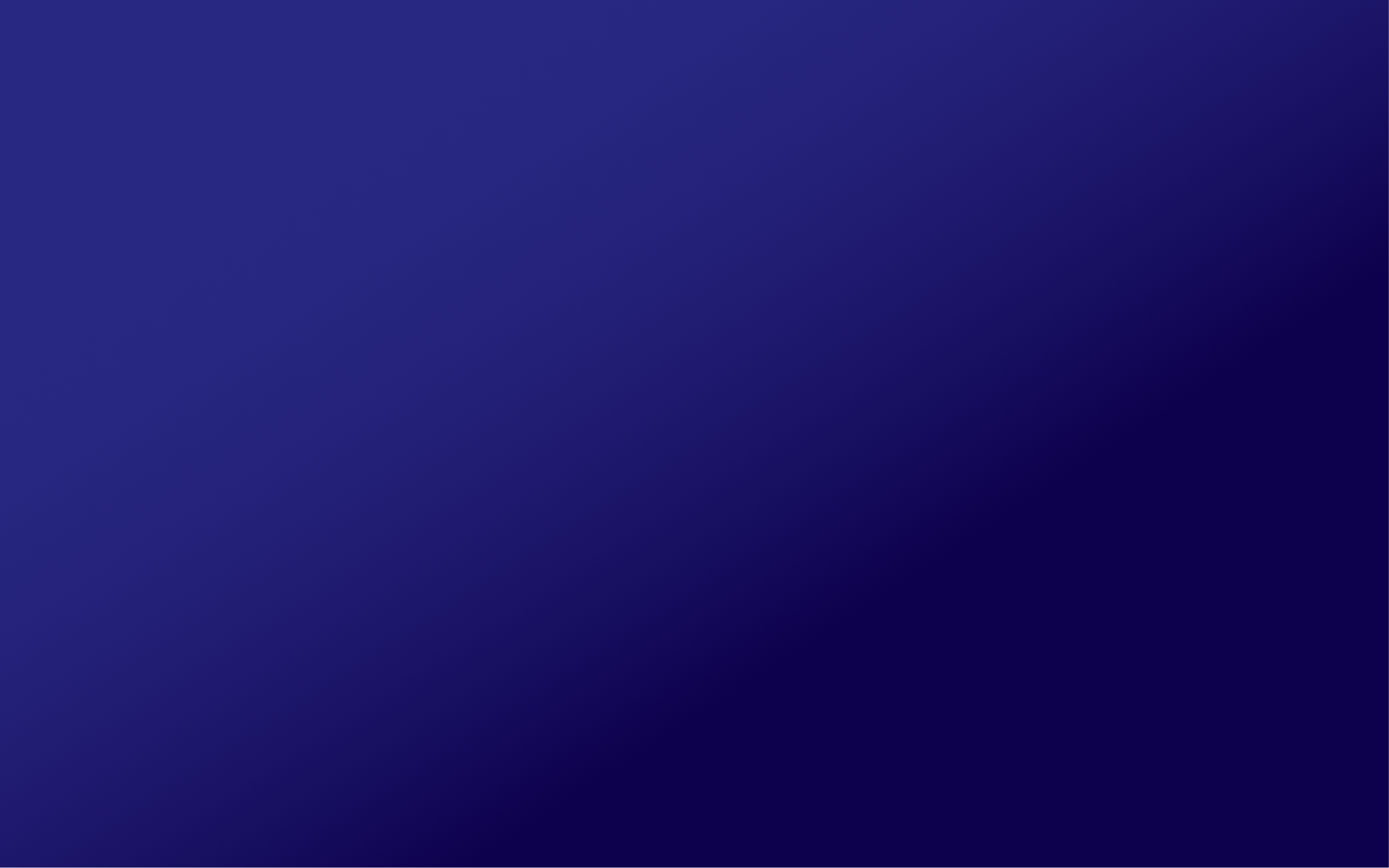 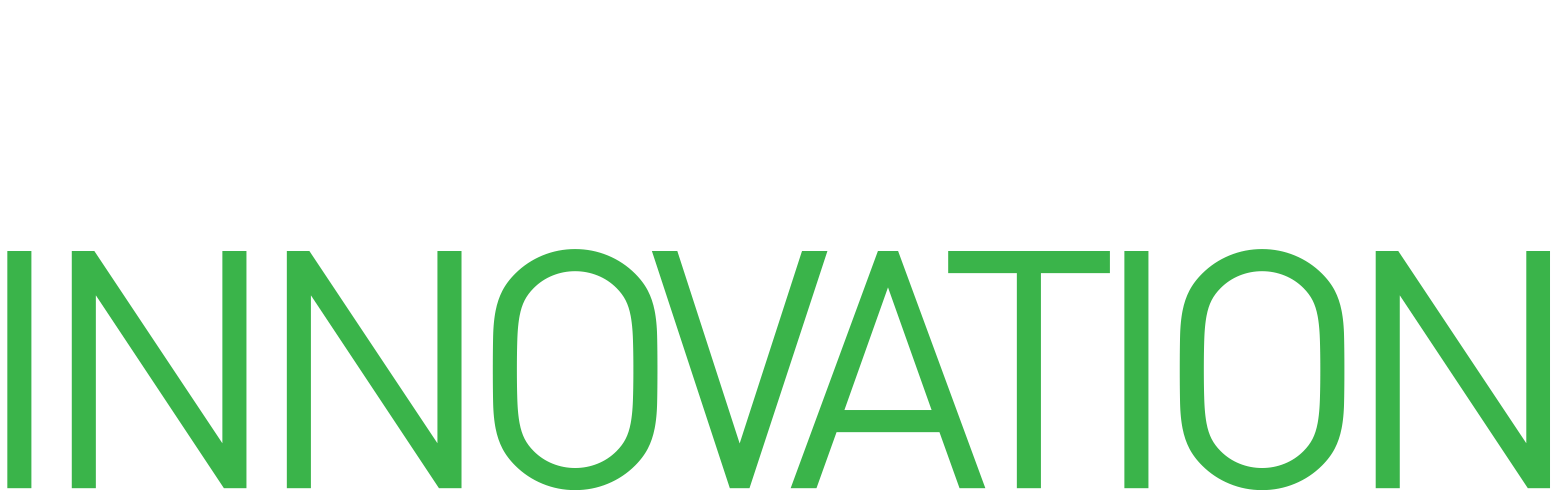 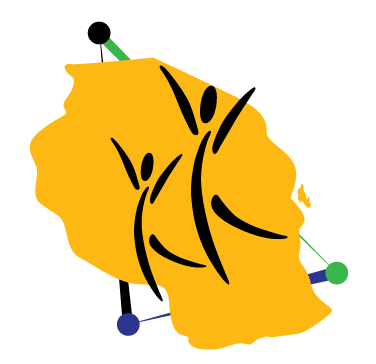 How many adult Tanzanians have taken up Insurance or Pension services?
15% (4.2 million) of adults 16 years or older have taken up Insurance and 4% (1.1 million) have taken up Pension
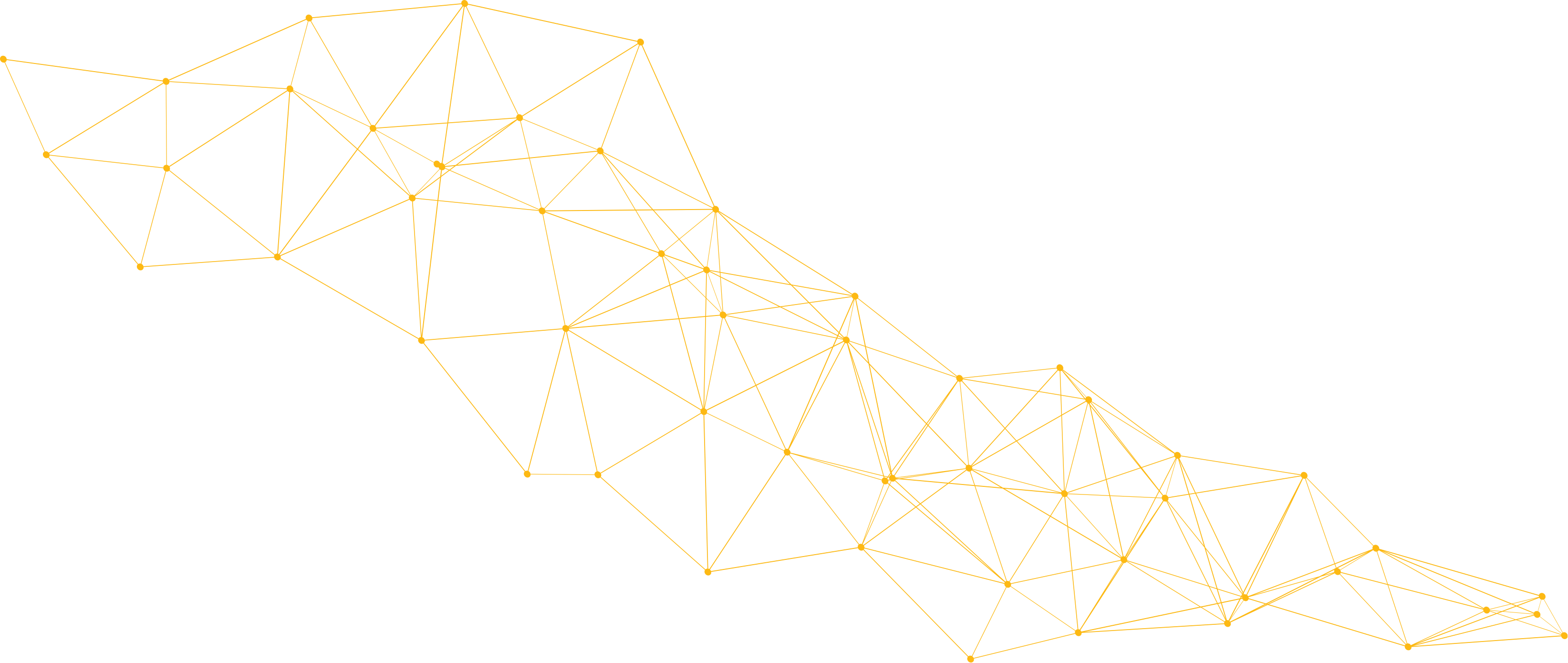 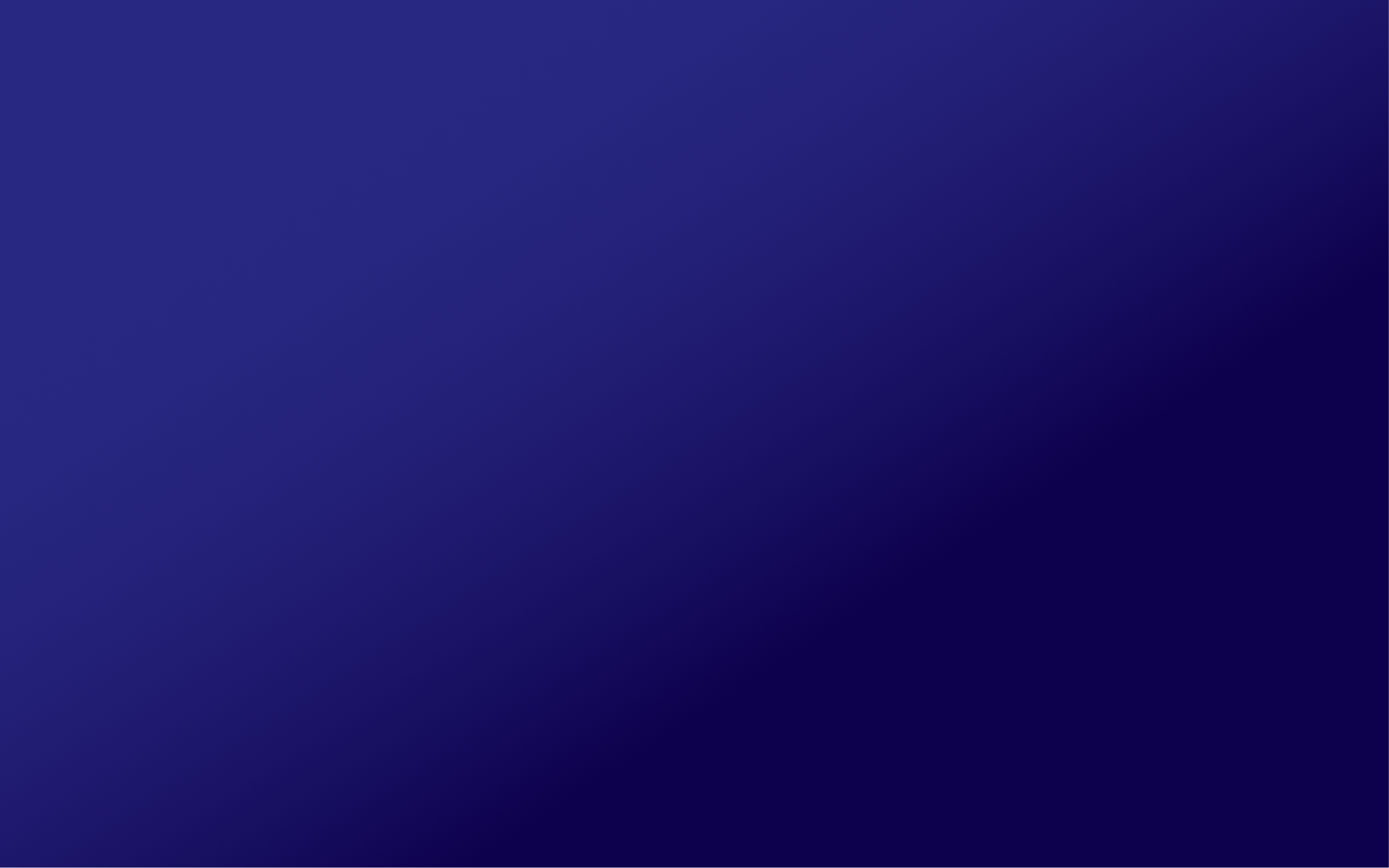 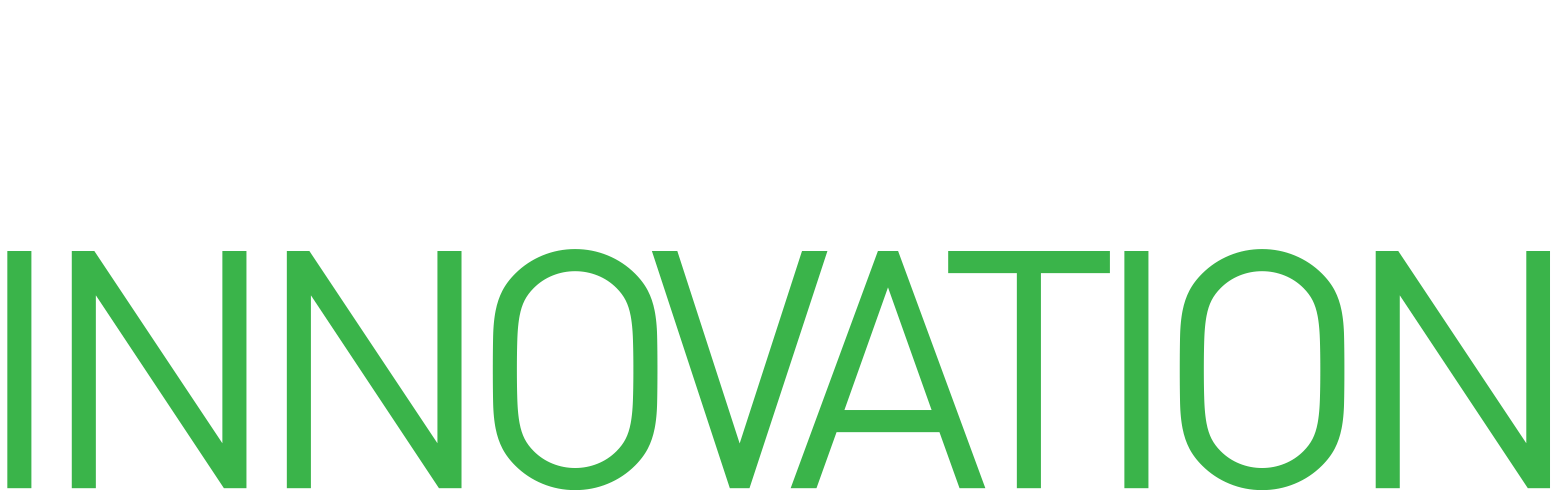 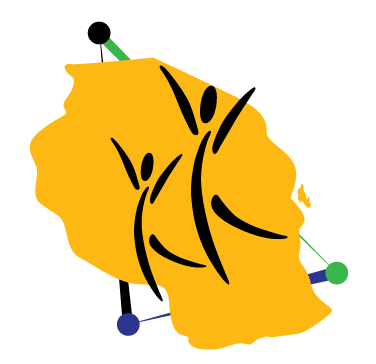 Health Insurance uptake is leading in the insurance industry
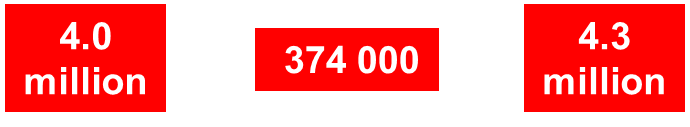 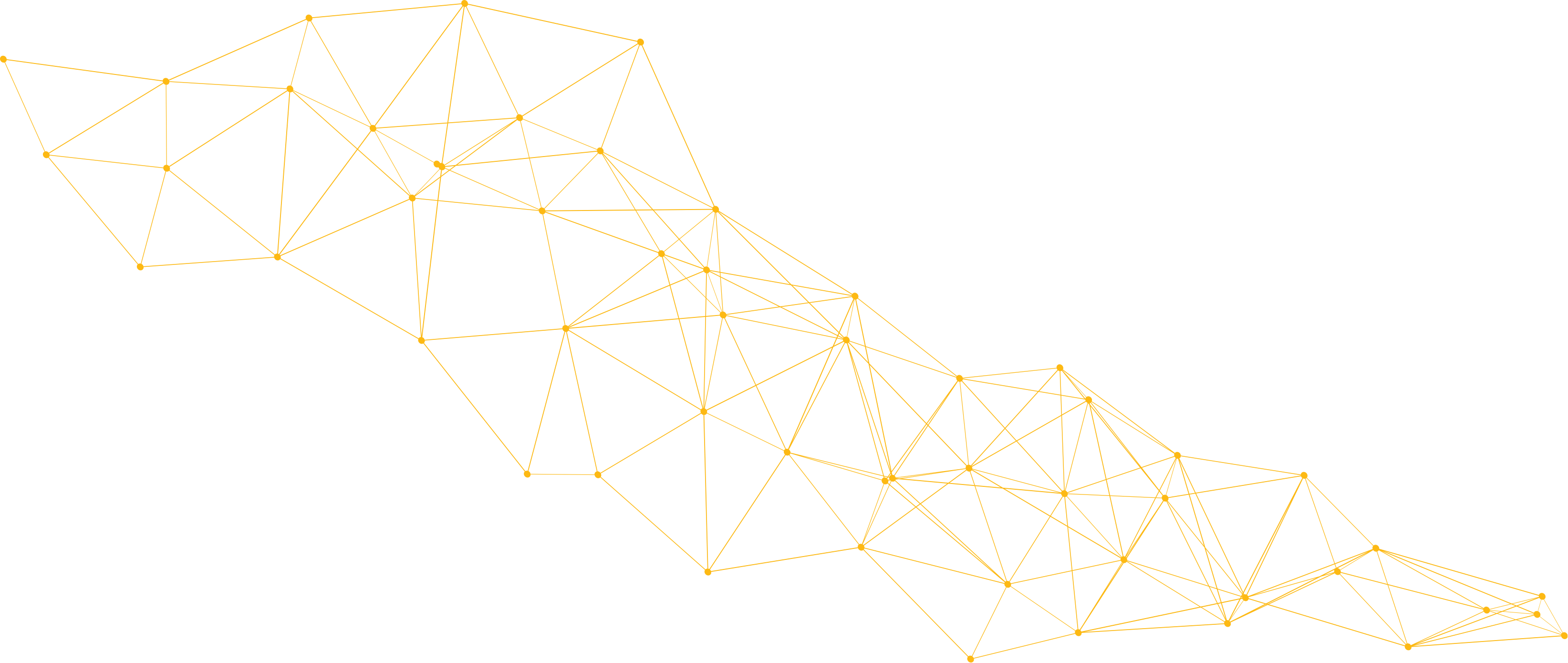 Mainly motor vehicle insurance
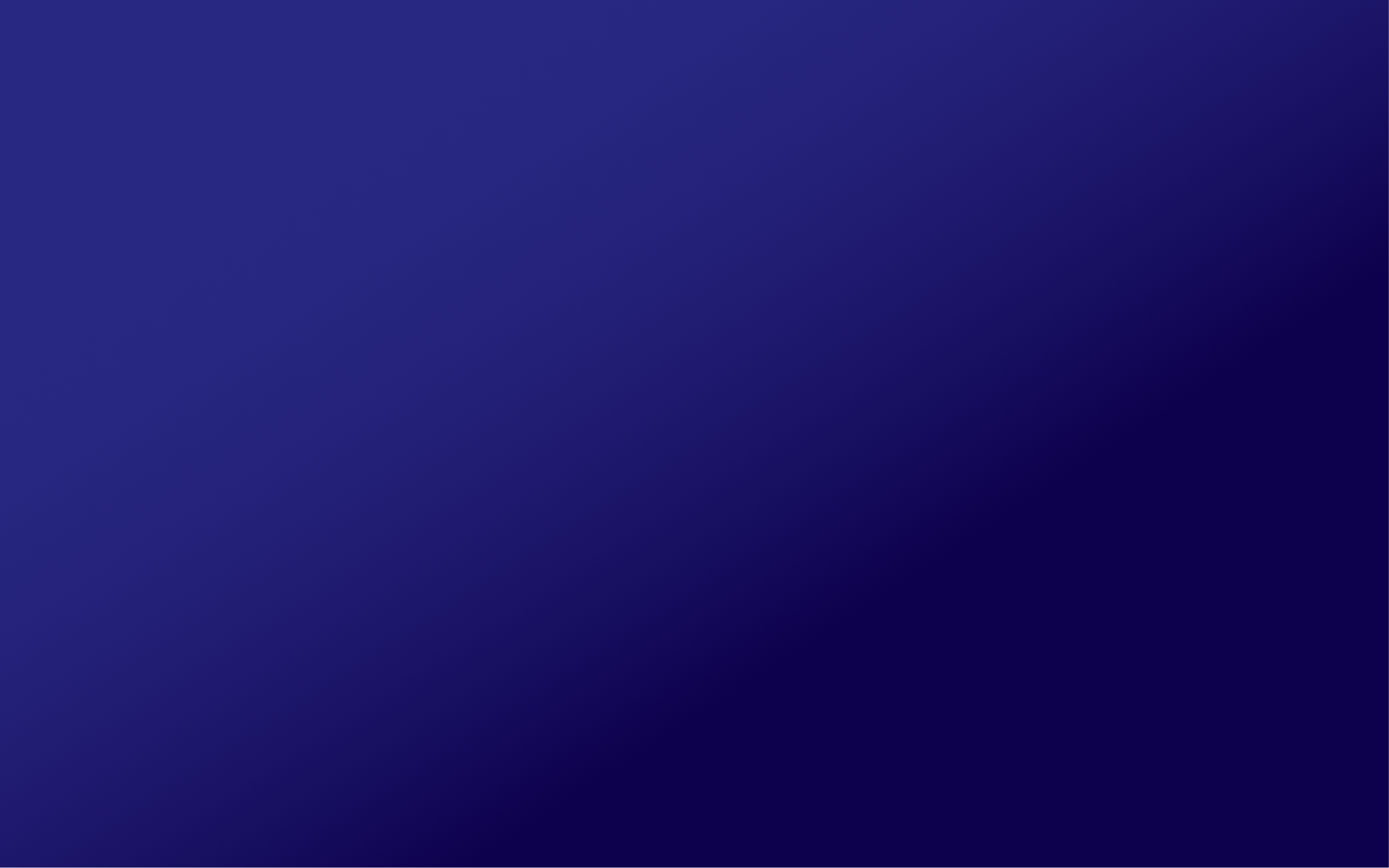 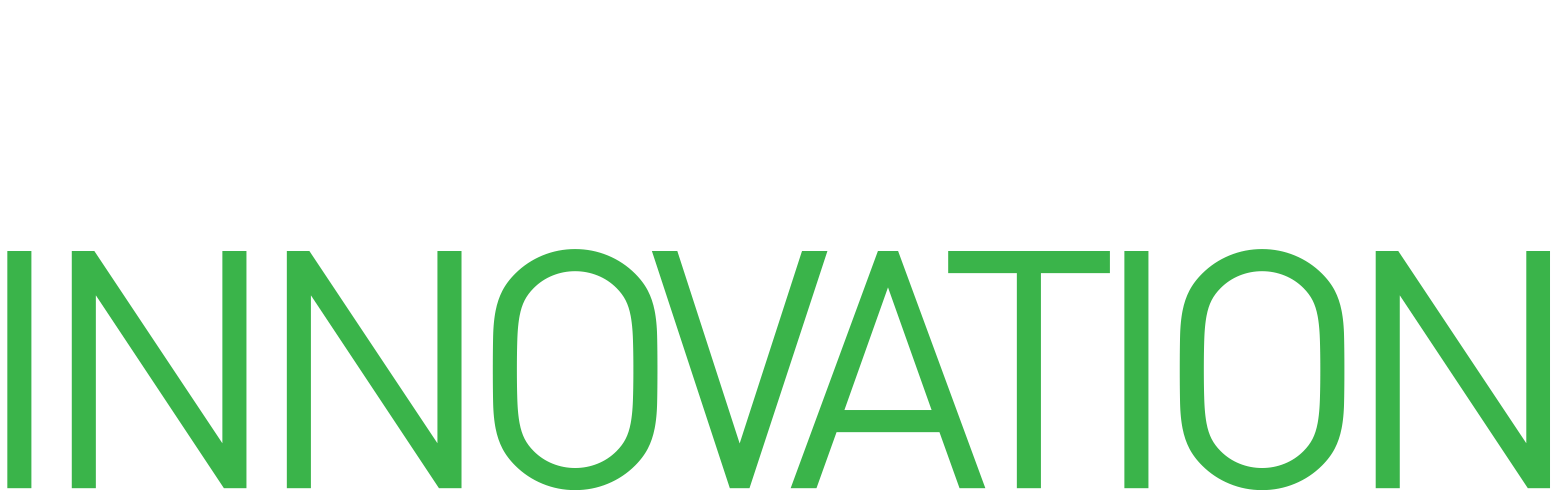 [Speaker Notes: 15% (4 million) of adults 16 years or older have health insurance1% (374 000) adults have other insurance
Insurance significantly skewed towards heath insurance]
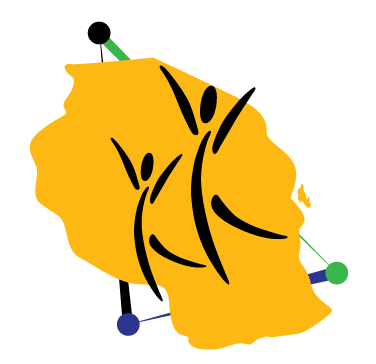 Demographics –Who are the insured?
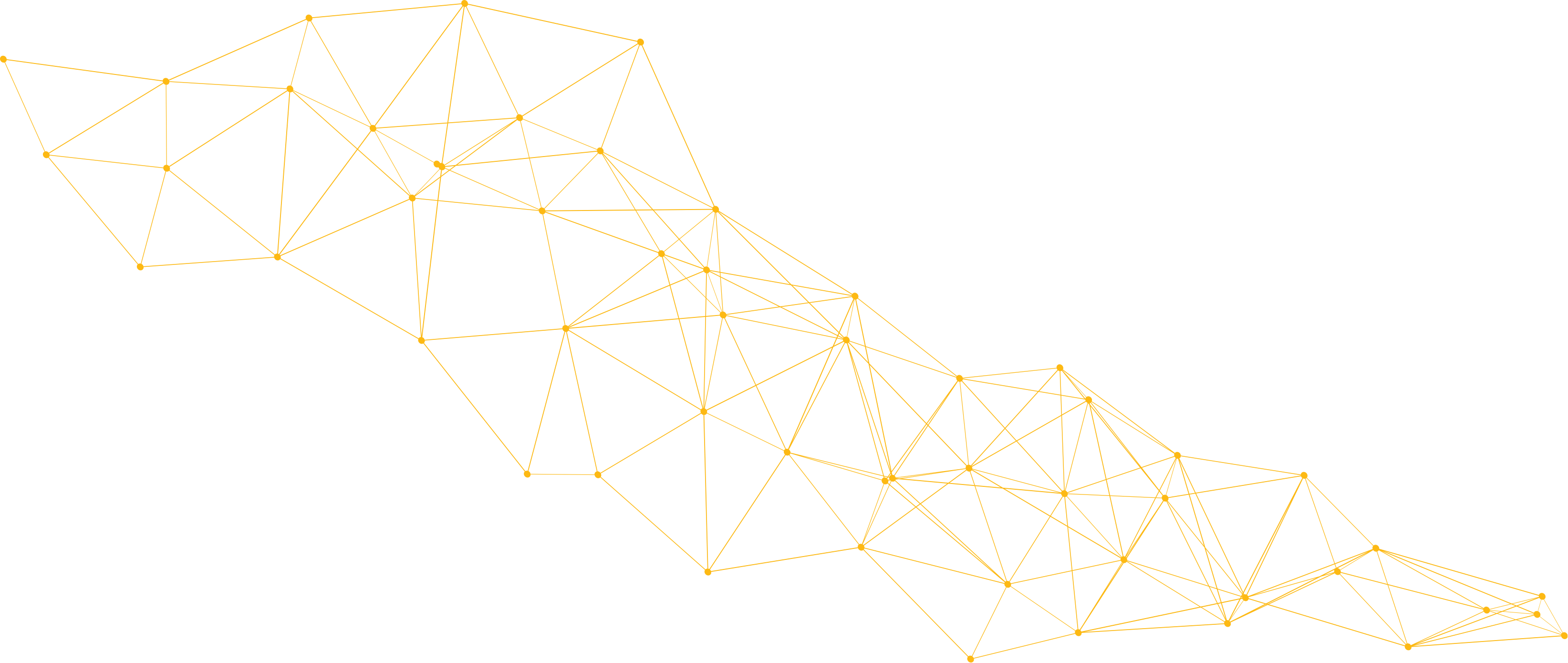 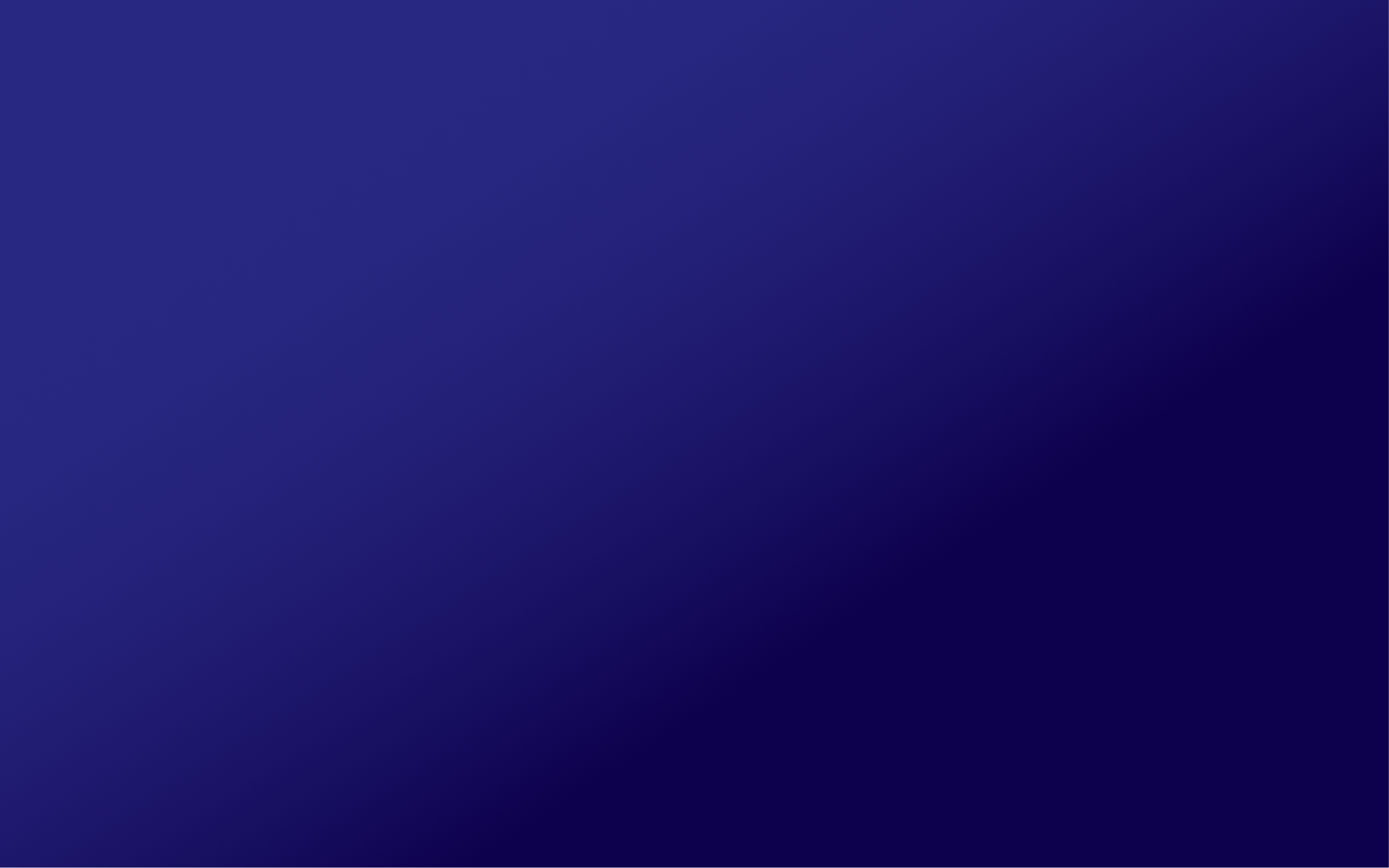 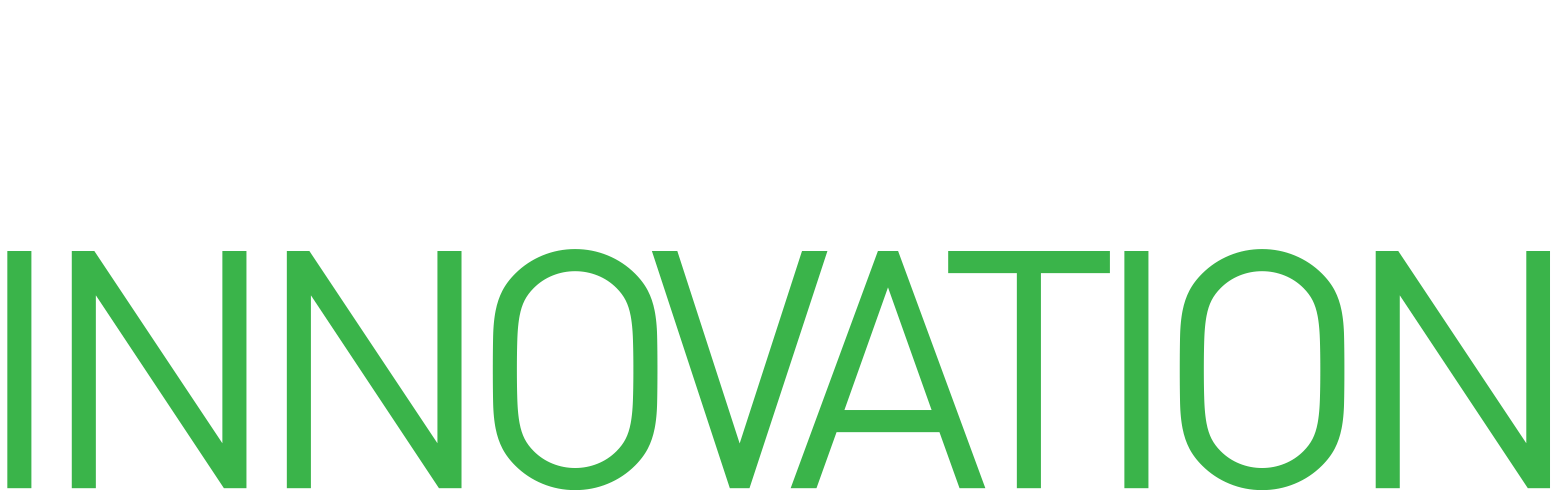 [Speaker Notes: Demographic profile of MFI/micro lender clients similar to that of banks]
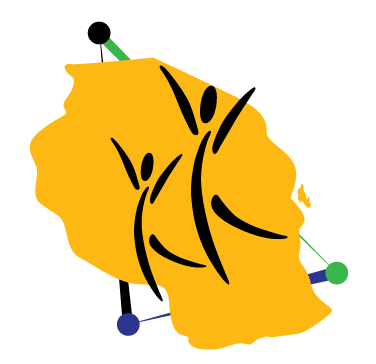 Both males and females have taken up health insurance
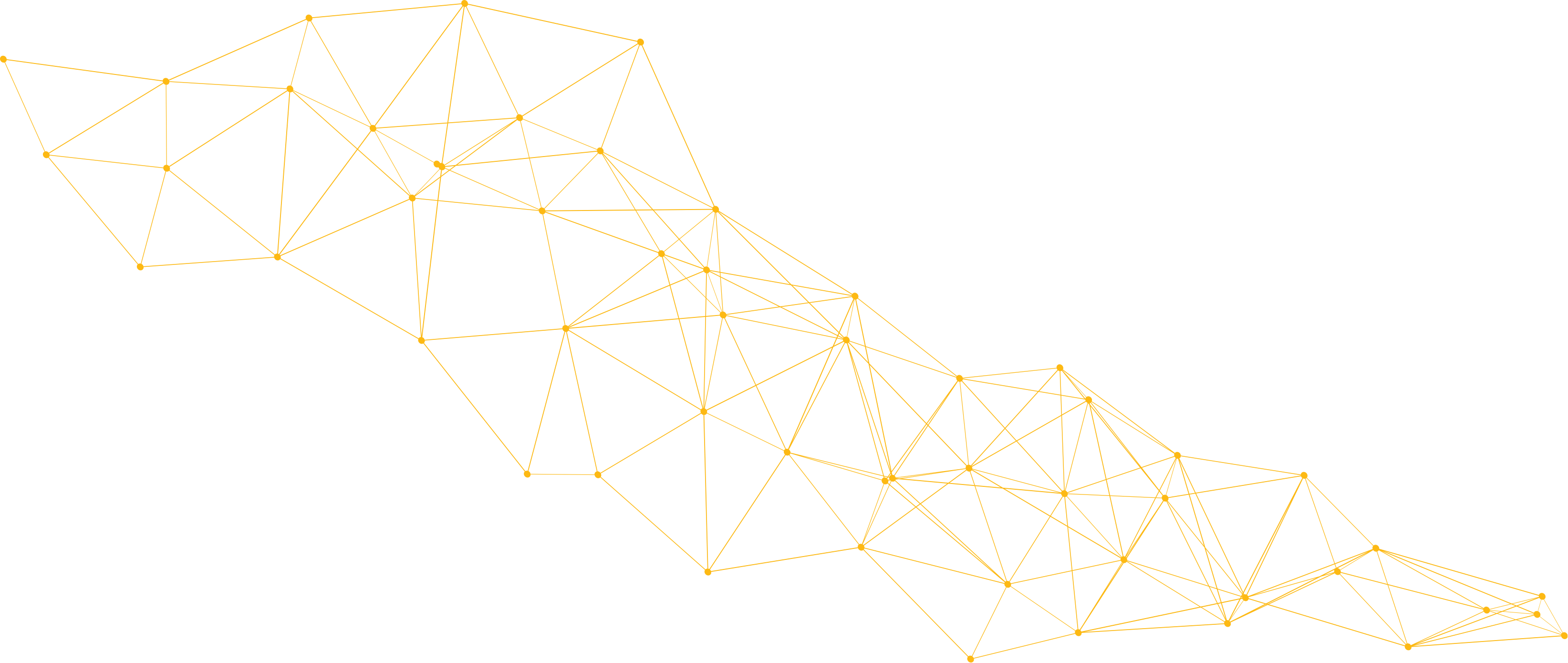 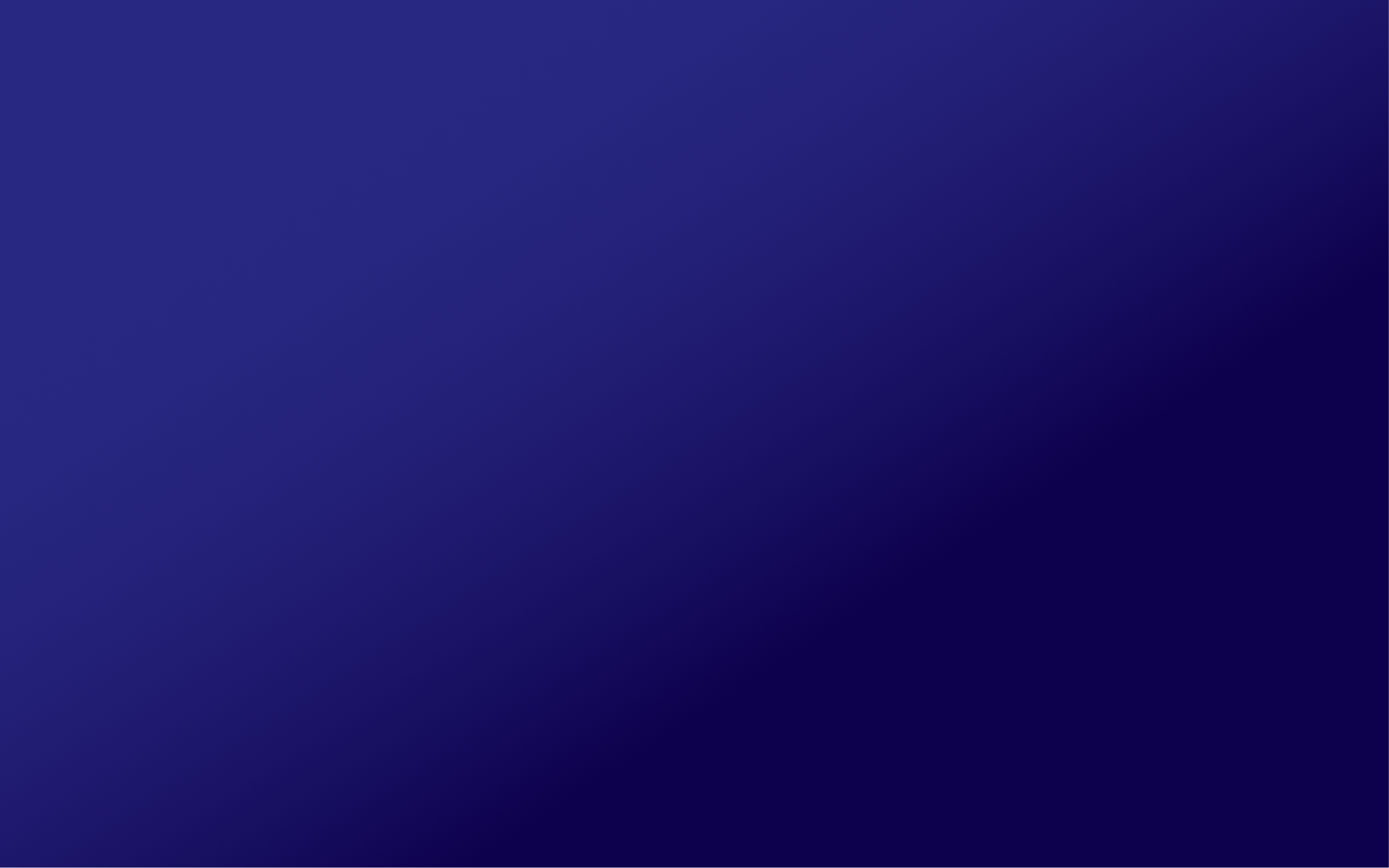 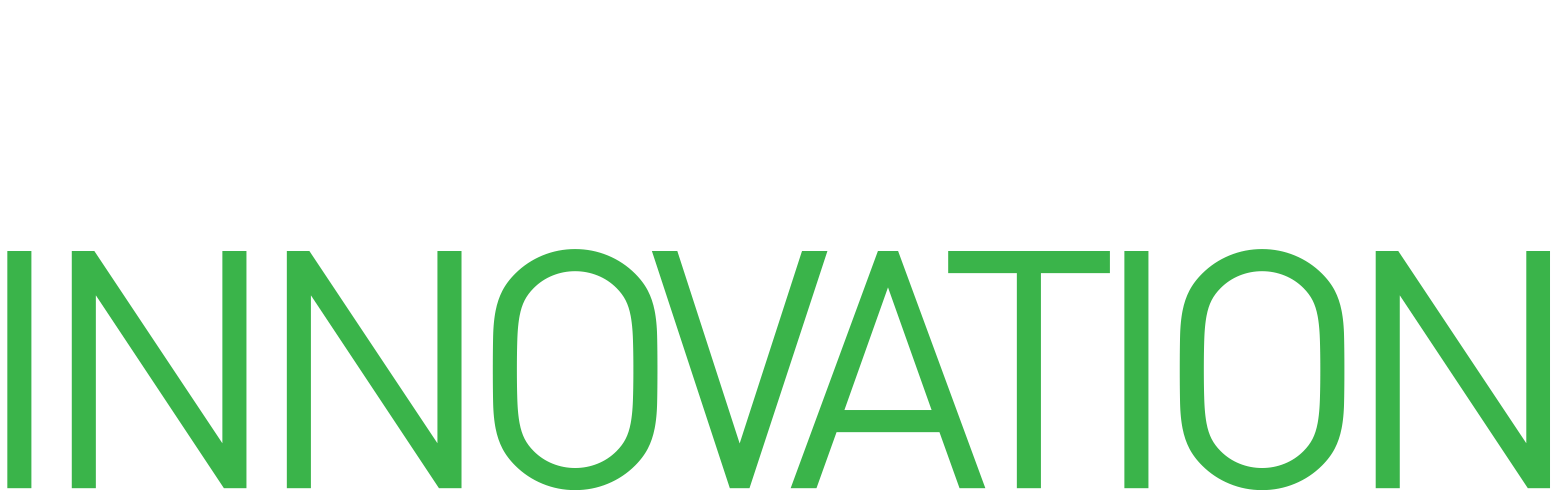 [Speaker Notes: Health insurance not gender skewed but other insurance is significantly skewed towards male adults]
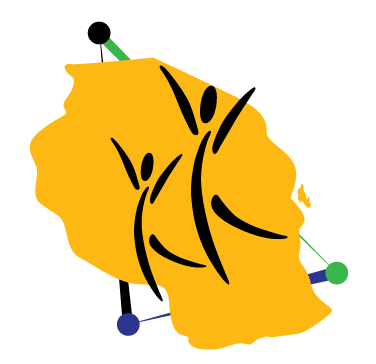 In particular more economic active adults between 25 to 55 have taken up other insurance
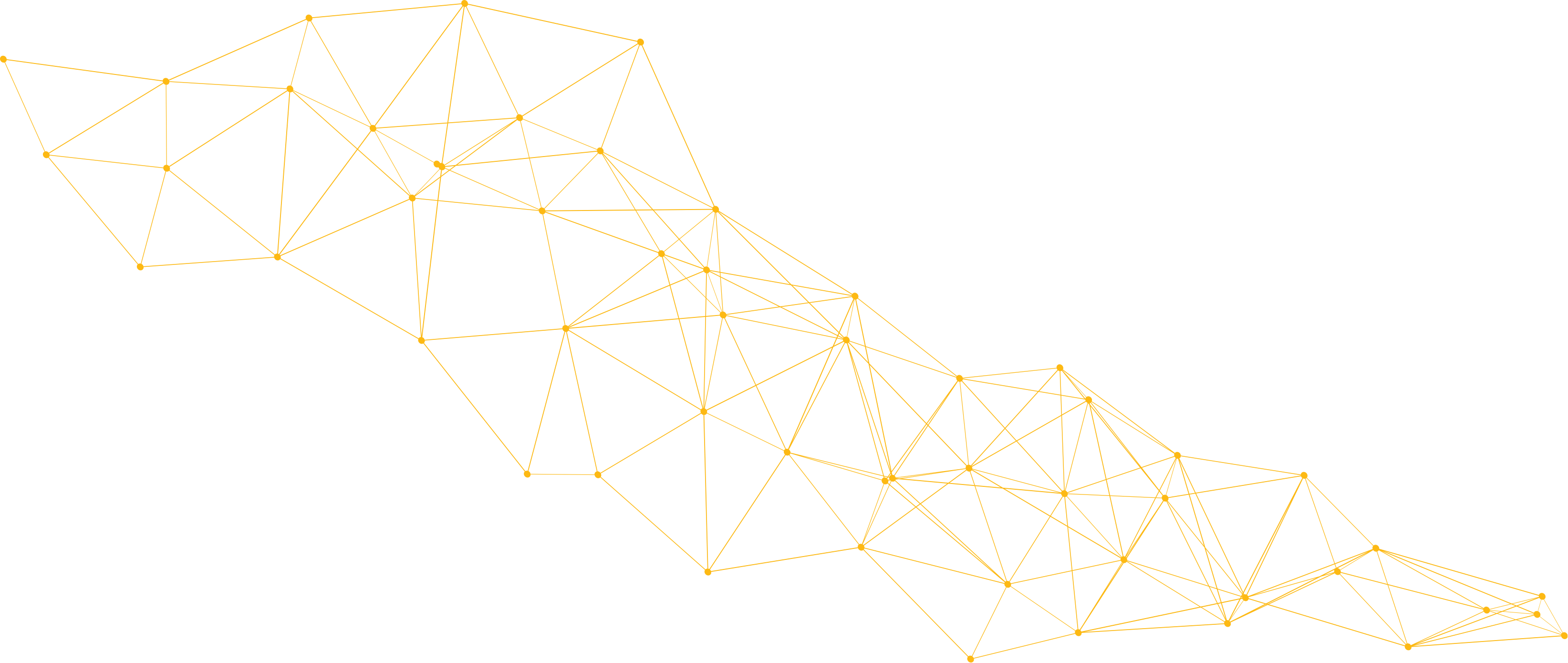 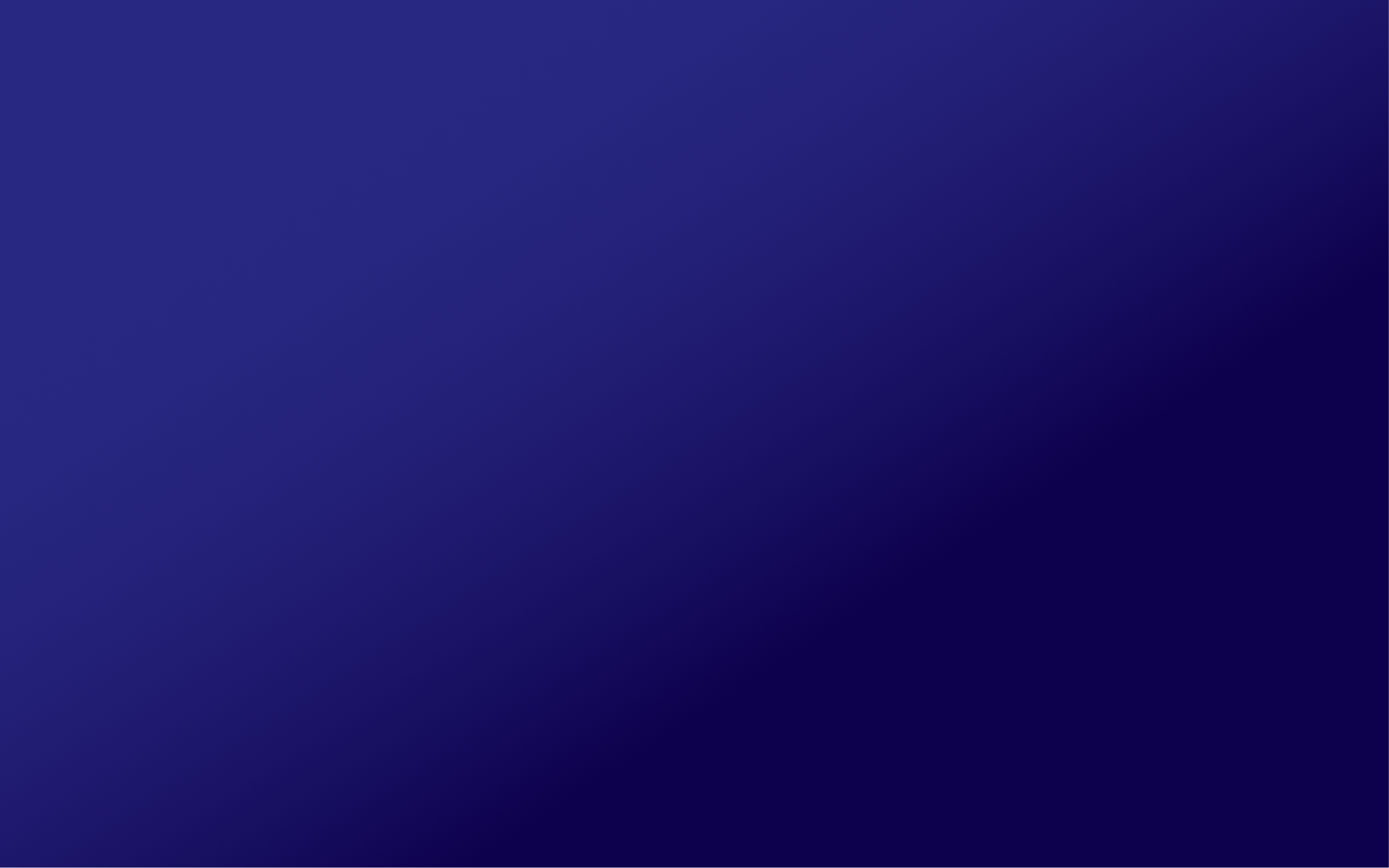 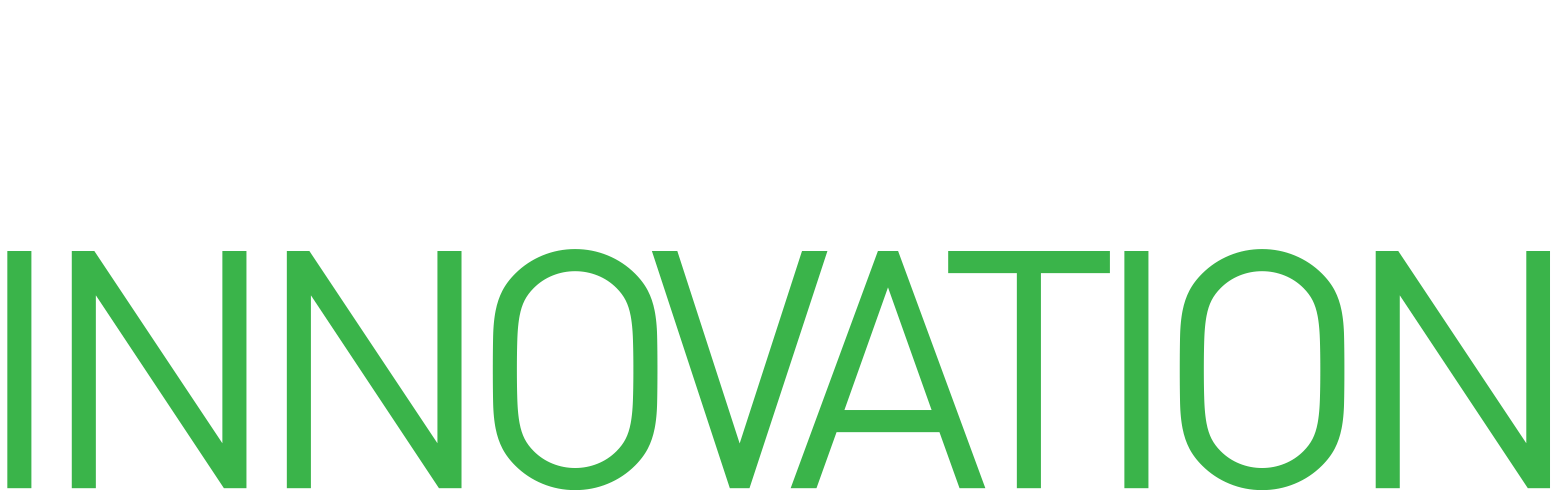 [Speaker Notes: The youth (16-24) is significantly less likely to have insurance 
	 - insured youth significantly more likely to have health insurance than other insurance
Health insurance is significantly skewed towards adults older than 55
Other insurance is skewed towards 25-64 year aged adults]
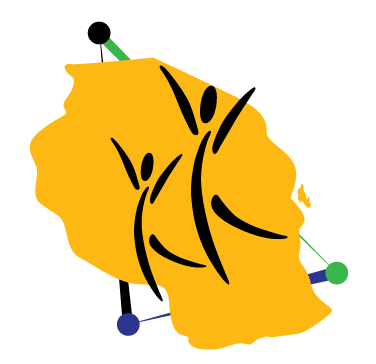 Insured with other insurance have achieved higher levels of education
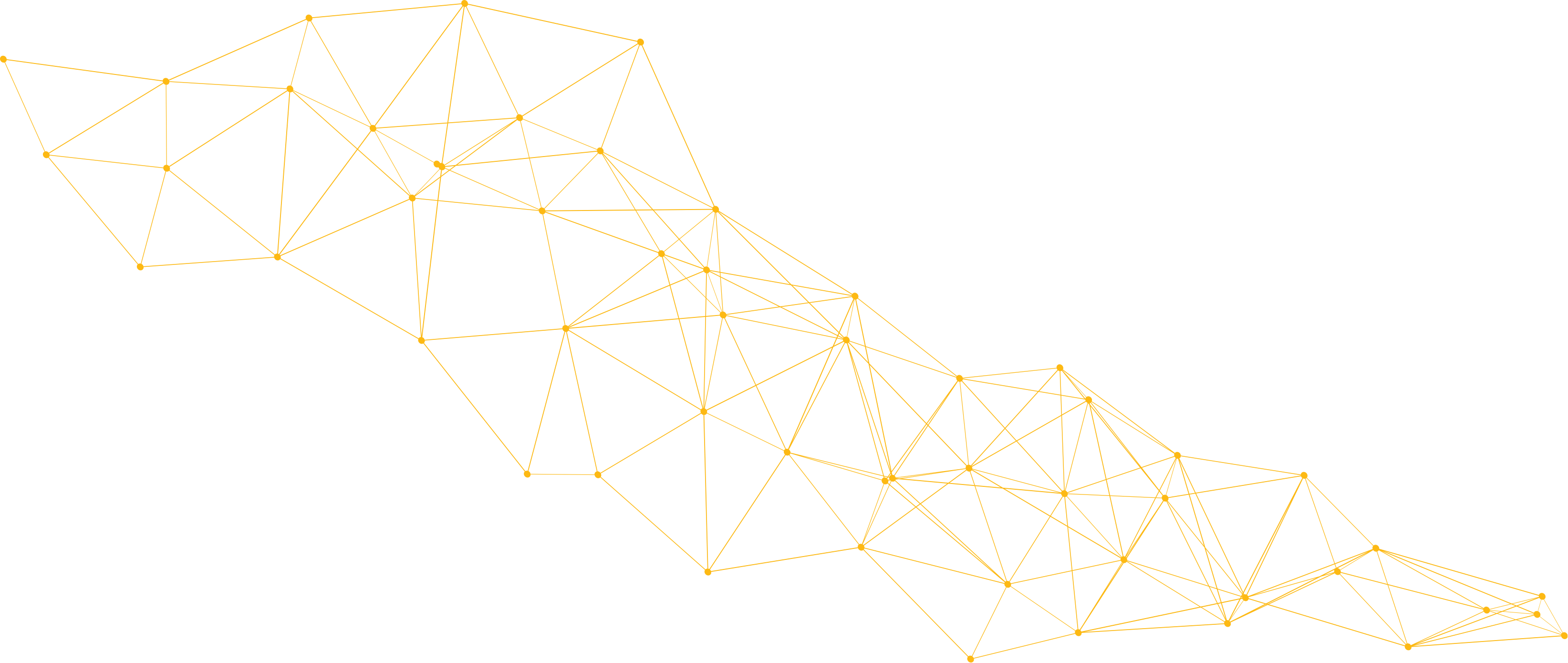 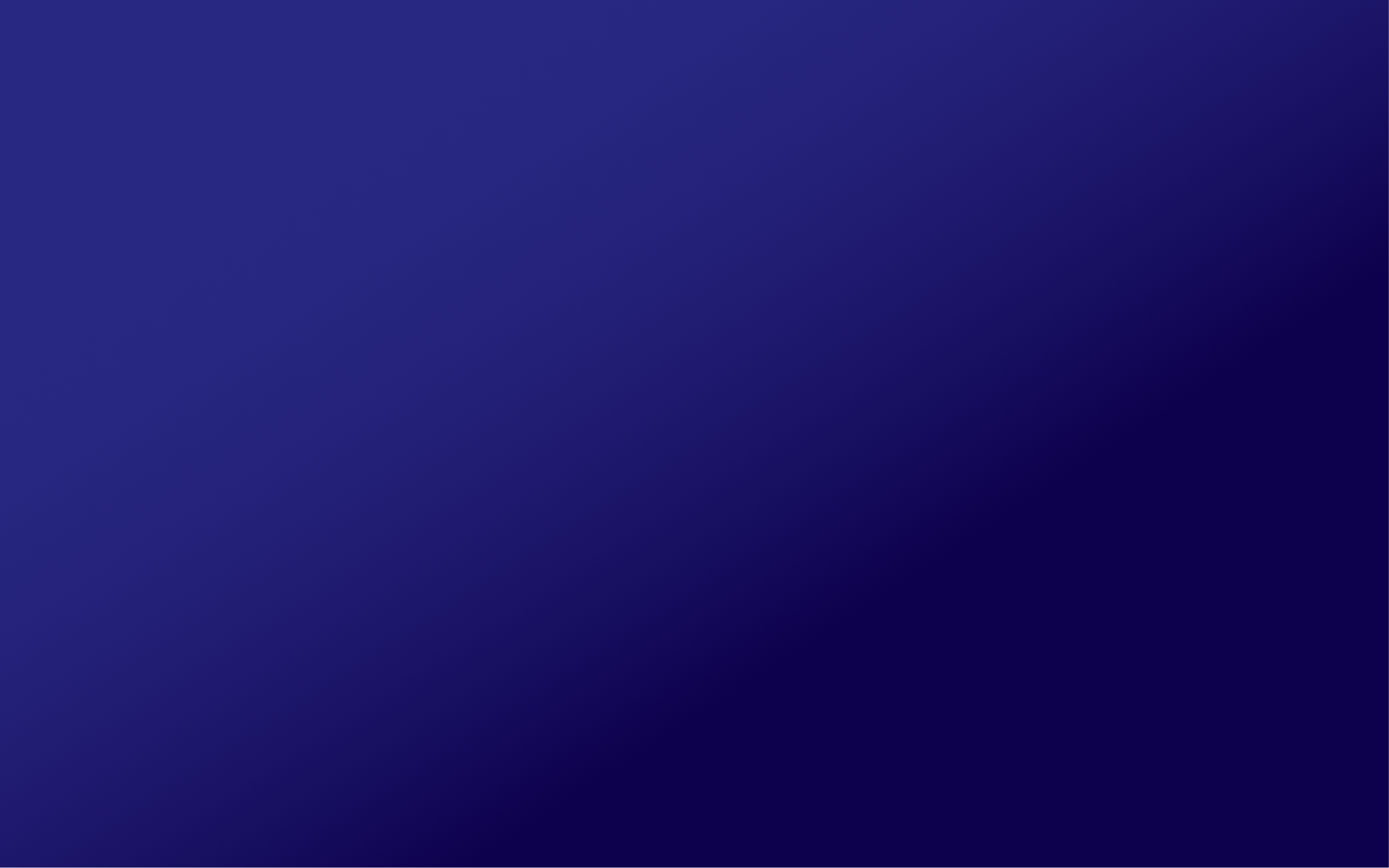 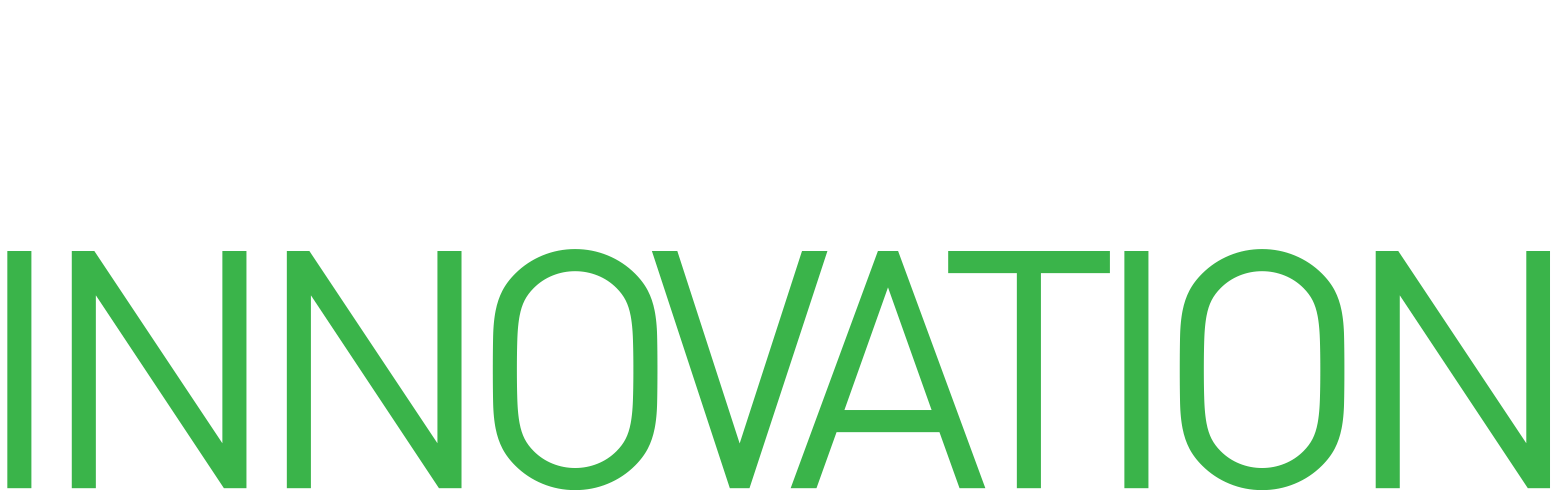 [Speaker Notes: Insurance is skewed towards adults having achieved secondary /higher levels of education
Those with other insurance (i.e. non-health) are significantly more likely than adults with health insurance and adults in general to have achieved tertiary levels of education]
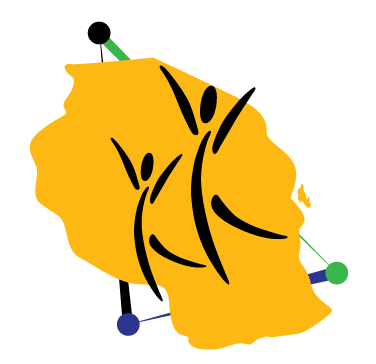 Wealth levels of other insured are significantly higher than for their counterparts
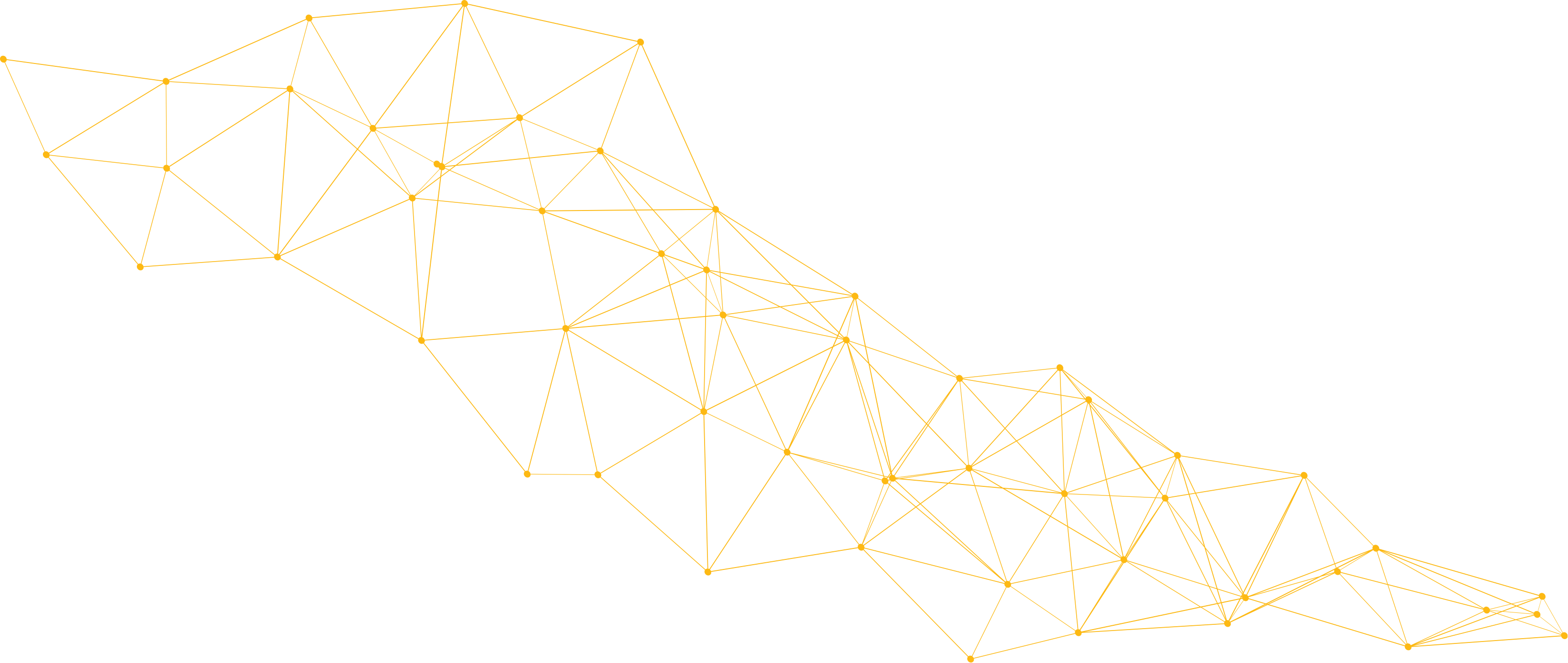 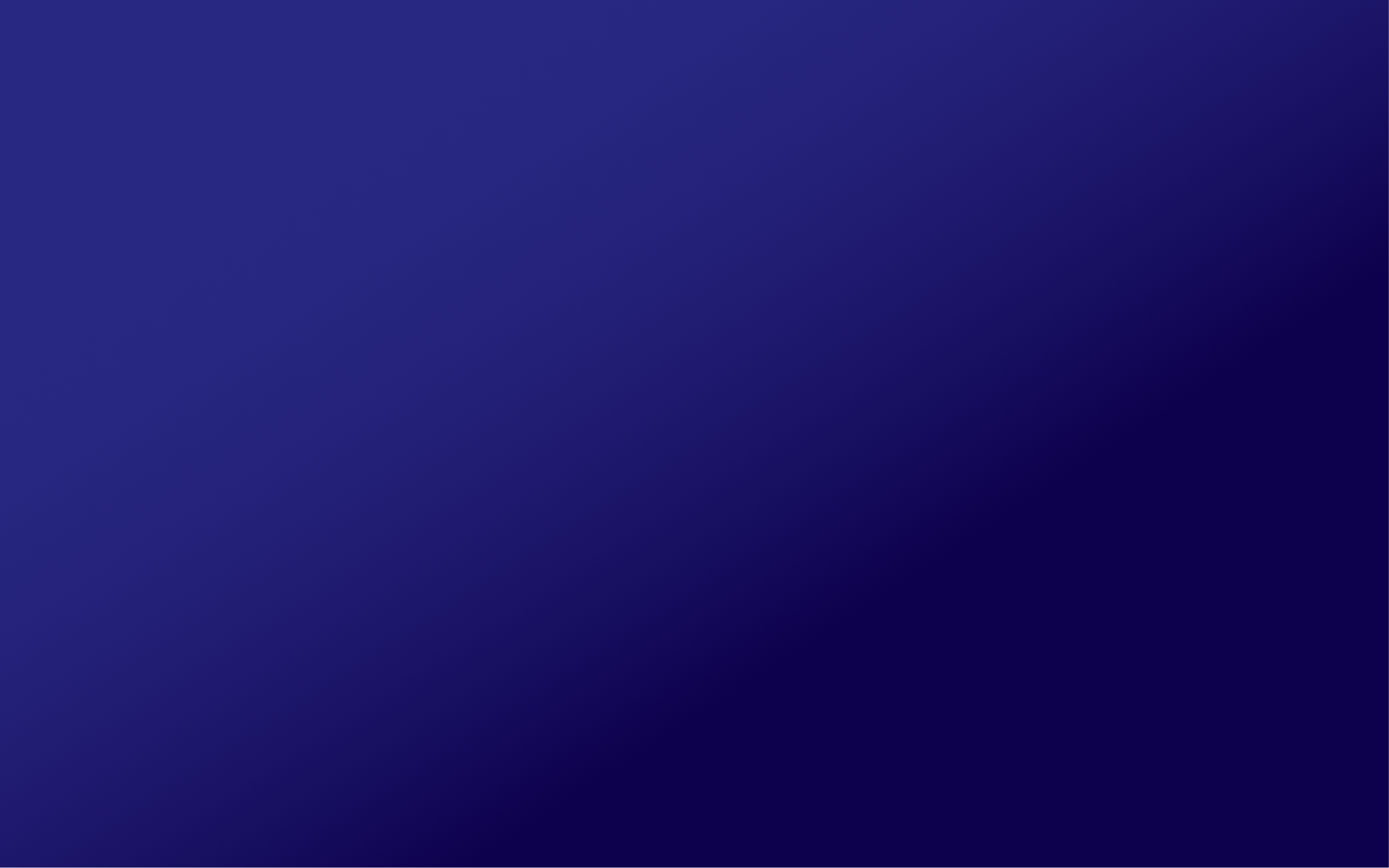 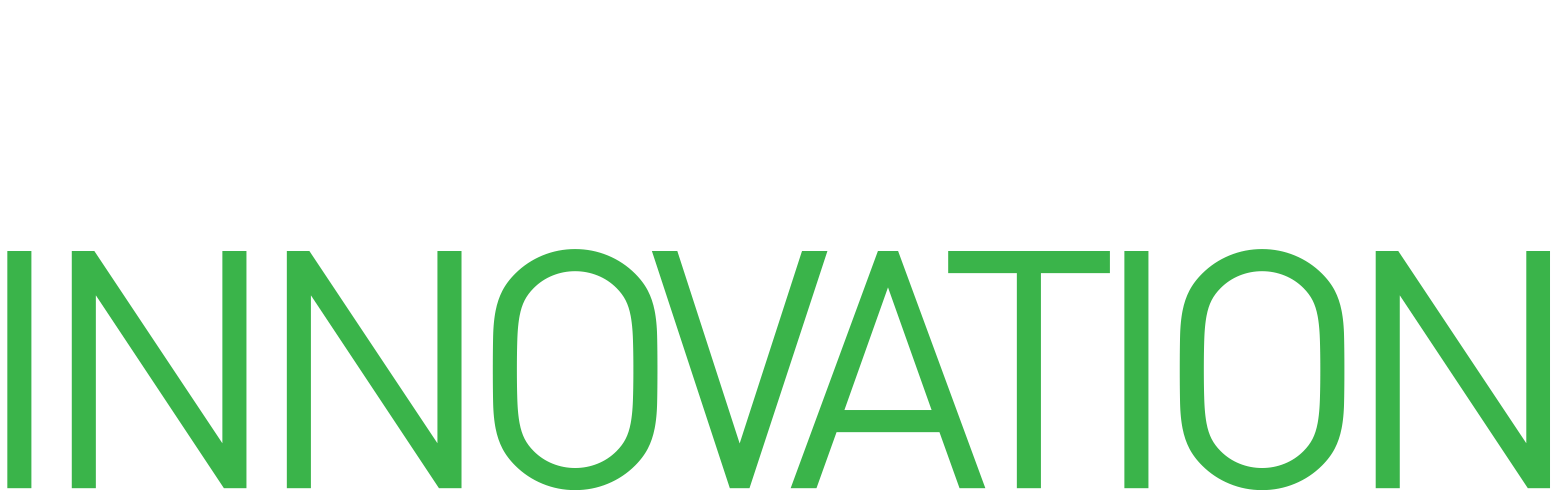 [Speaker Notes: There is a significant difference between the PPI distribution of insured adults and the national adult PPI distribution
          - adults with health insurance are significantly less likely to be in the lowest 2 PPI quintiles and more likely to be in the highest 2 quintiles
          - this tendency is significantly more pronounced amongst adults with other insurance]
Business owners health insurance uptake is low
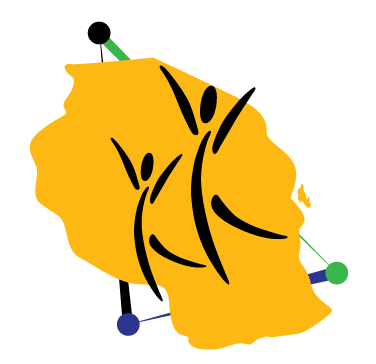 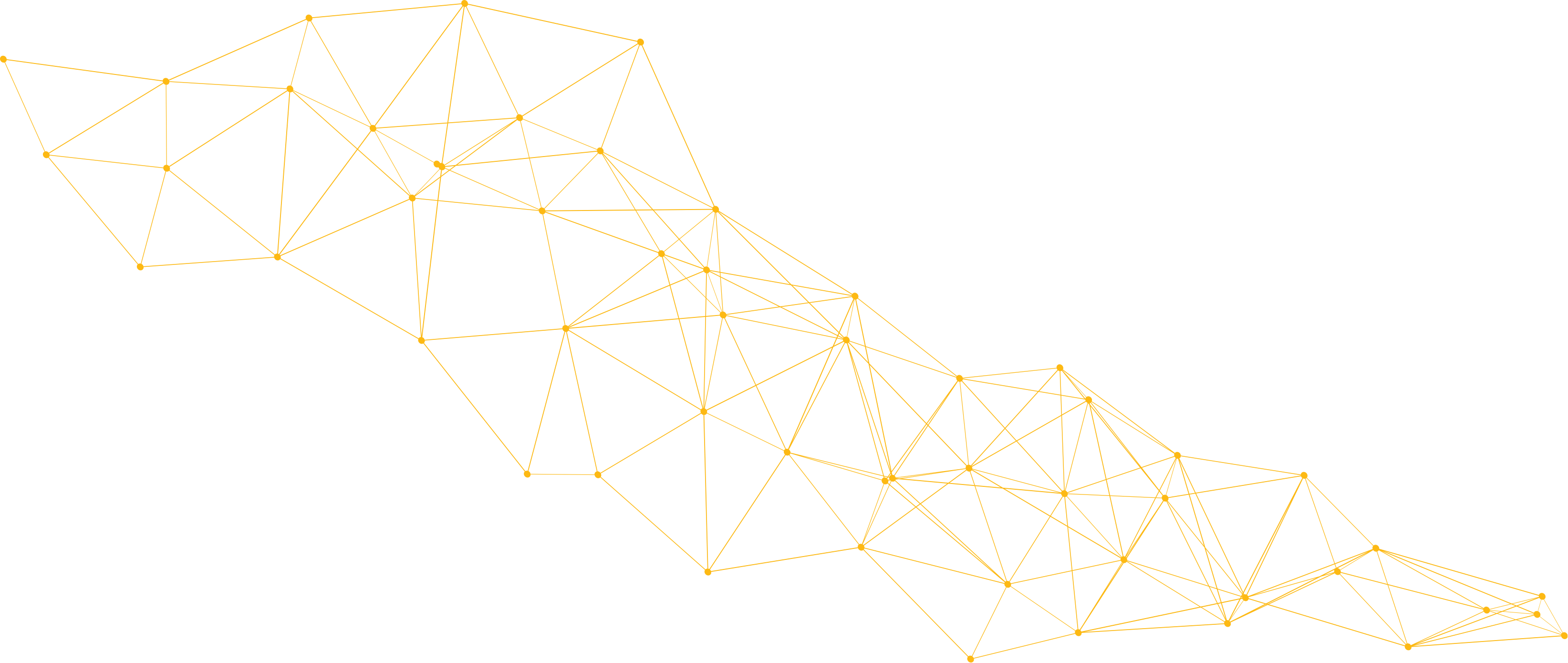 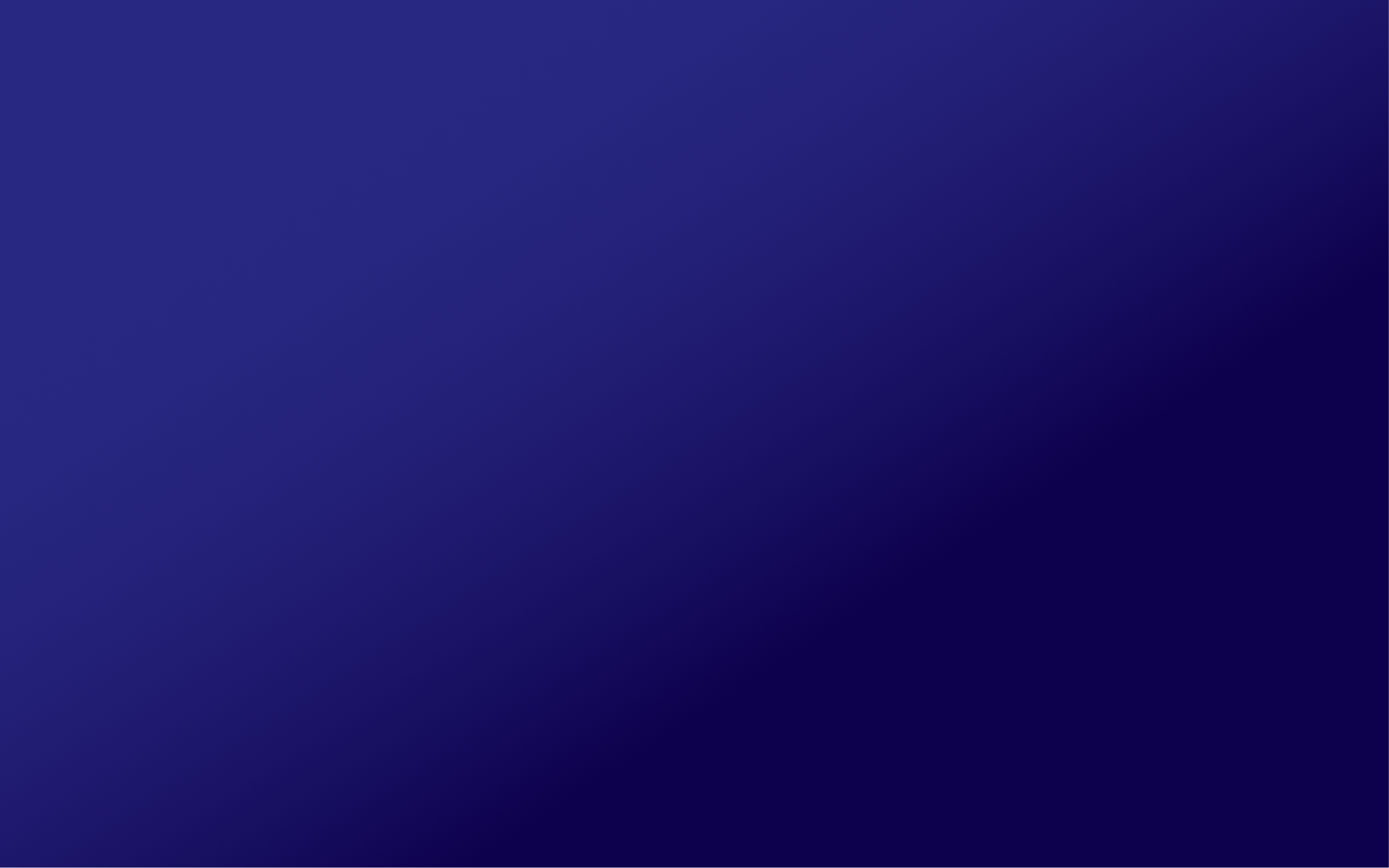 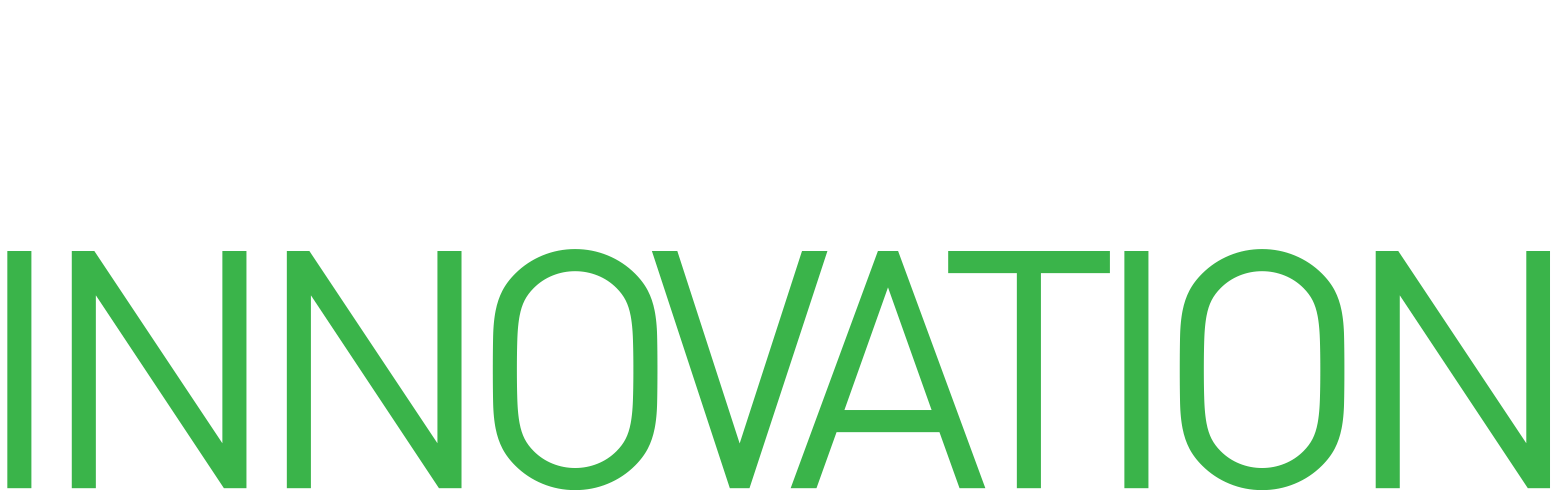 [Speaker Notes: Health insurance significantly skewed towards farmers/fishers
Other insurance significantly skewed towards business owners and the formally employed]
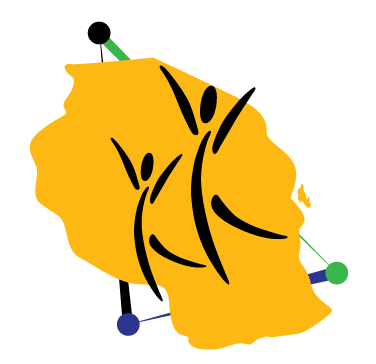 Access to mobile phone is generally high across the various groups
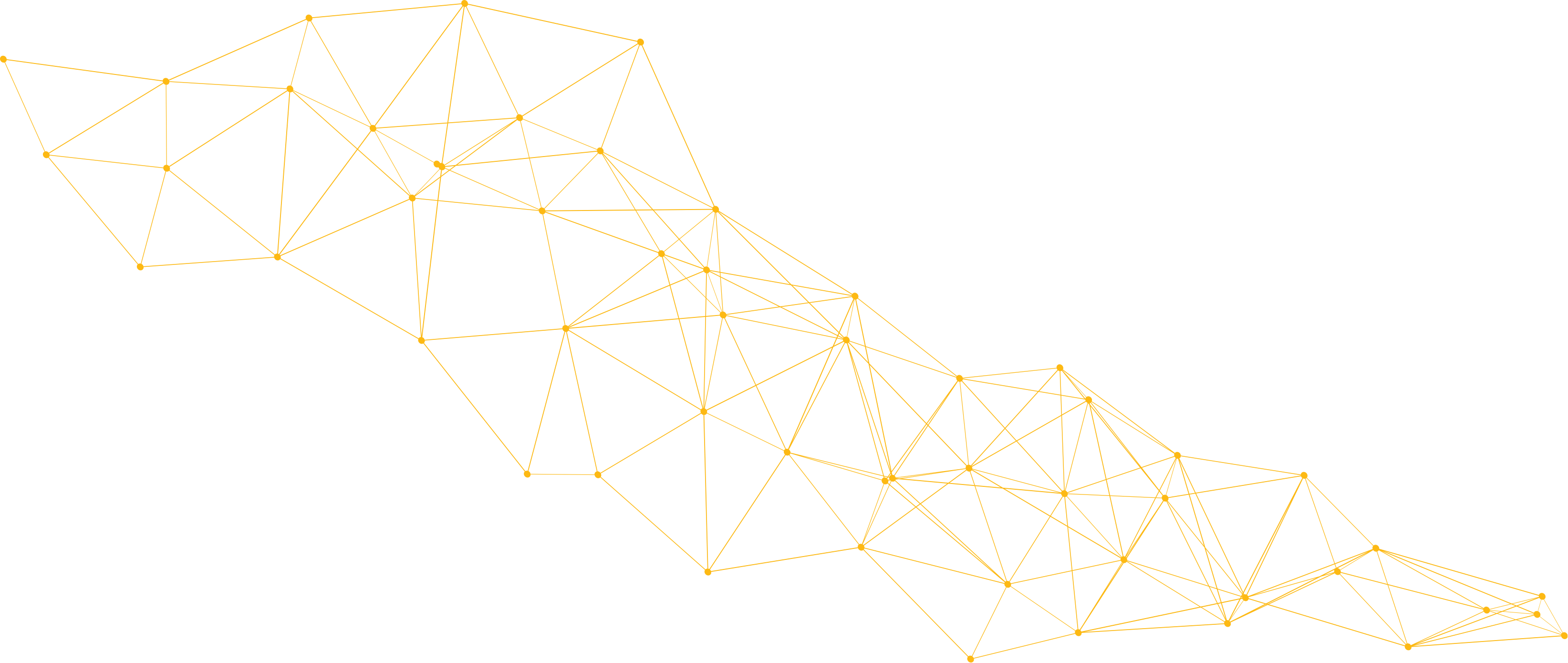 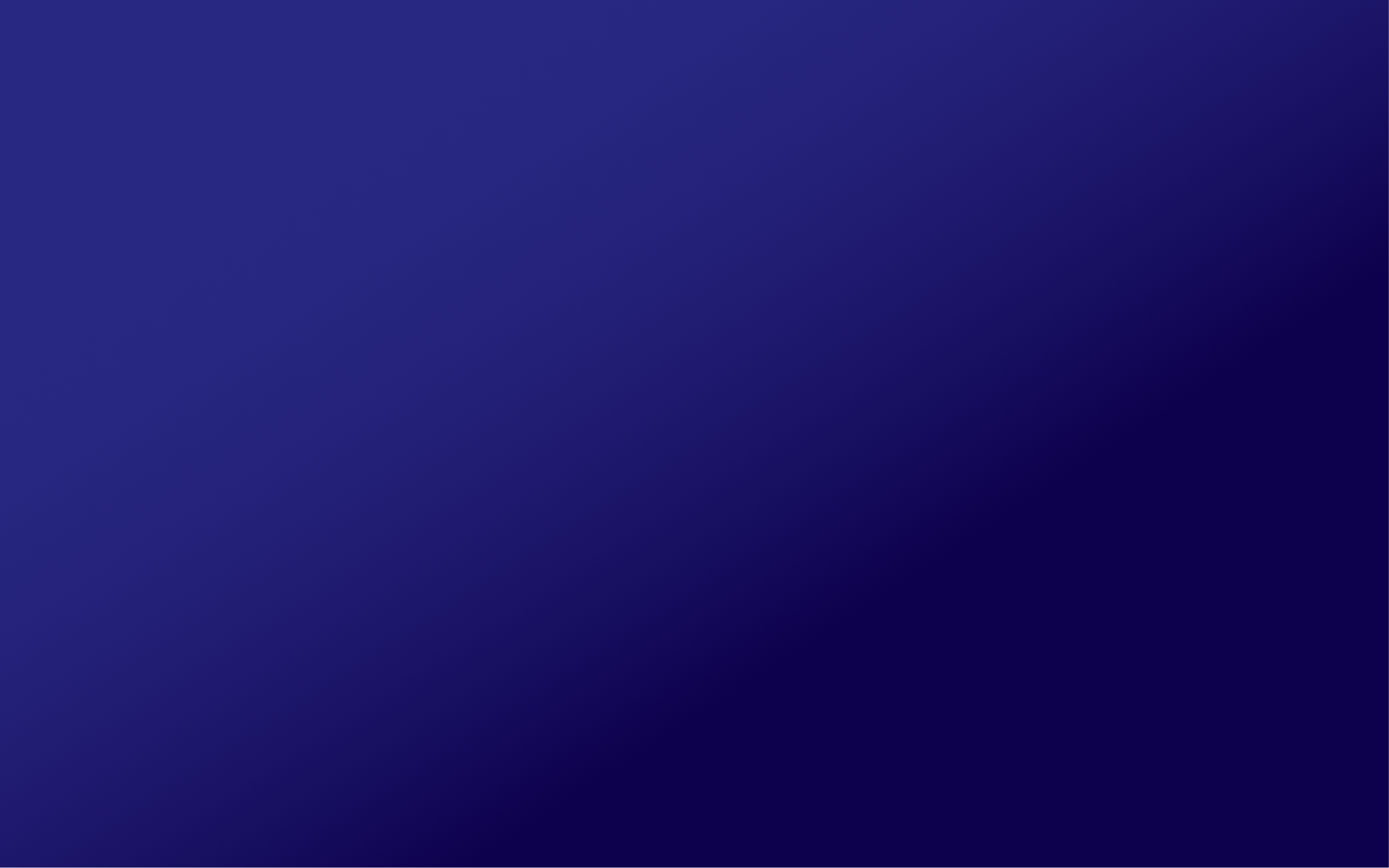 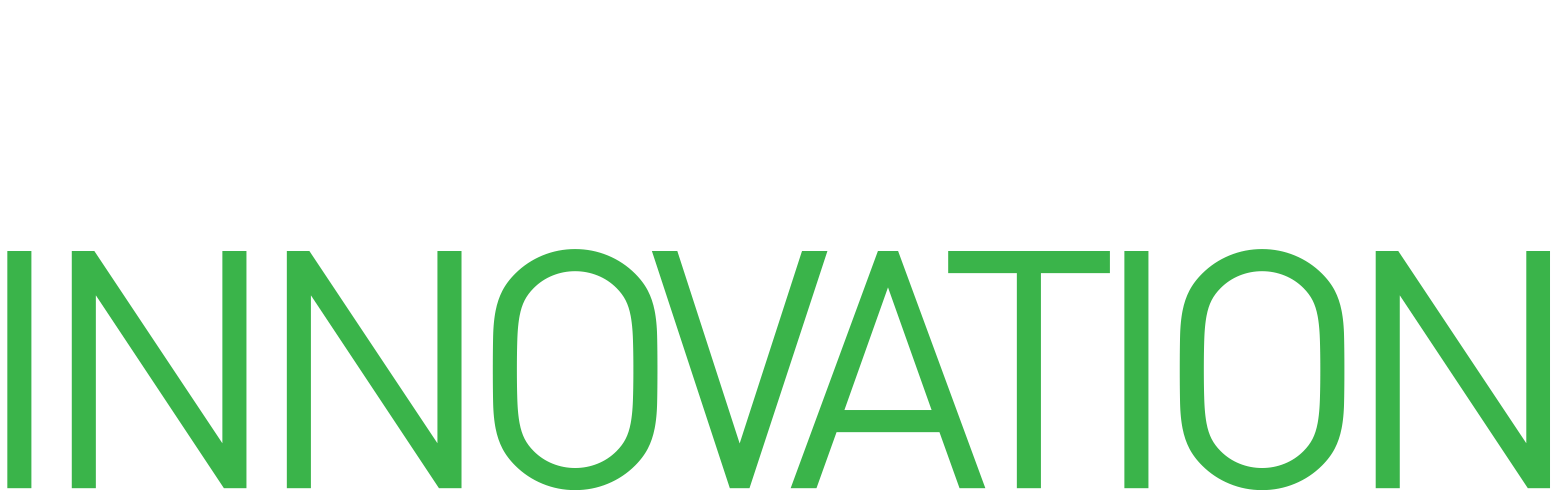 [Speaker Notes: Adults with insurance significantly more likely to be connected than adults in general
Adults with insurance significantly more likely to personally own a mobile phone than adults in general
Adults with other insurance significantly more likely to personally own a mobile phone than those with health insurance and adults in general to personally own a mobile phone
Adults with insurance significantly more likely to have access to the internet than other adults]
Zanzibar insurance uptake is significantly lower
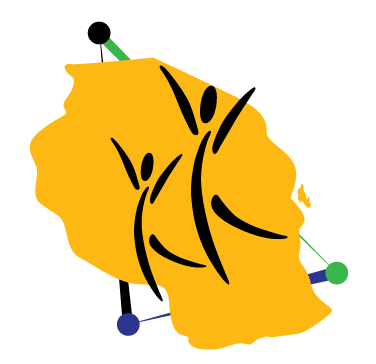 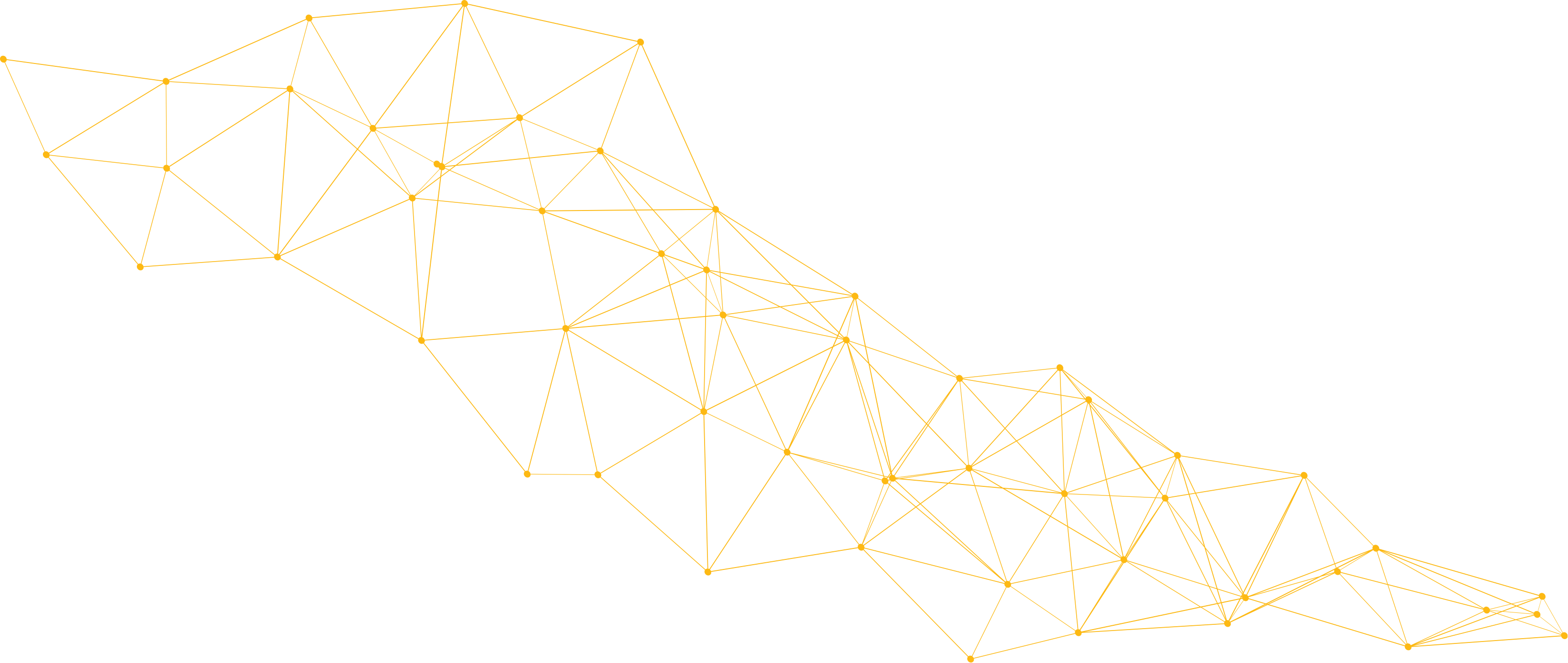 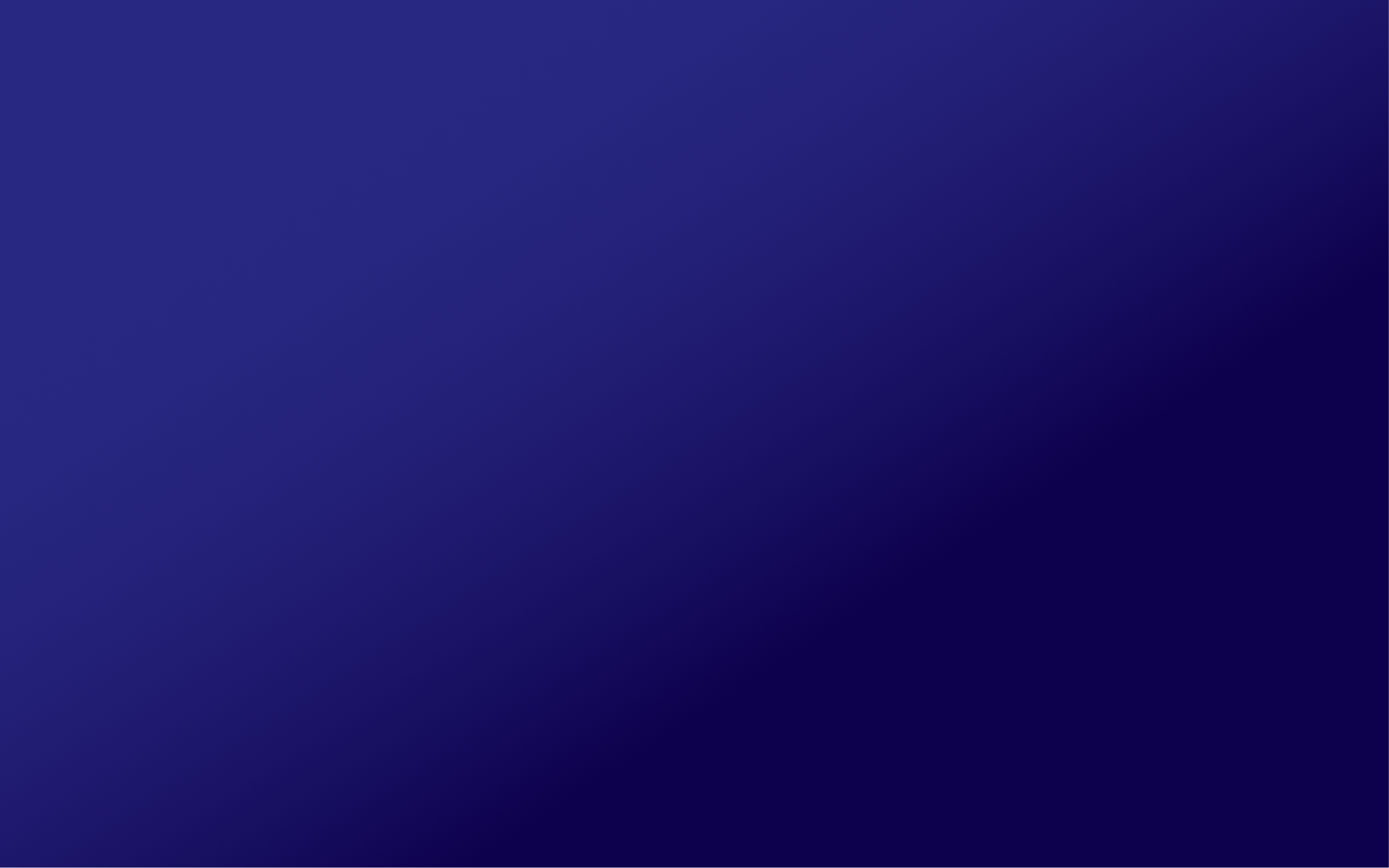 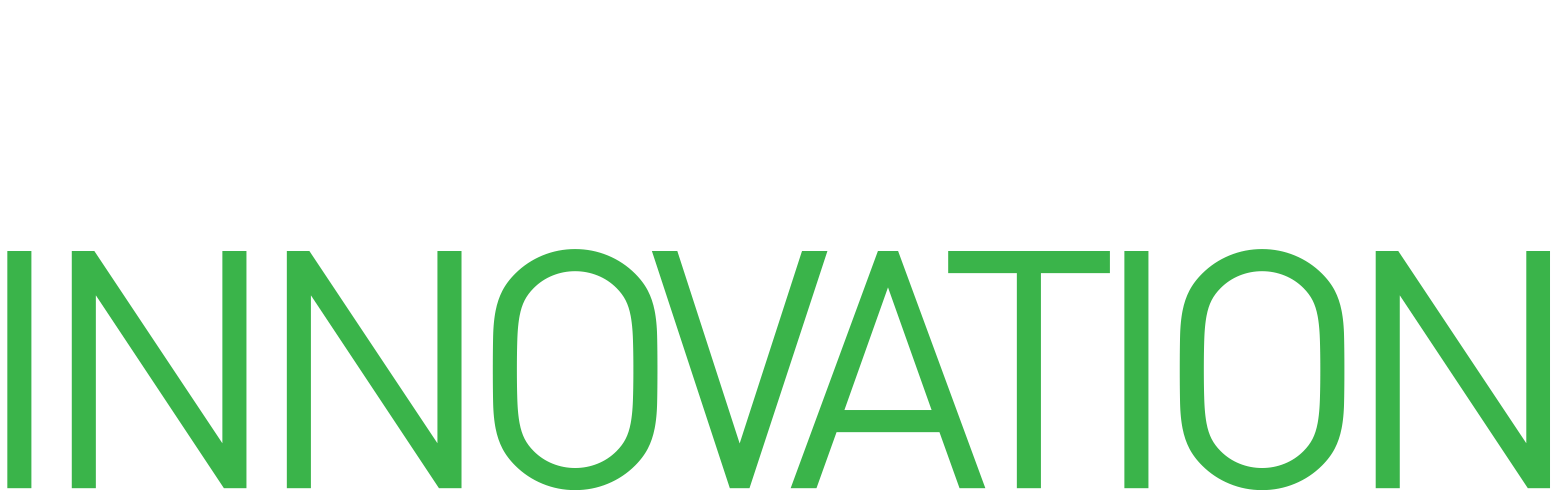 [Speaker Notes: Health insurance not gender skewed but other insurance is significantly skewed towards male adults]
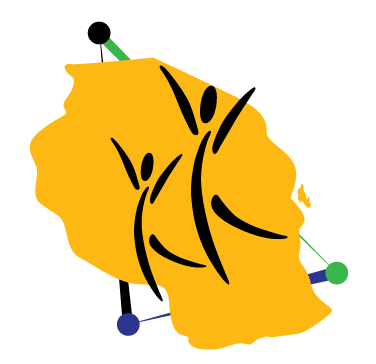 Why Tanzanias take up Insurance and how do they use them?
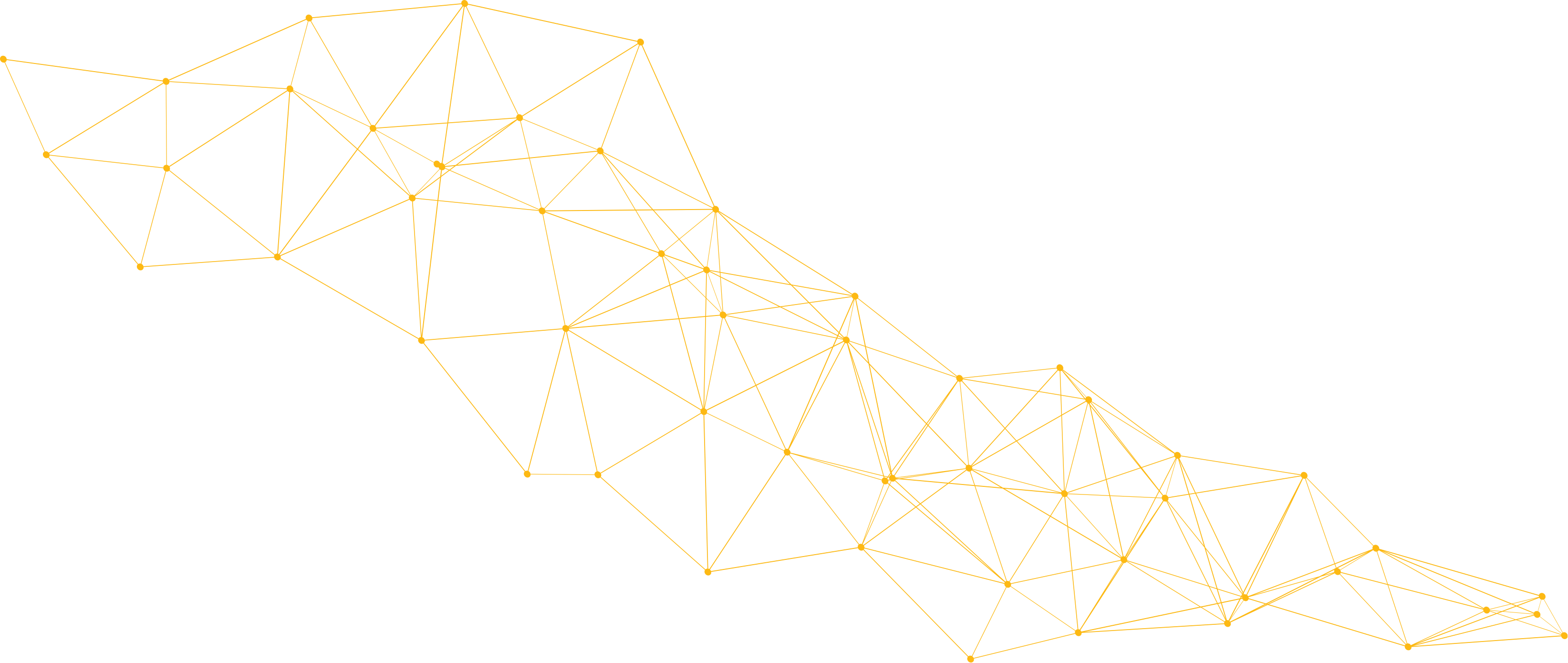 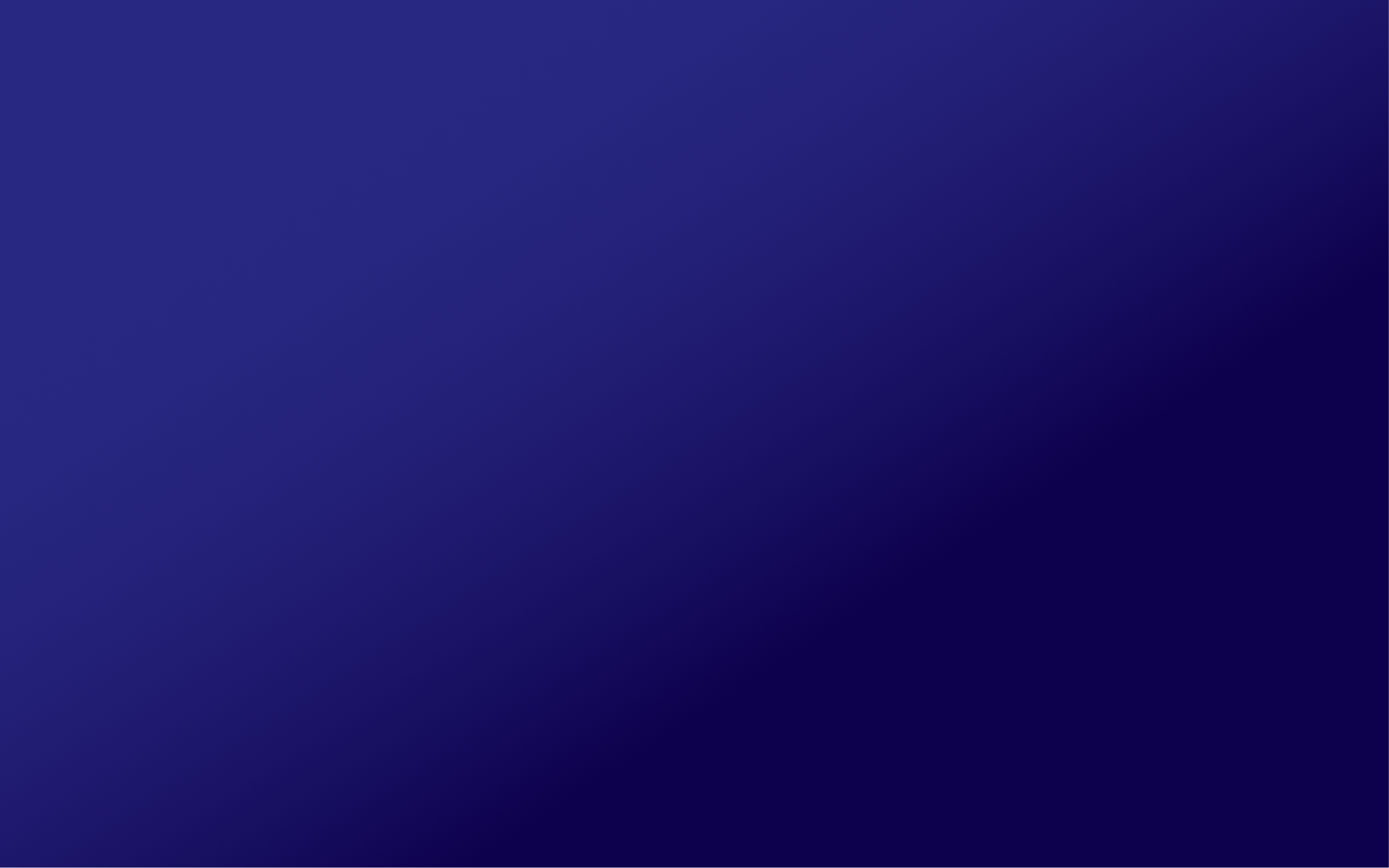 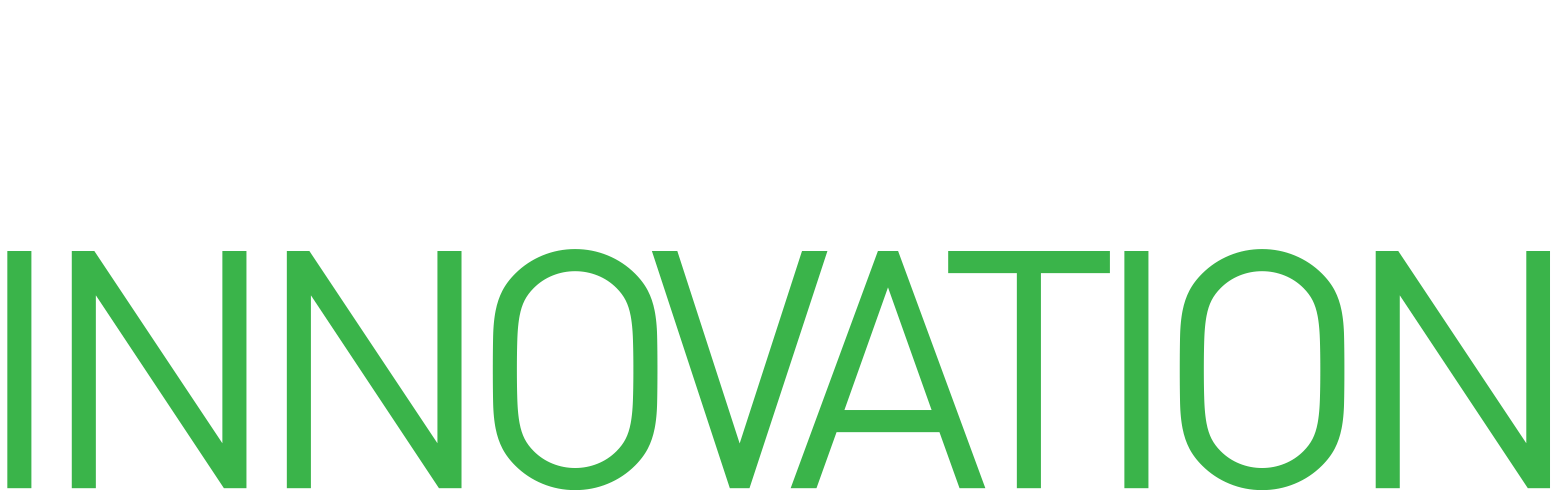 [Speaker Notes: Demographic profile of MFI/micro lender clients similar to that of banks]
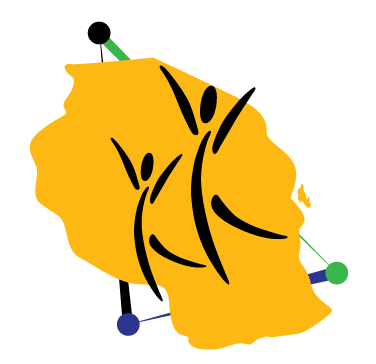 National insurance providers drive uptake of insurance services
Health insurance
Other 
insurance
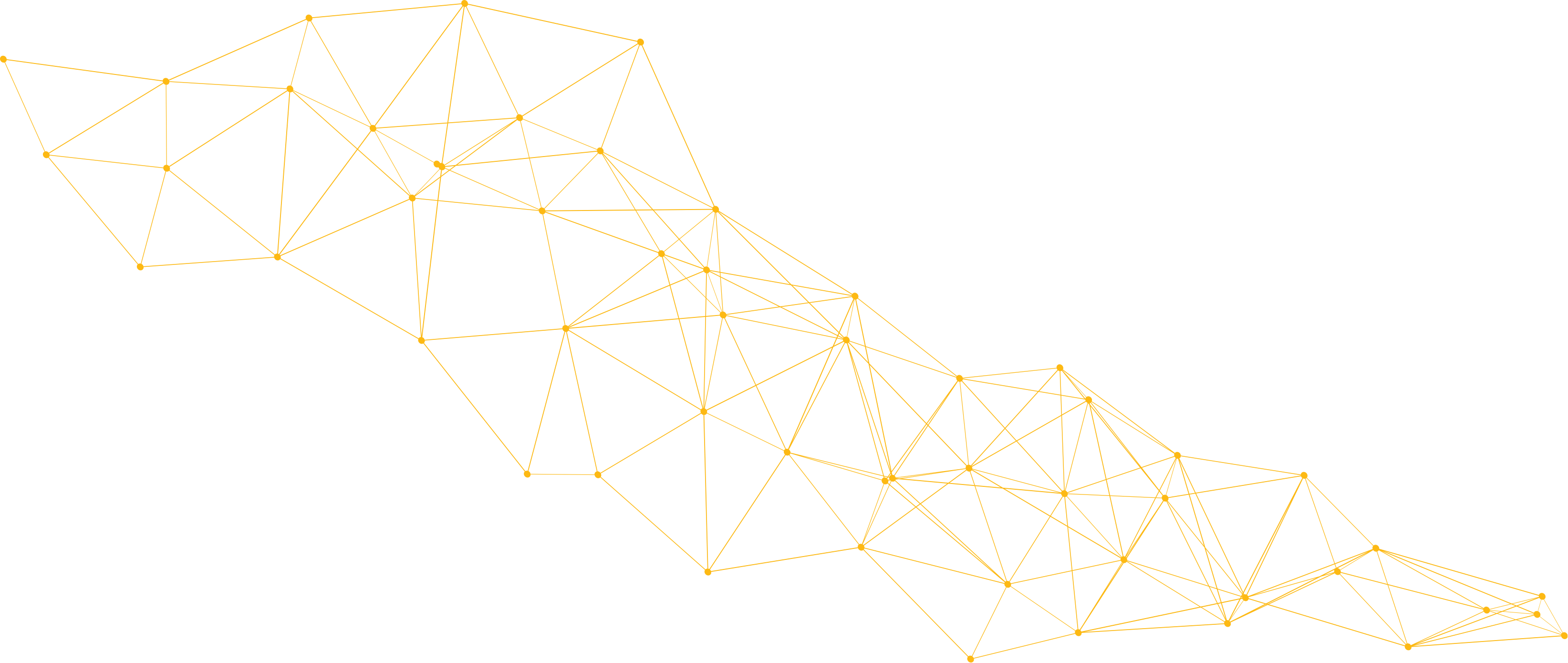 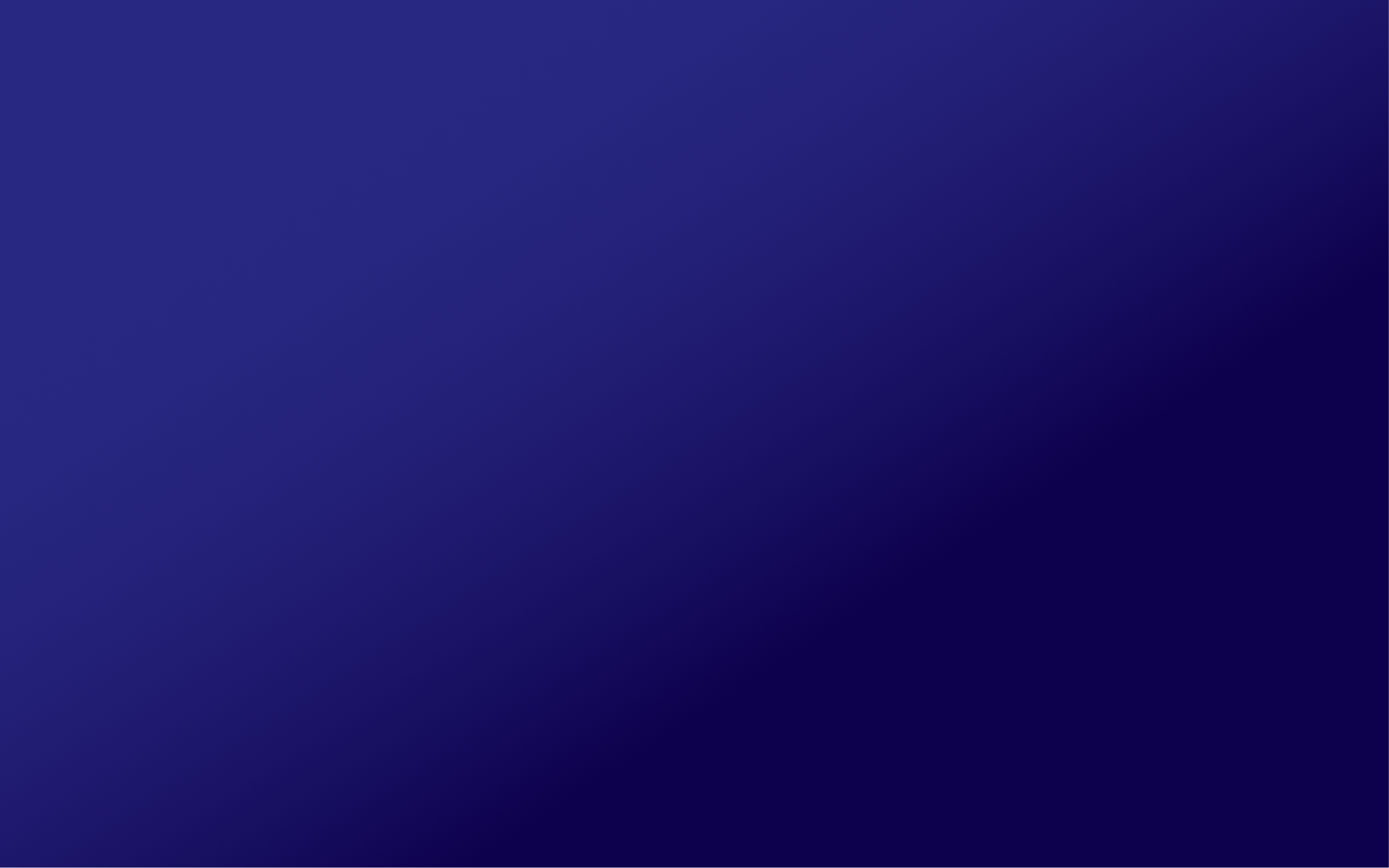 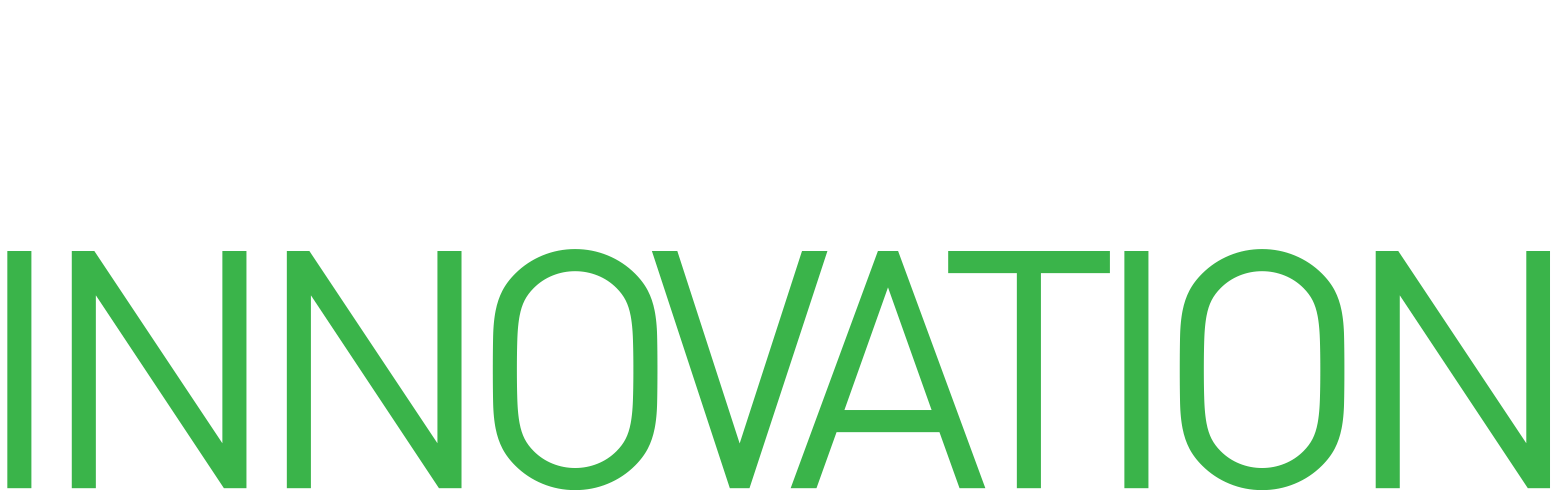 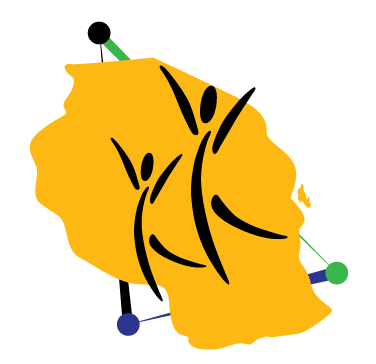 Over three quarters of insured are insured in their own name
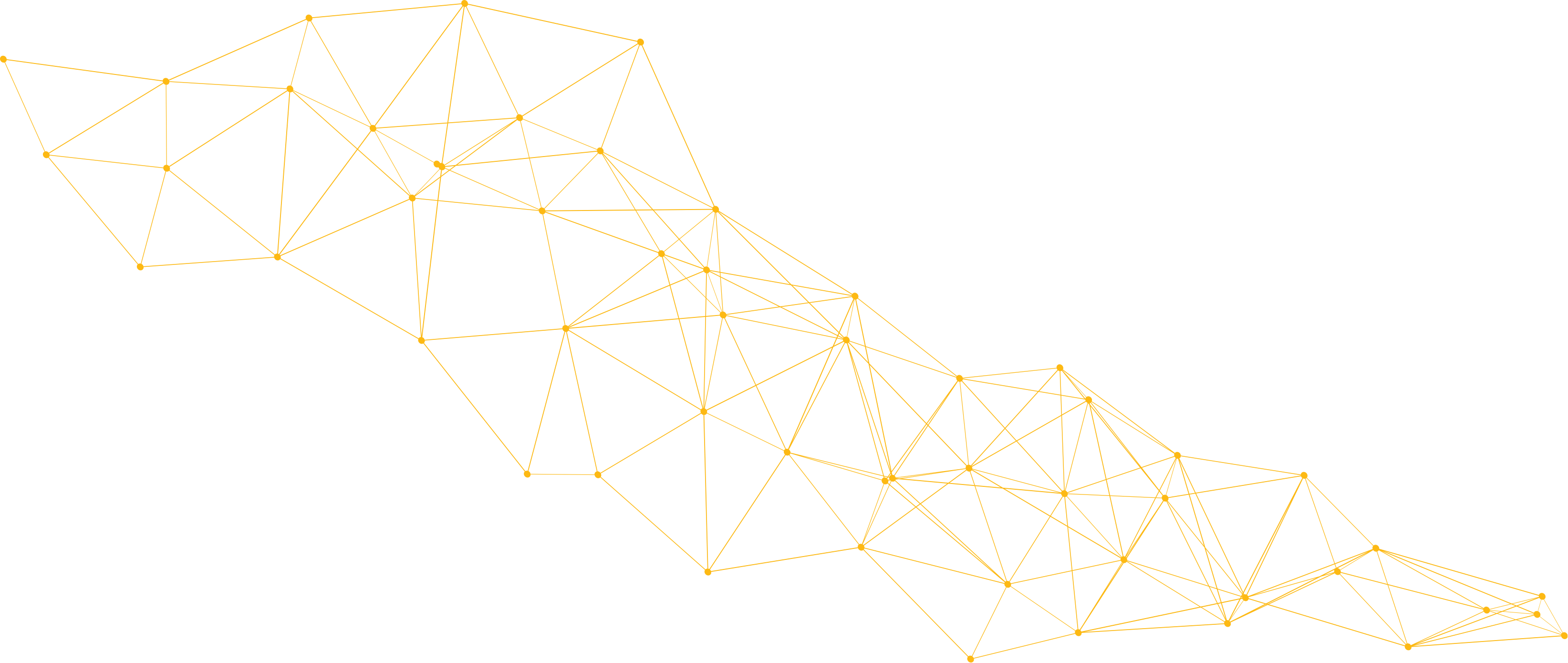 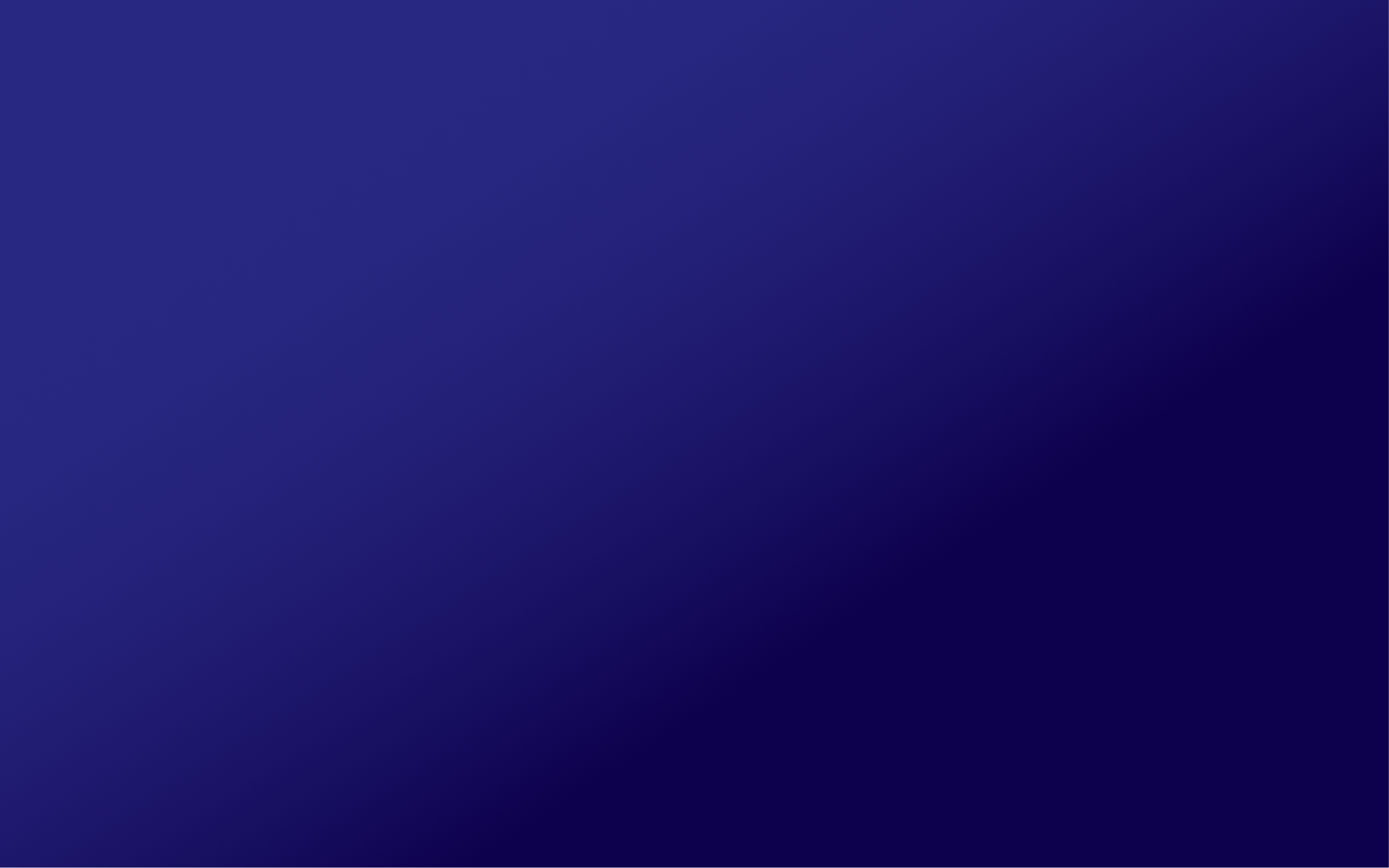 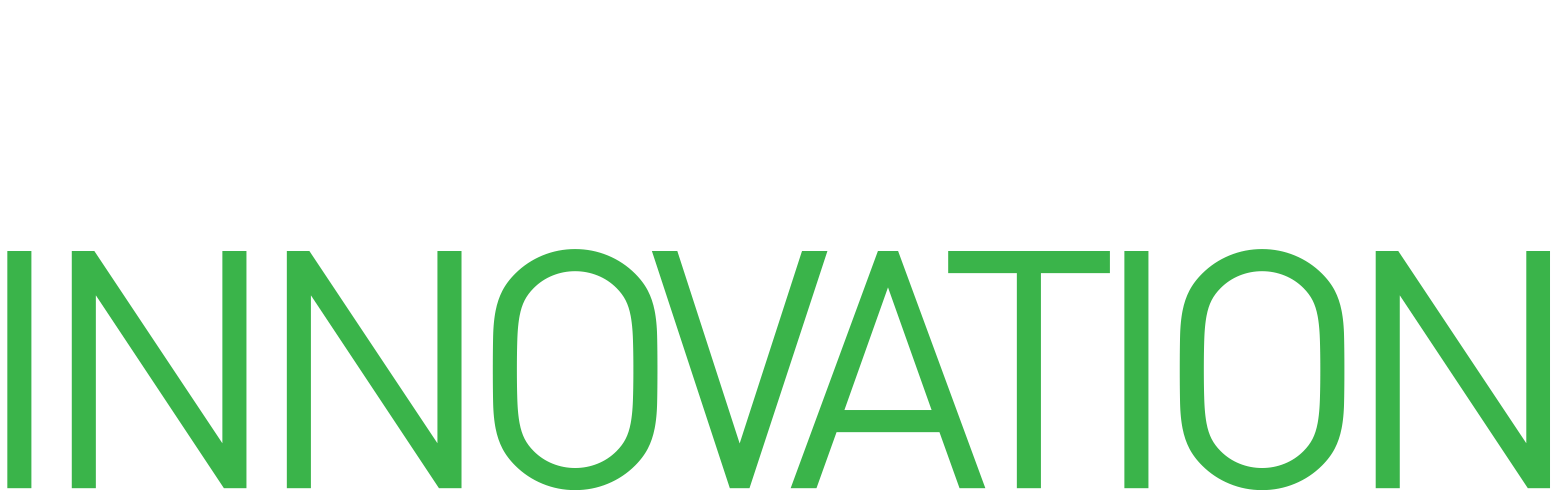 [Speaker Notes: Most insured adults have insurance services in their own name (85%) 
Insurance service ownership (i.e. have insurance in own name) is significantly skewed towards adults with other formal insurance (i.e. other than health insurance)]
Health centers are key policy issue points
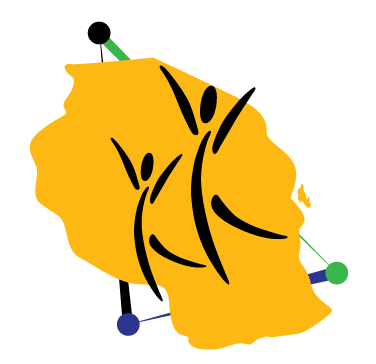 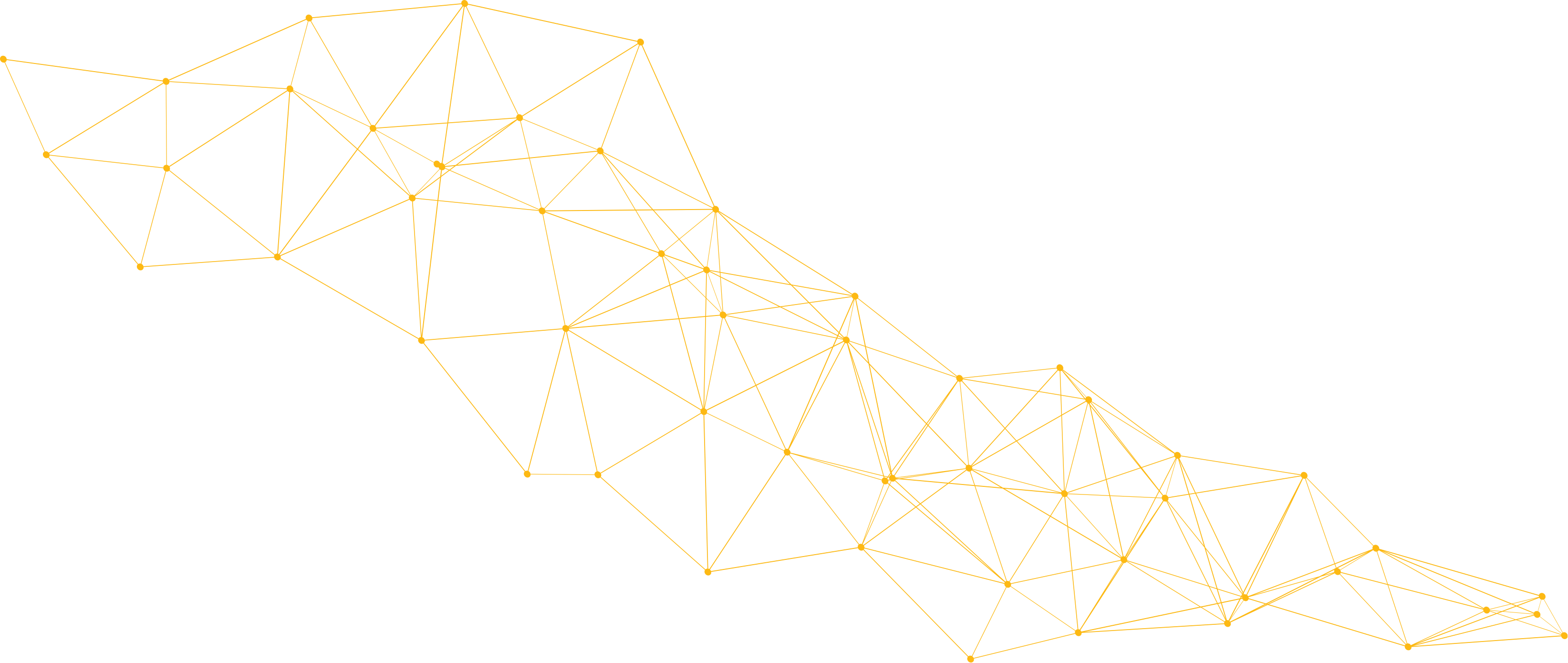 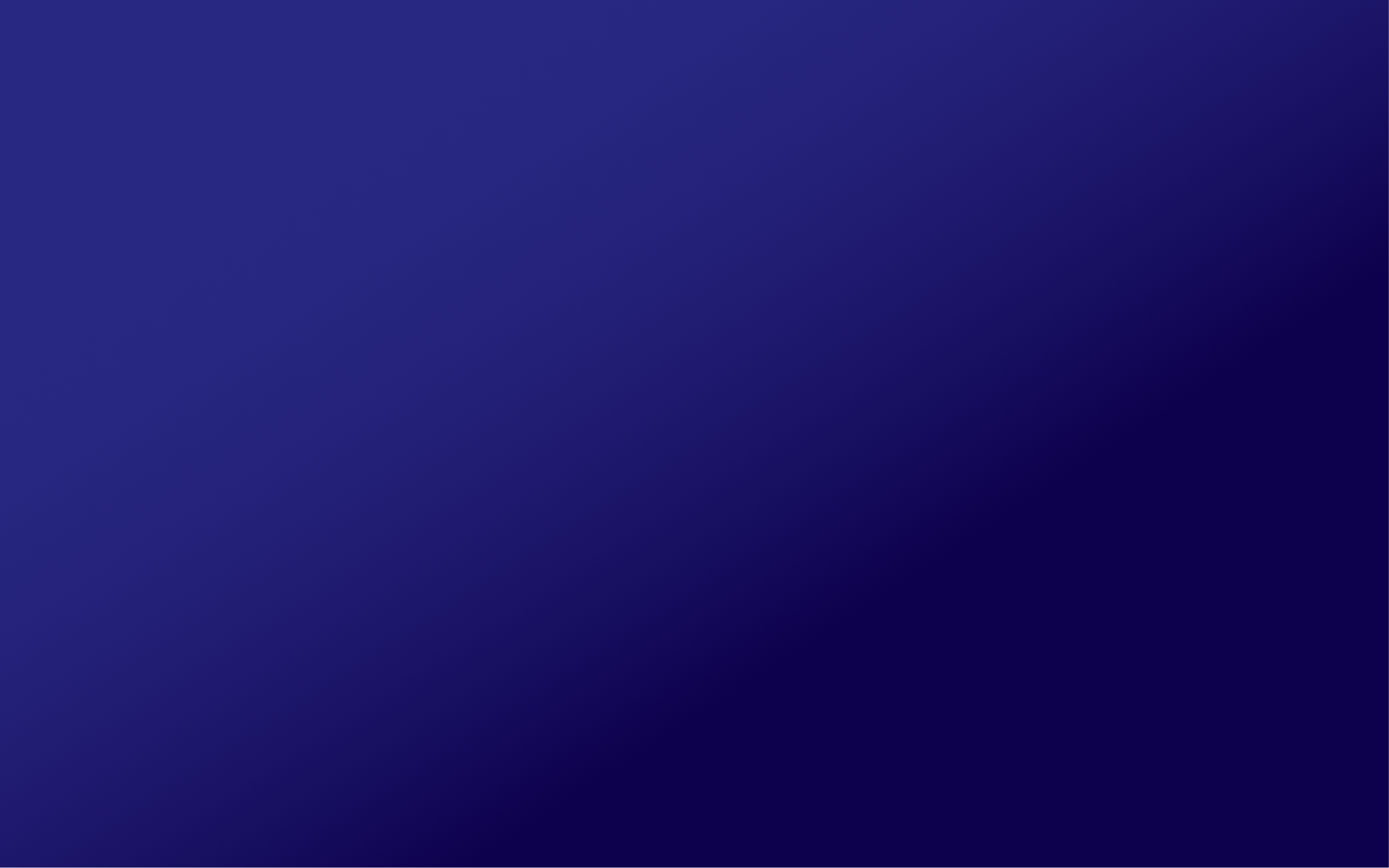 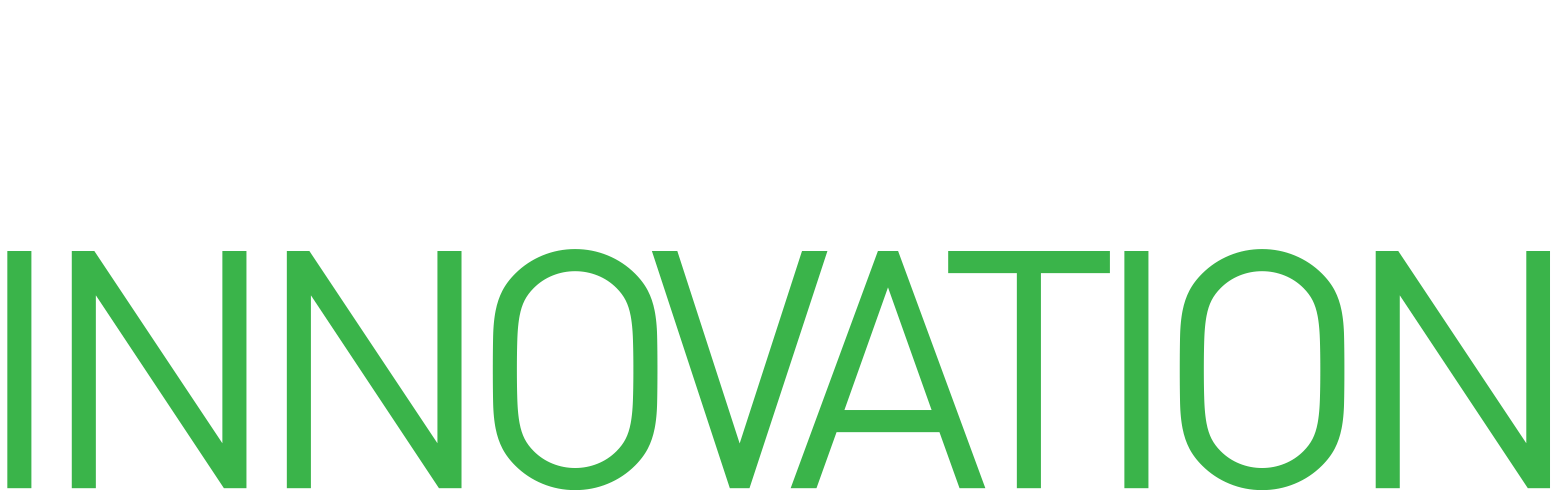 [Speaker Notes: Health insurance policies significantly skewed towards getting it from a hospital/health centre
Other insurance policies significantly skewed towards getting it through a broker/agent or employer]
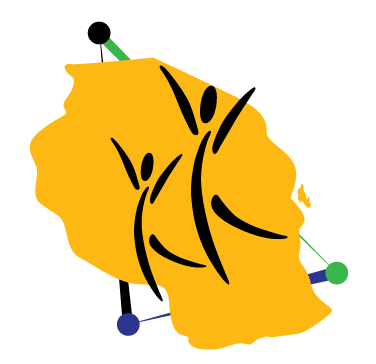 Security and requirement by law are key drivers for insurance uptake
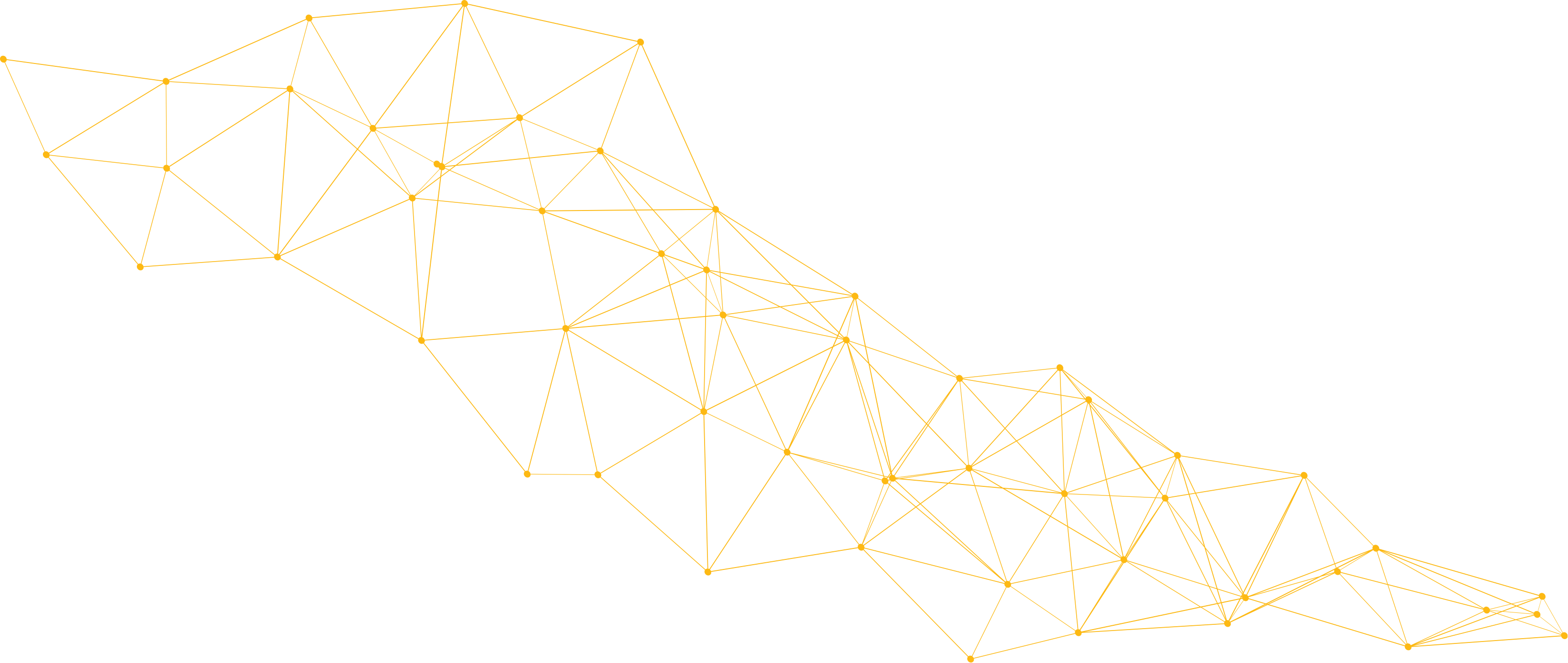 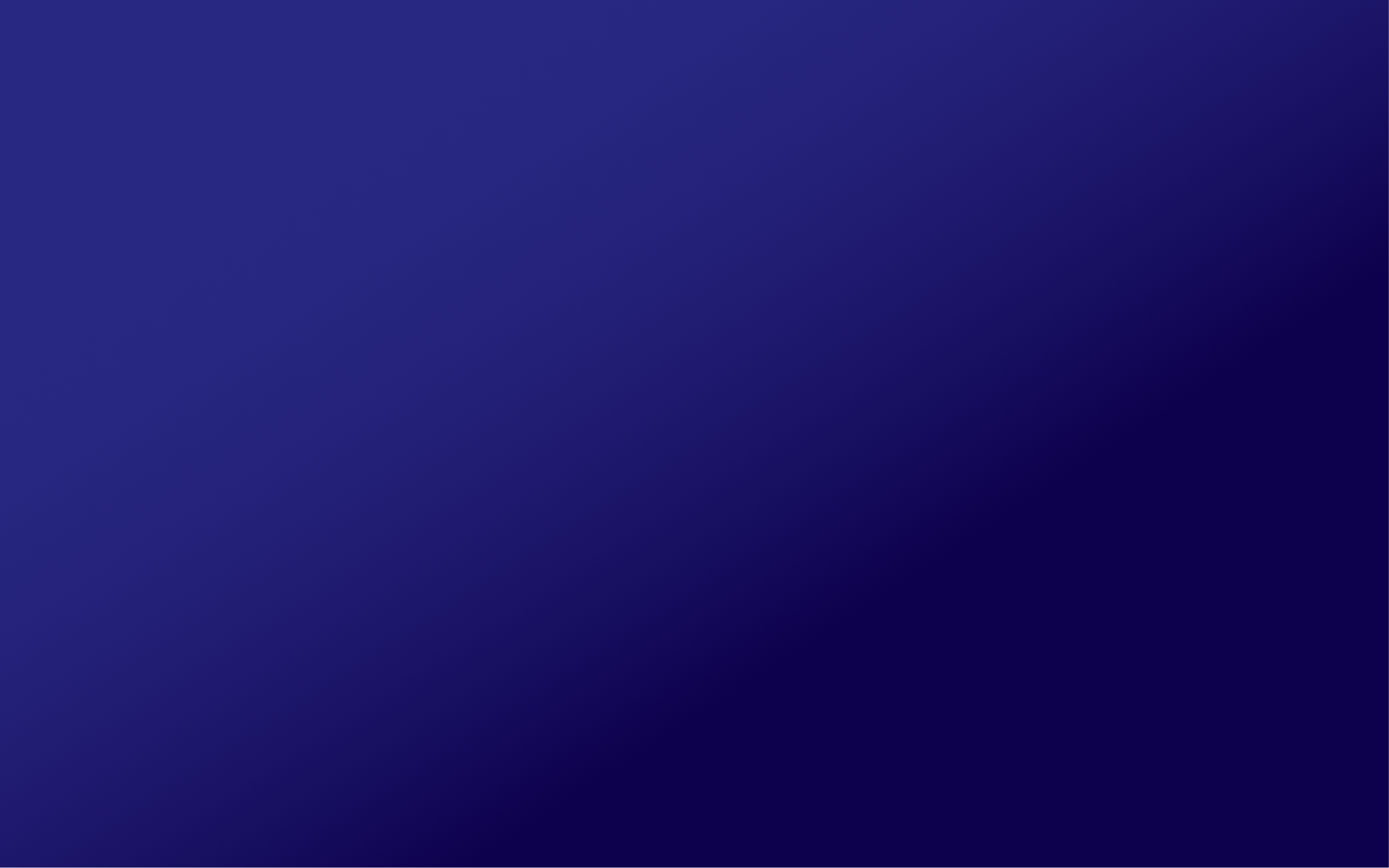 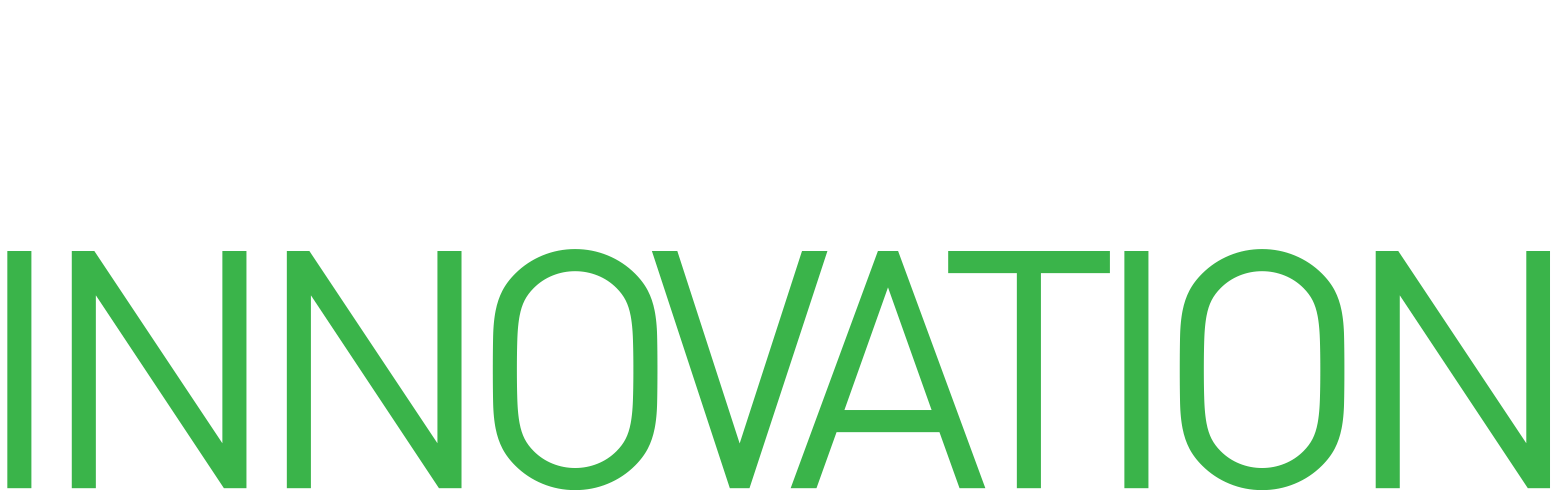 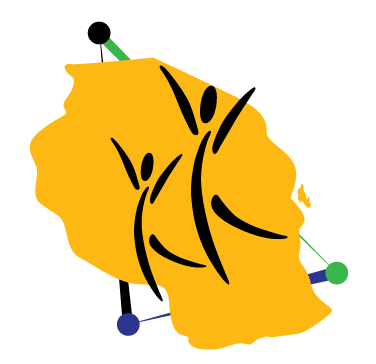 One third of insured doubt that insurance are trustworthy
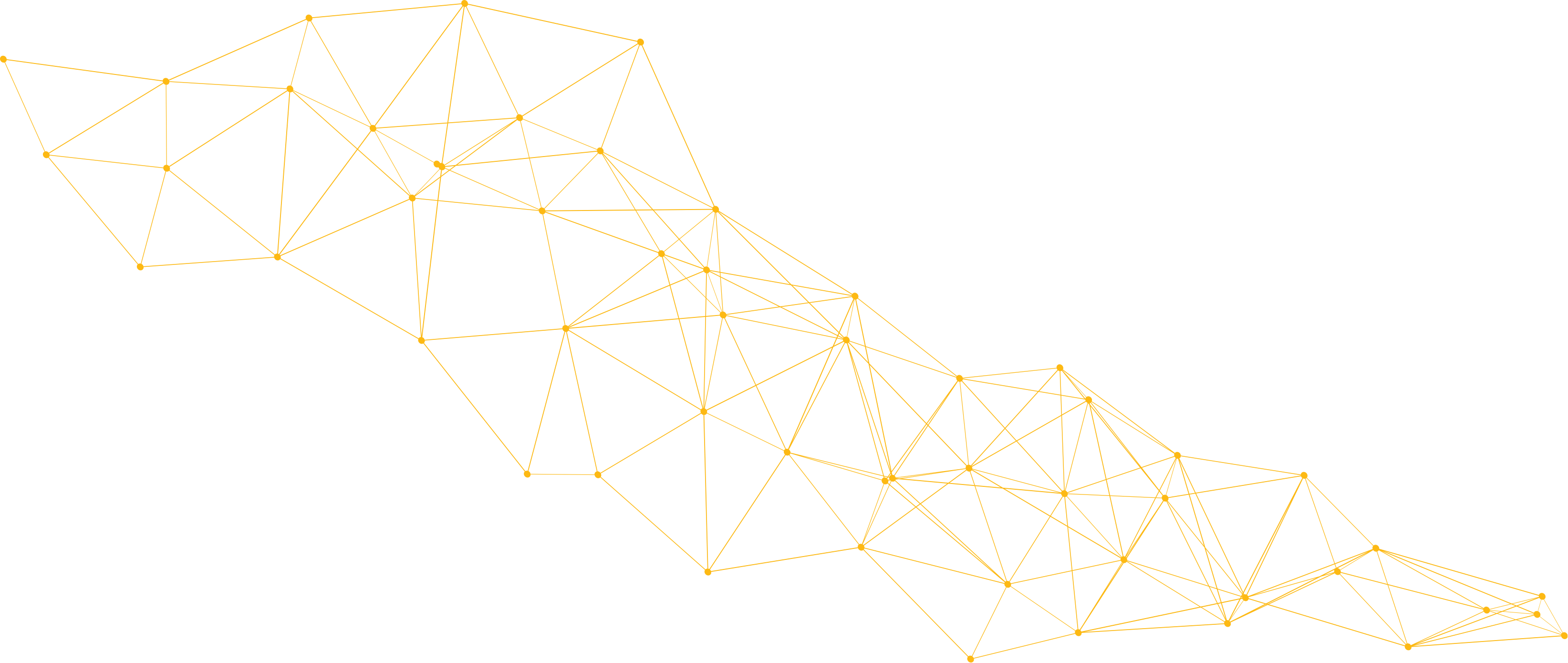 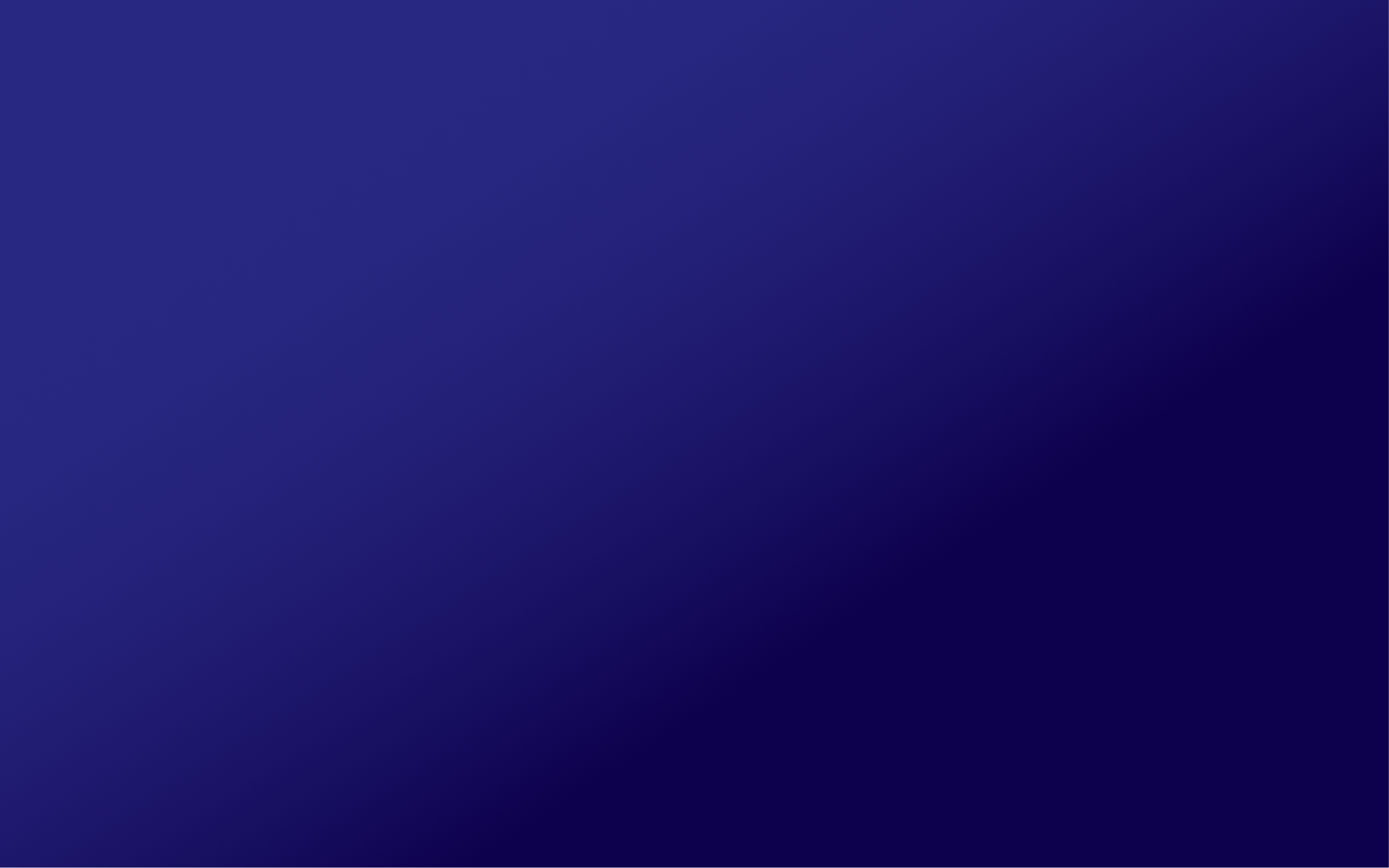 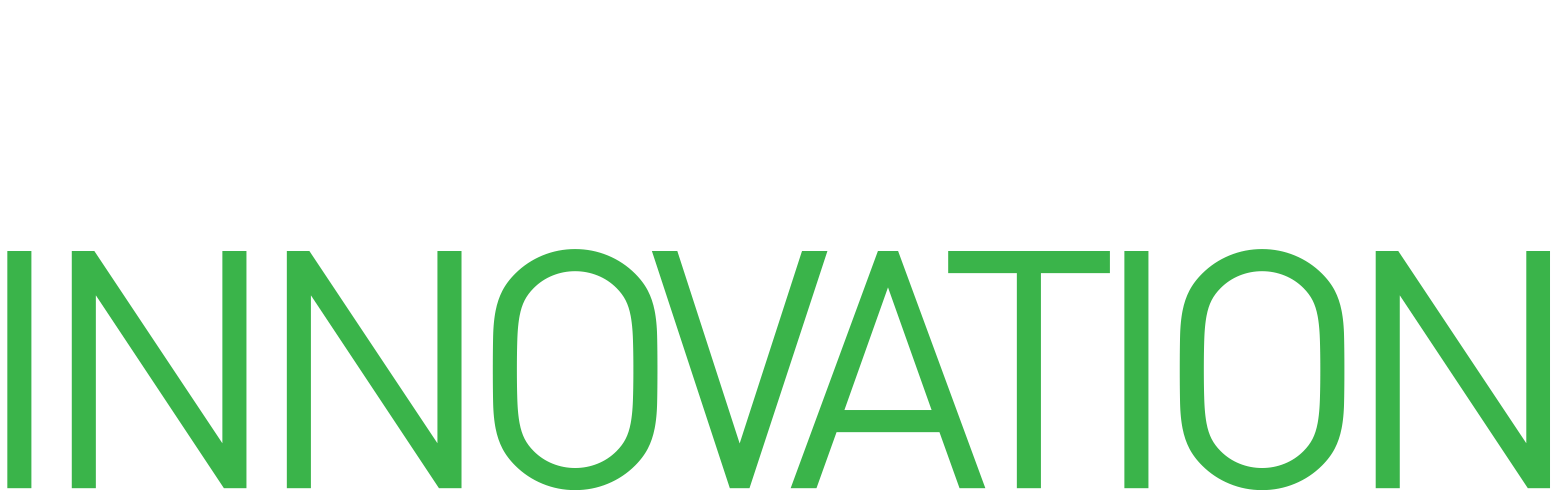 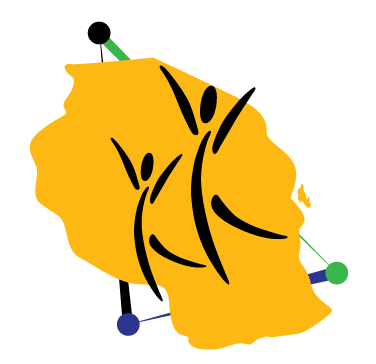 Over half of policy holders claimed within past one month
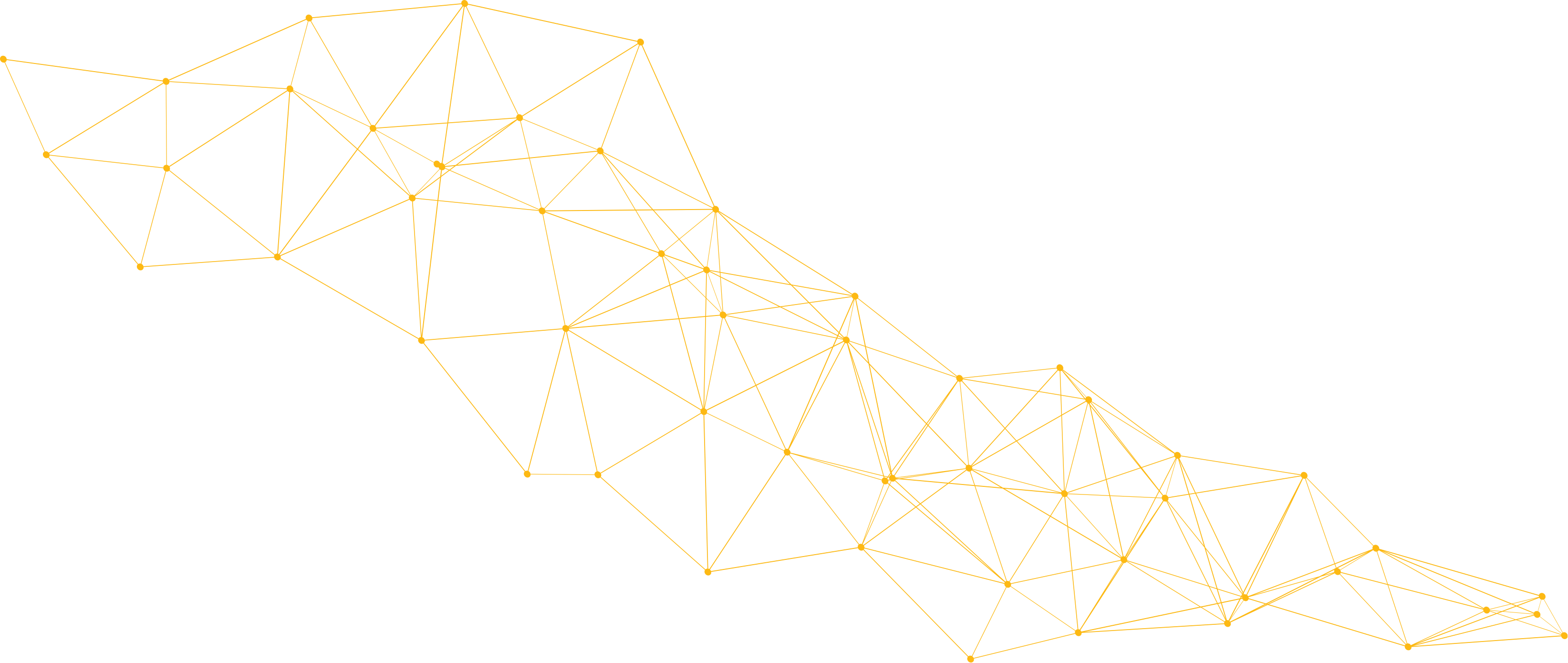 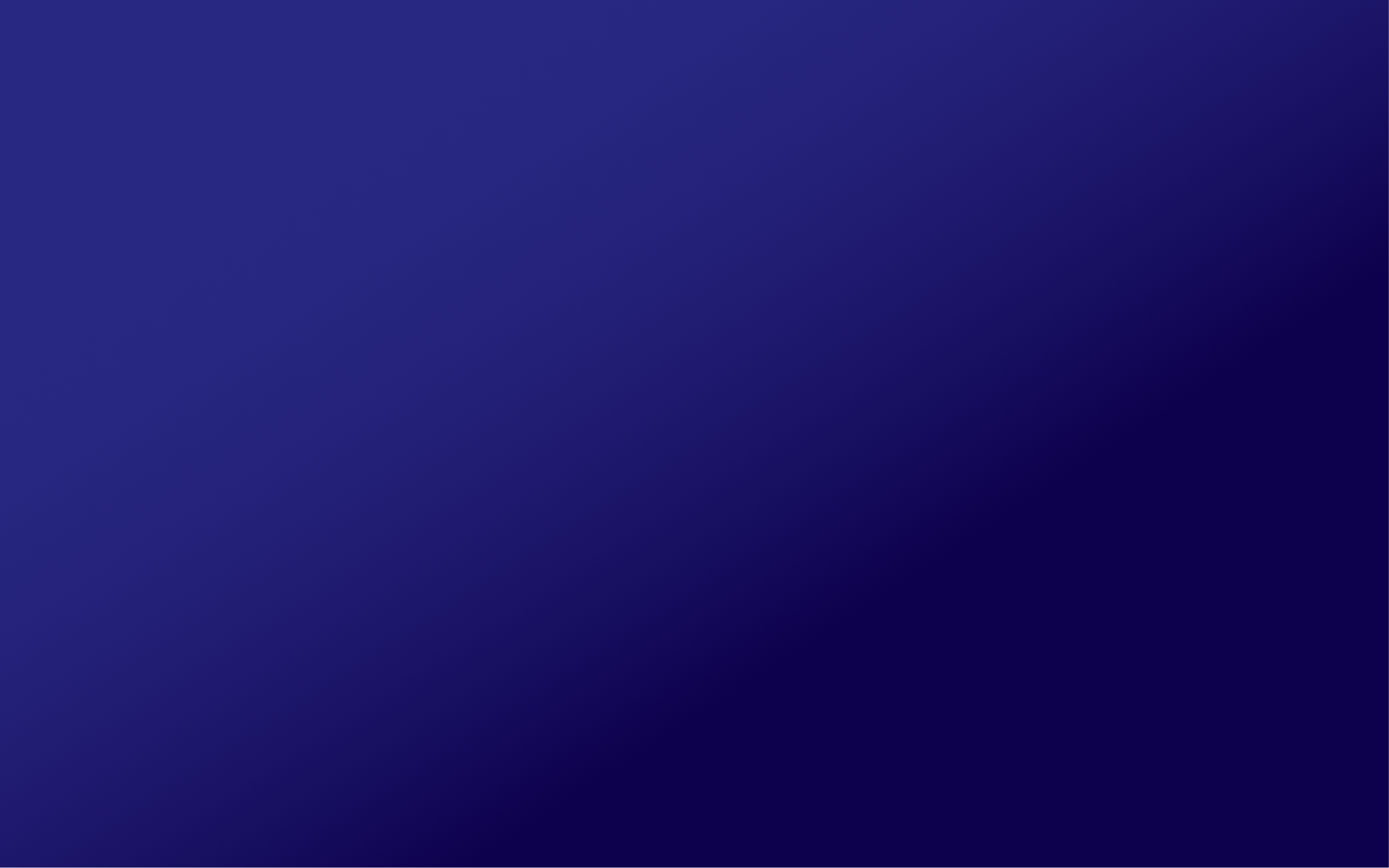 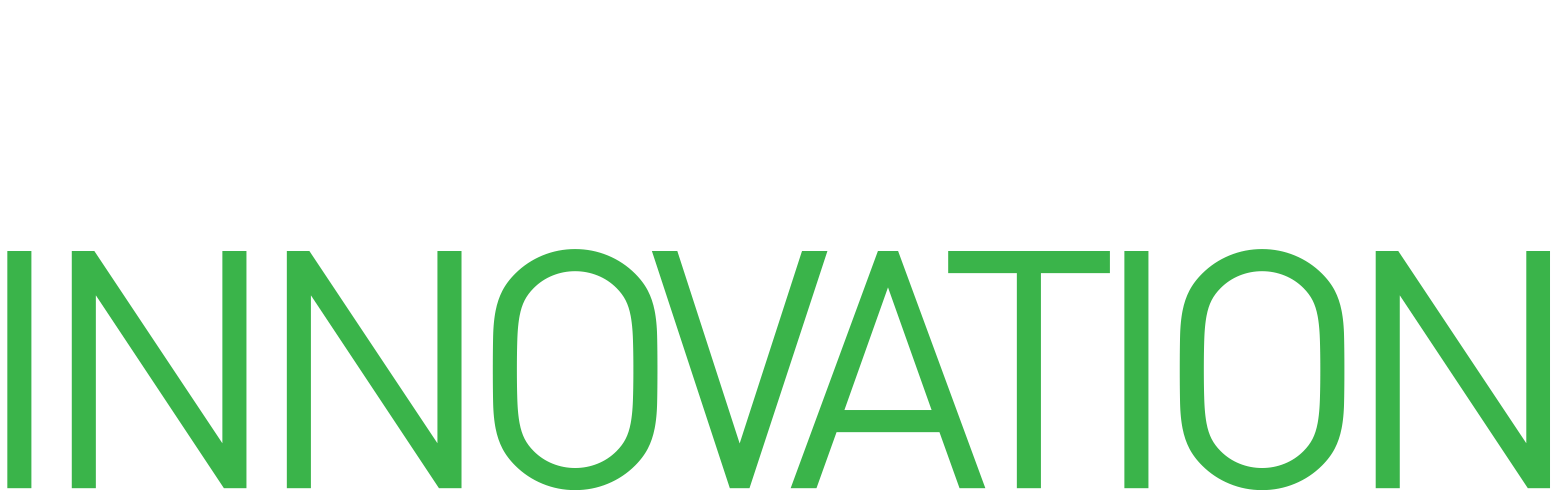 [Speaker Notes: Adults with health insurance are significantly more likely to have used it/claimed more recently]
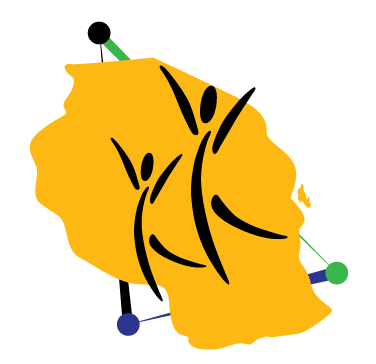 Where are the opportunities?
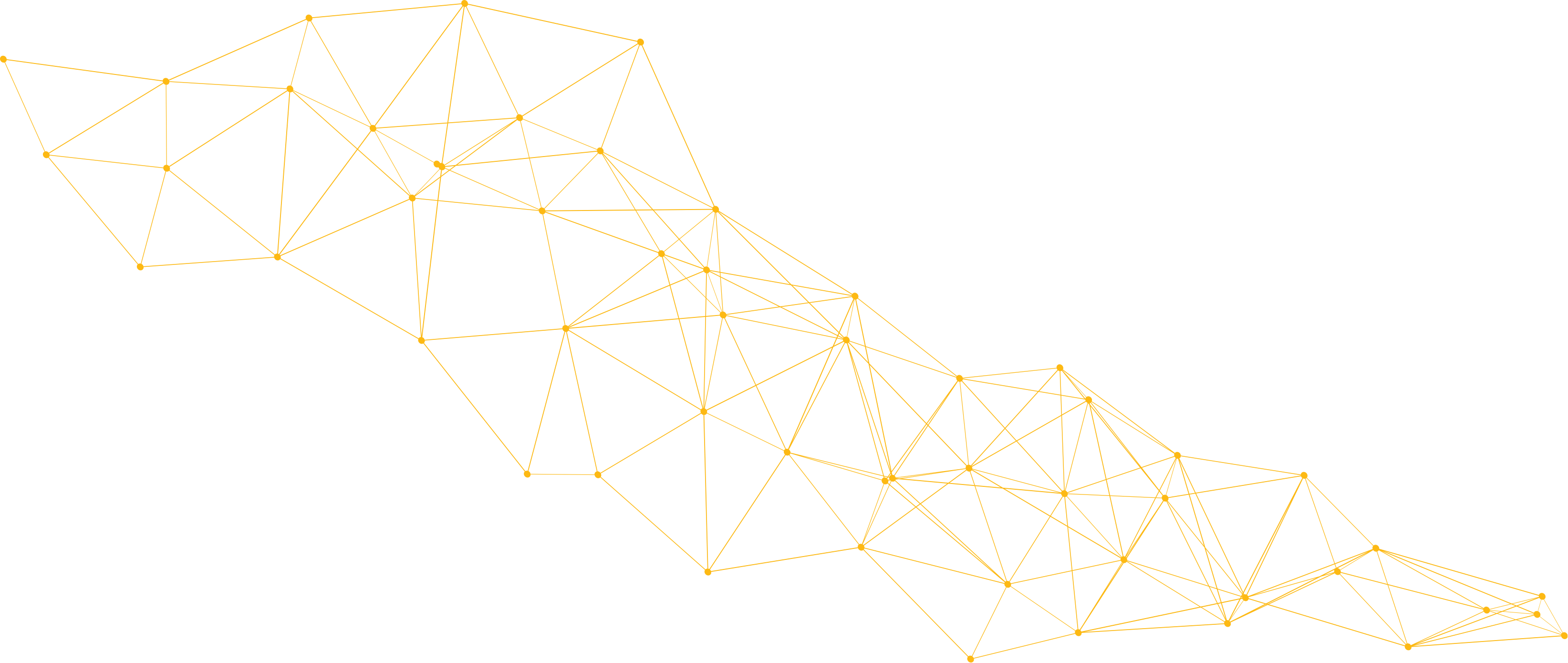 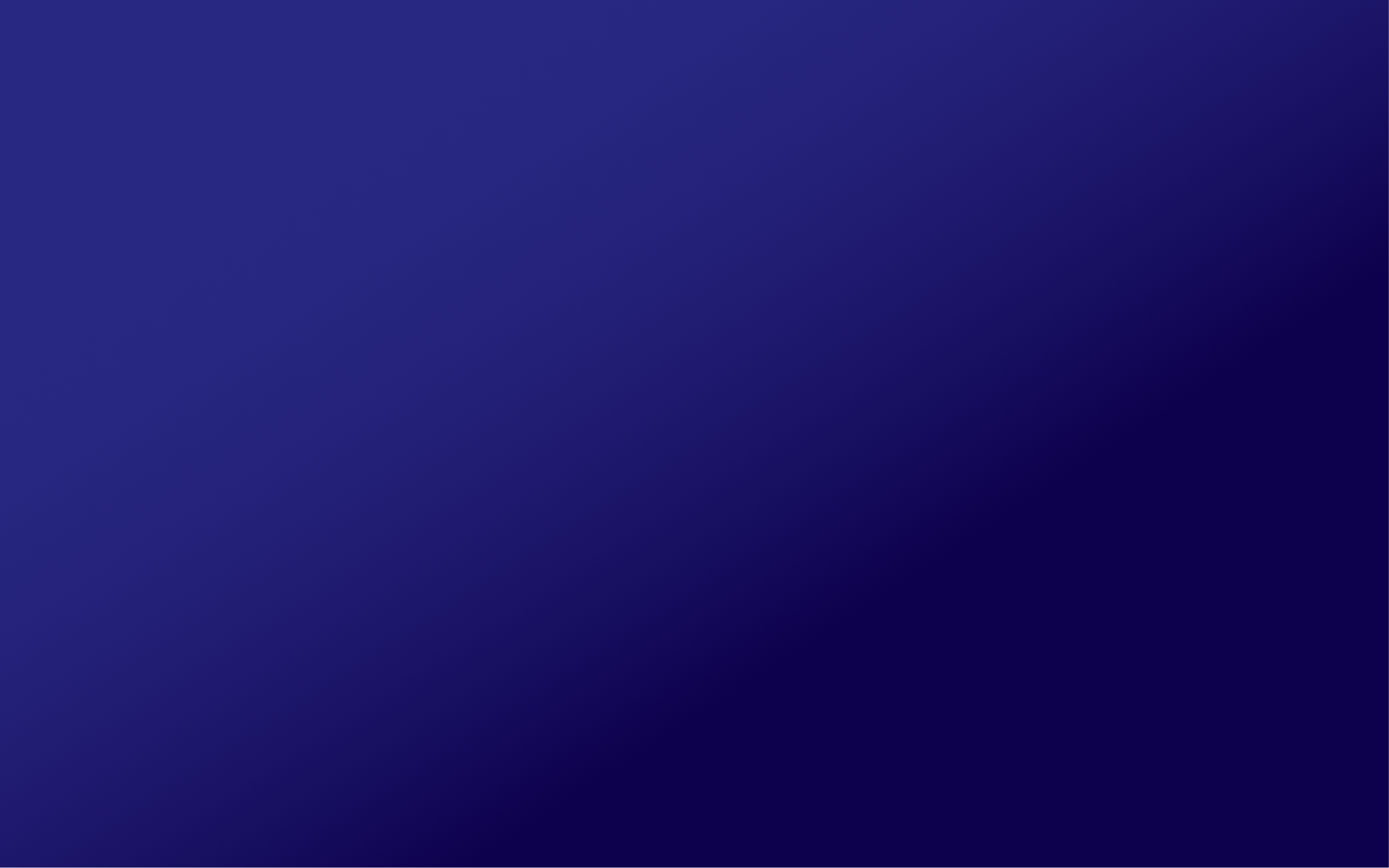 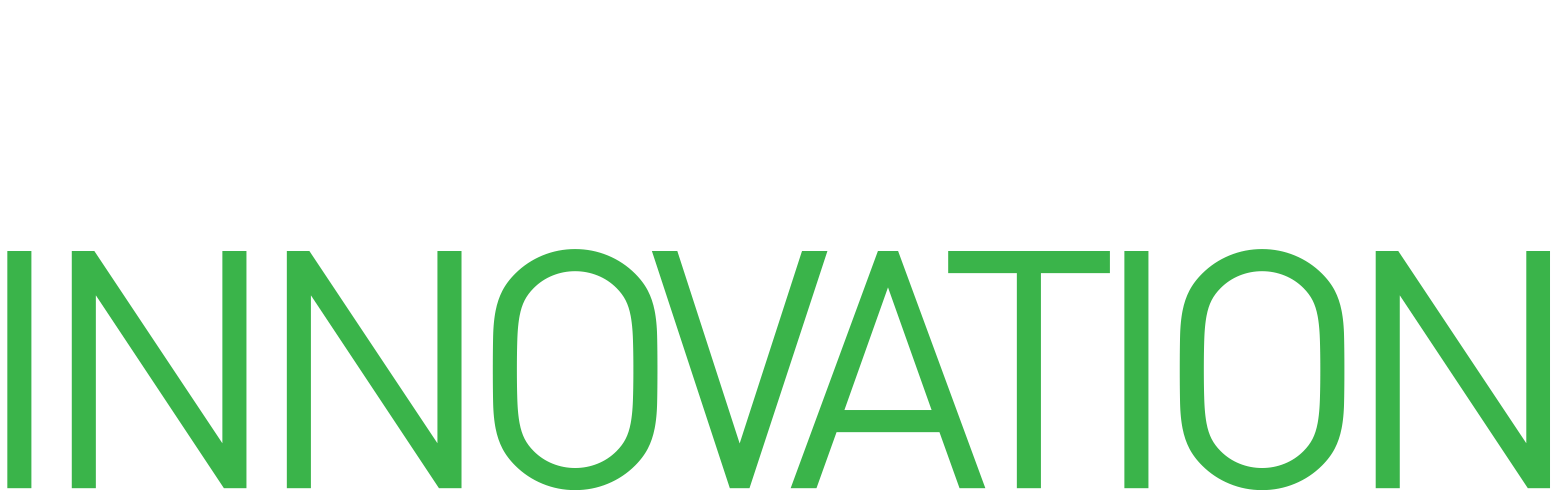 [Speaker Notes: Demographic profile of MFI/micro lender clients similar to that of banks]
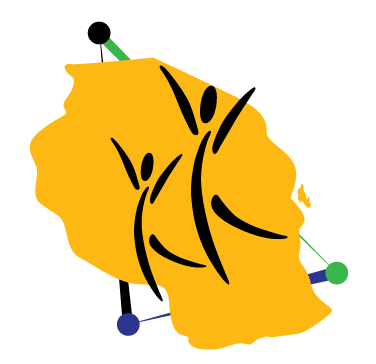 35% of adults had large unforeseen expenses during the past 12 months
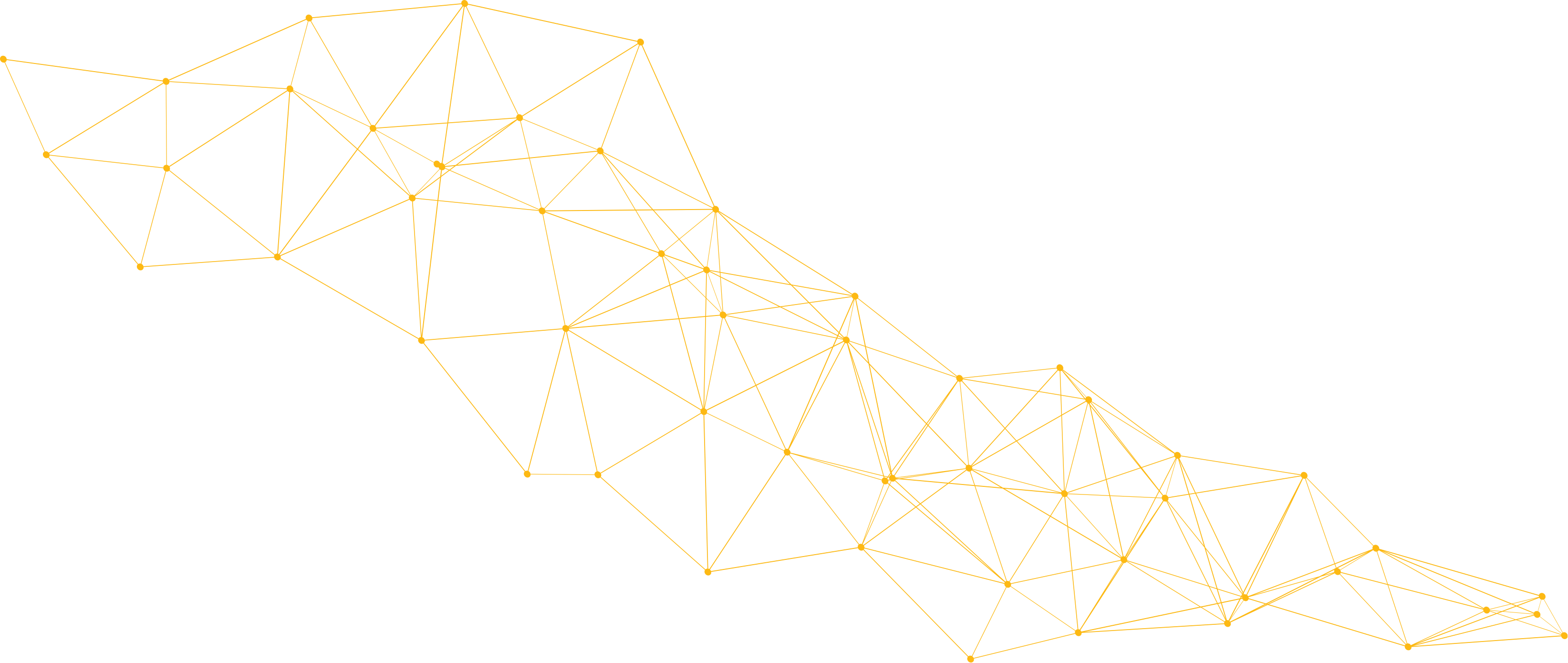 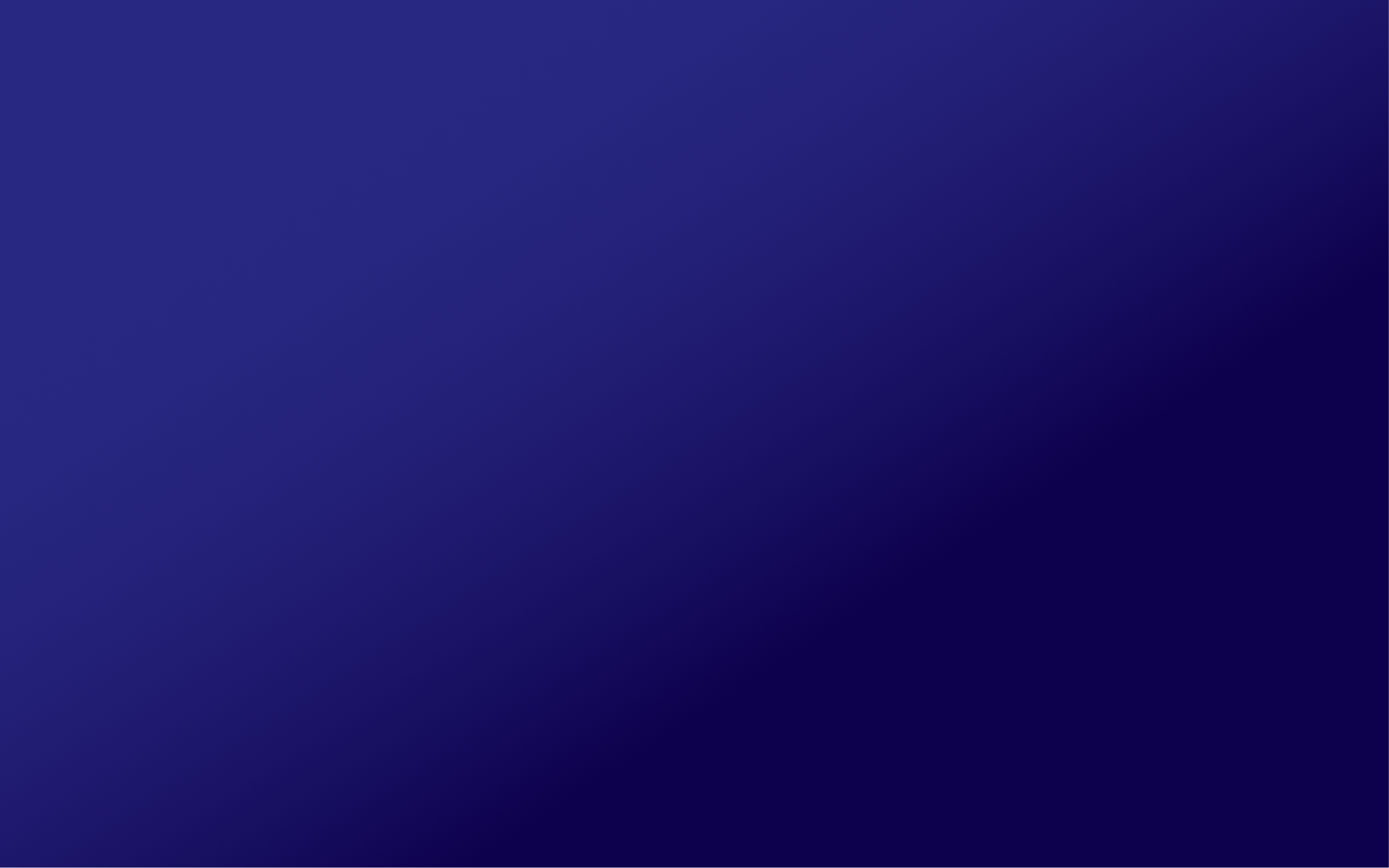 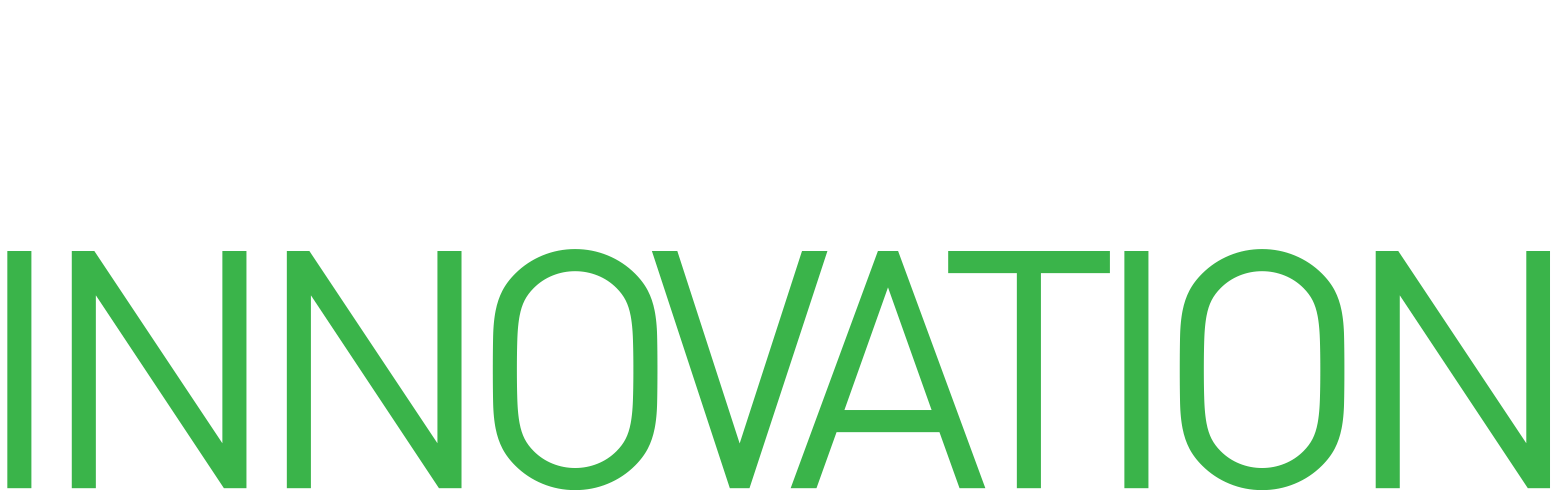 [Speaker Notes: Insured adults are significantly less likely to have unforeseen medical expenses
Large unforeseen expenses mostly relate to medical/illness and death/funeral which are INSUREABLE]
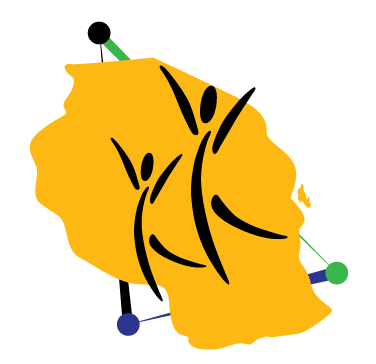 Utilization of savings is still key to cover unexpected expenses
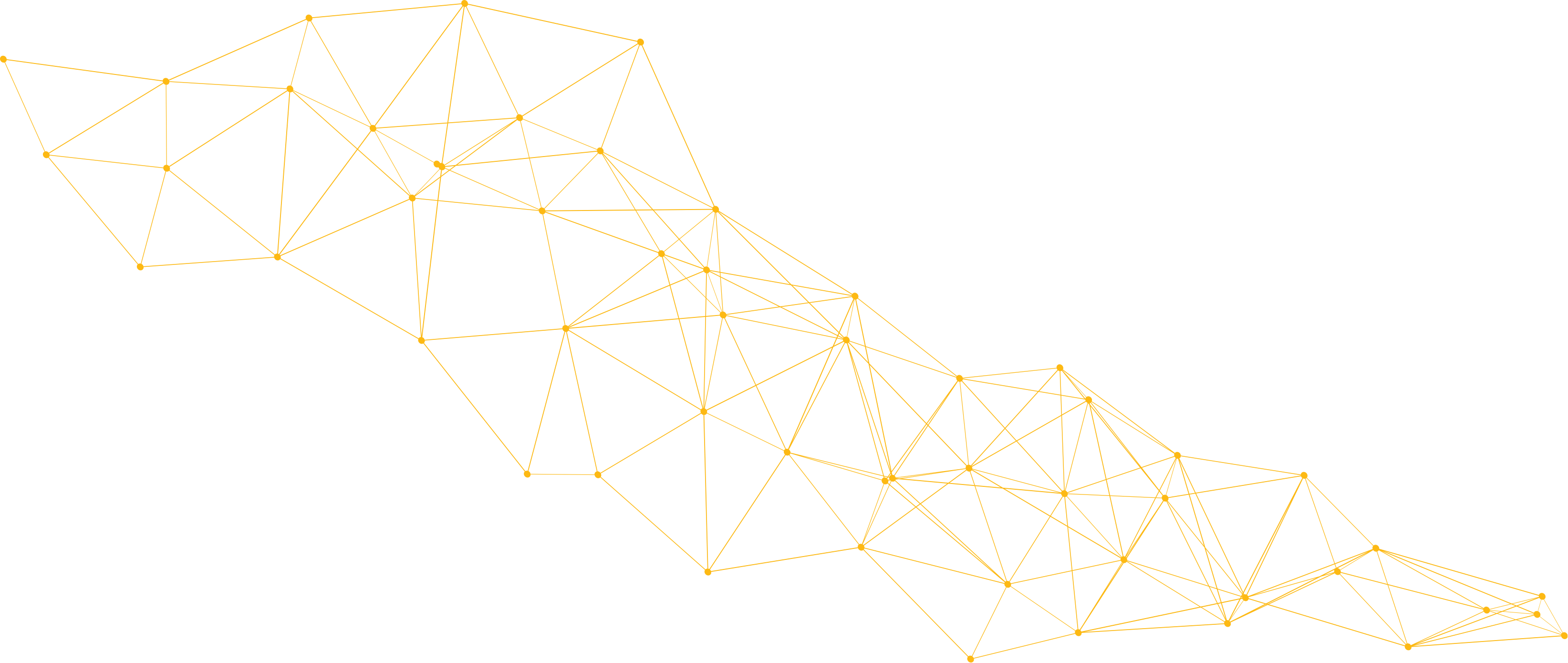 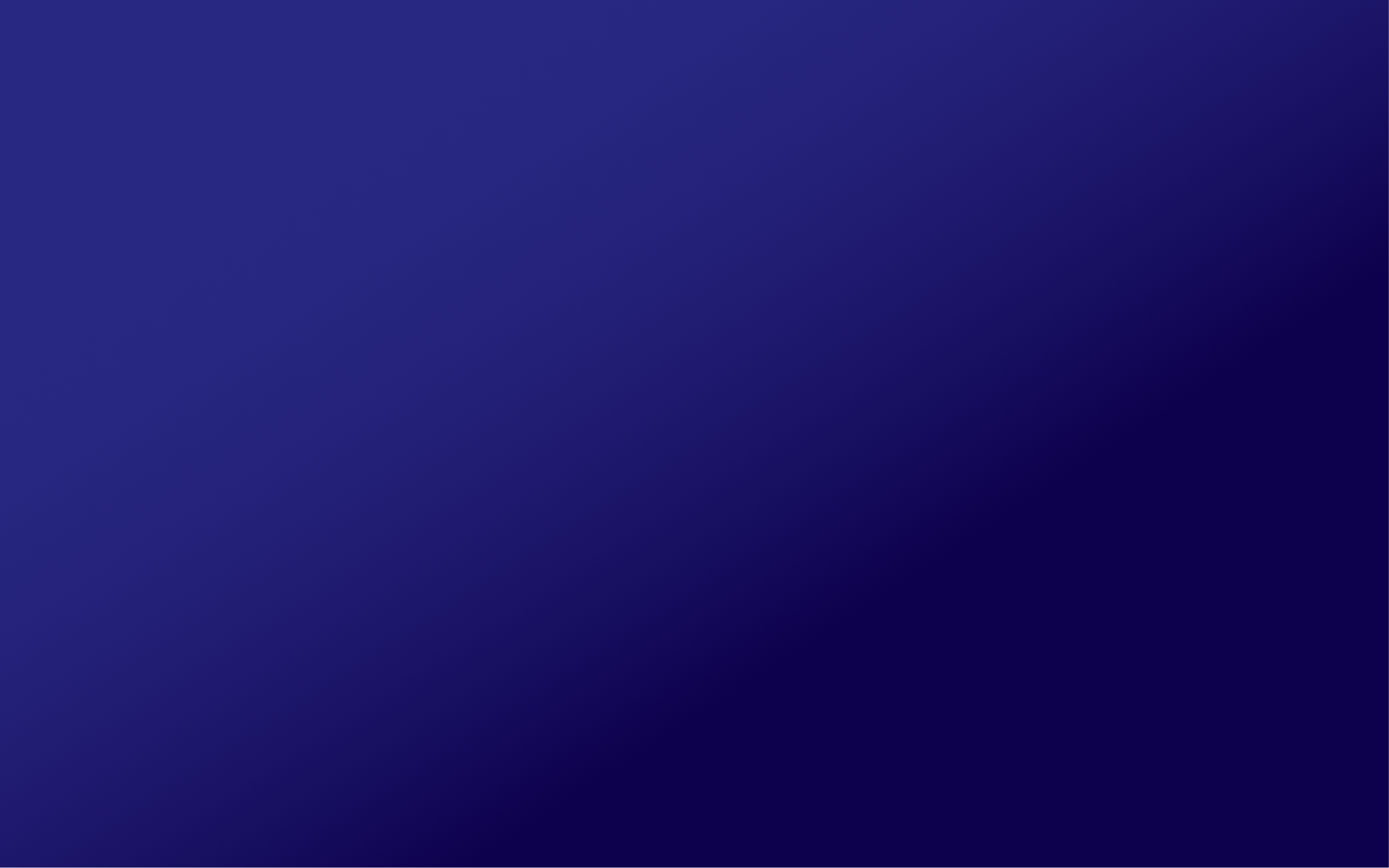 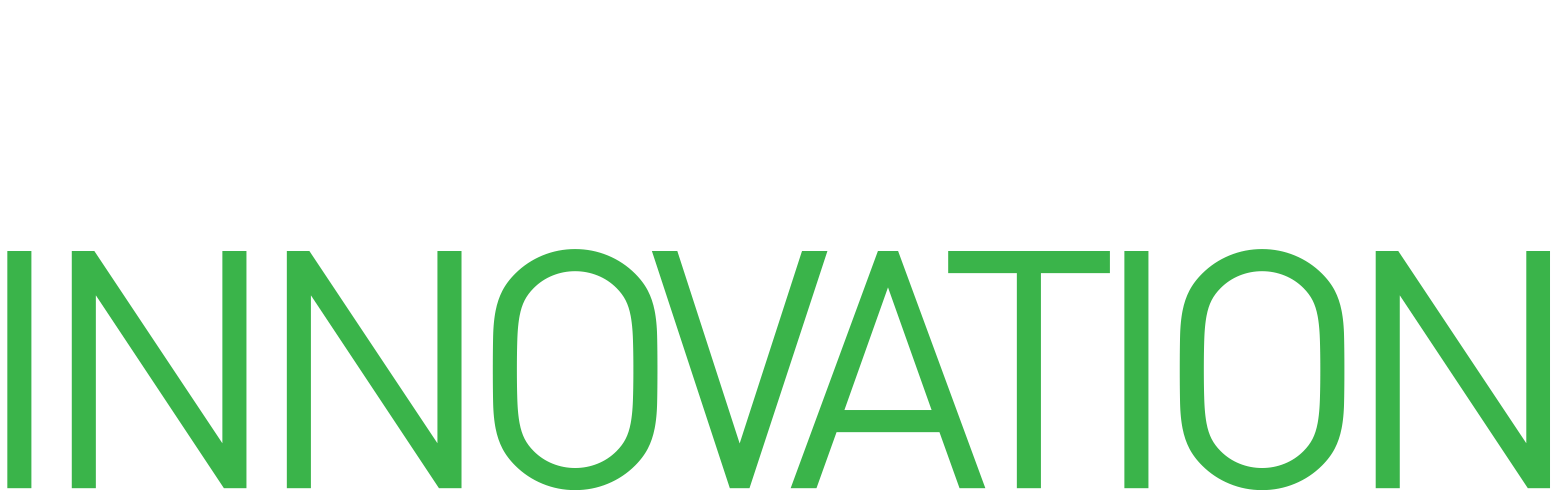 [Speaker Notes: Insured adults significantly more likely than other adults to use savings to cope with unexpected expenses]
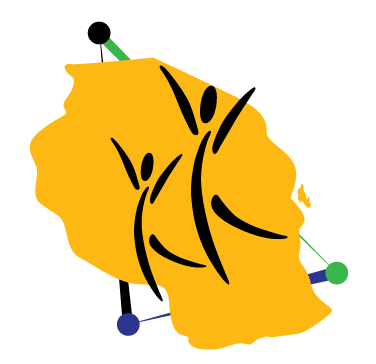 Three quarters of Tanzanians rely on their family to cover funeral costs
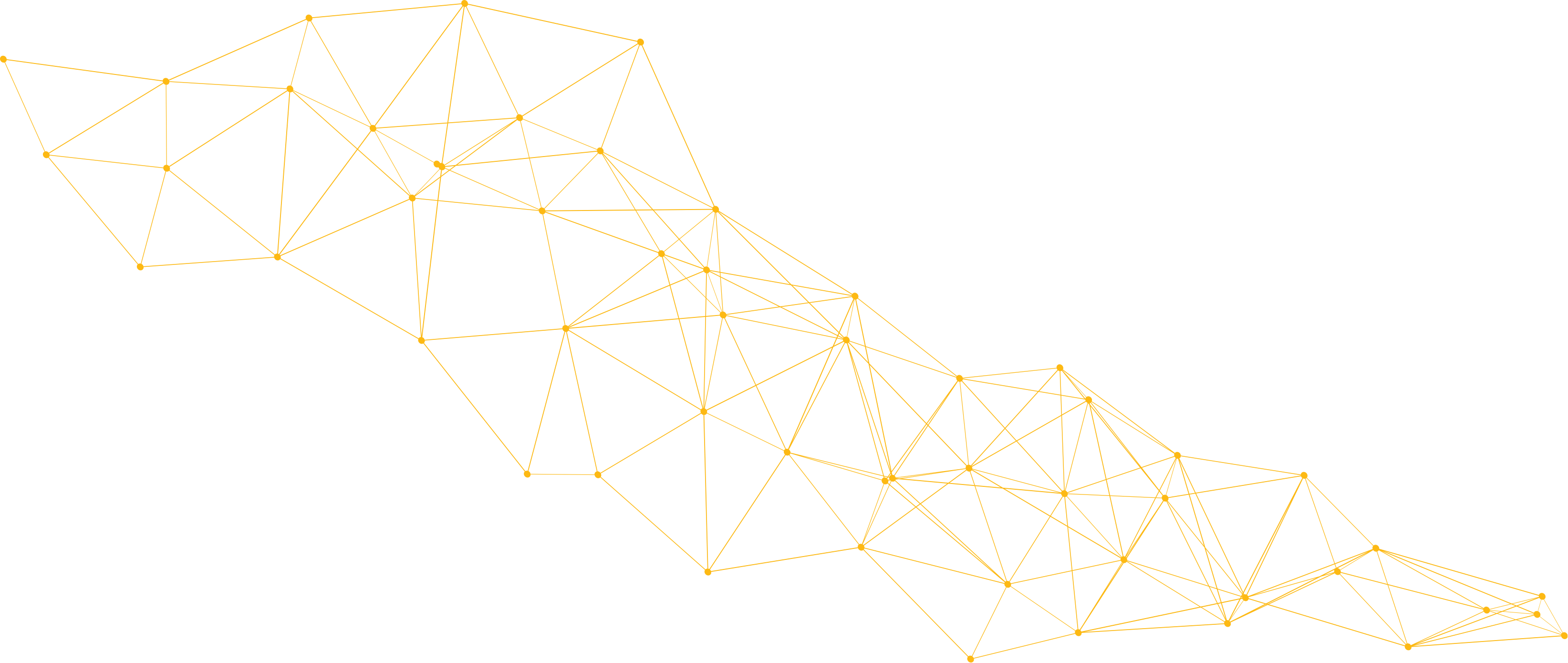 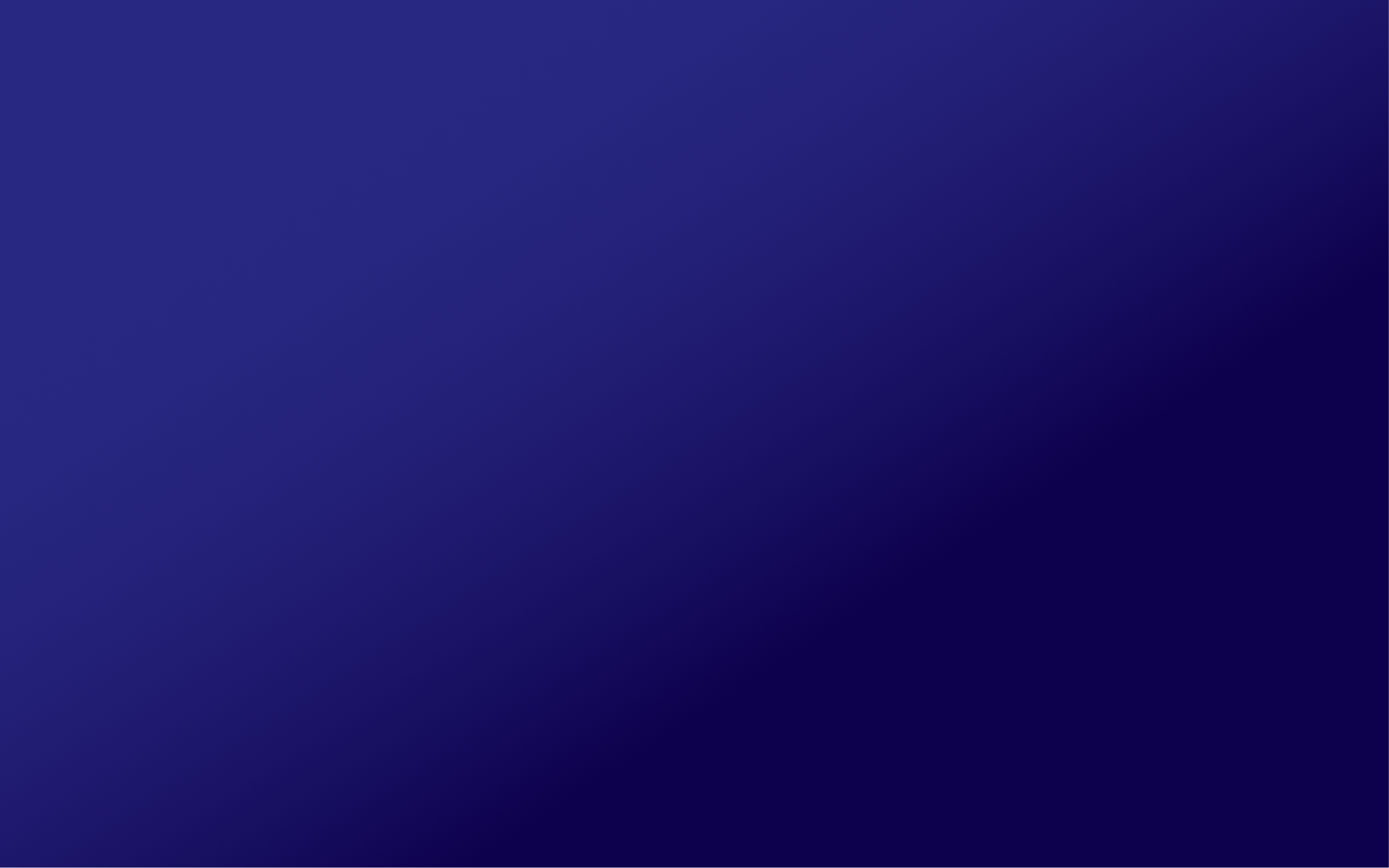 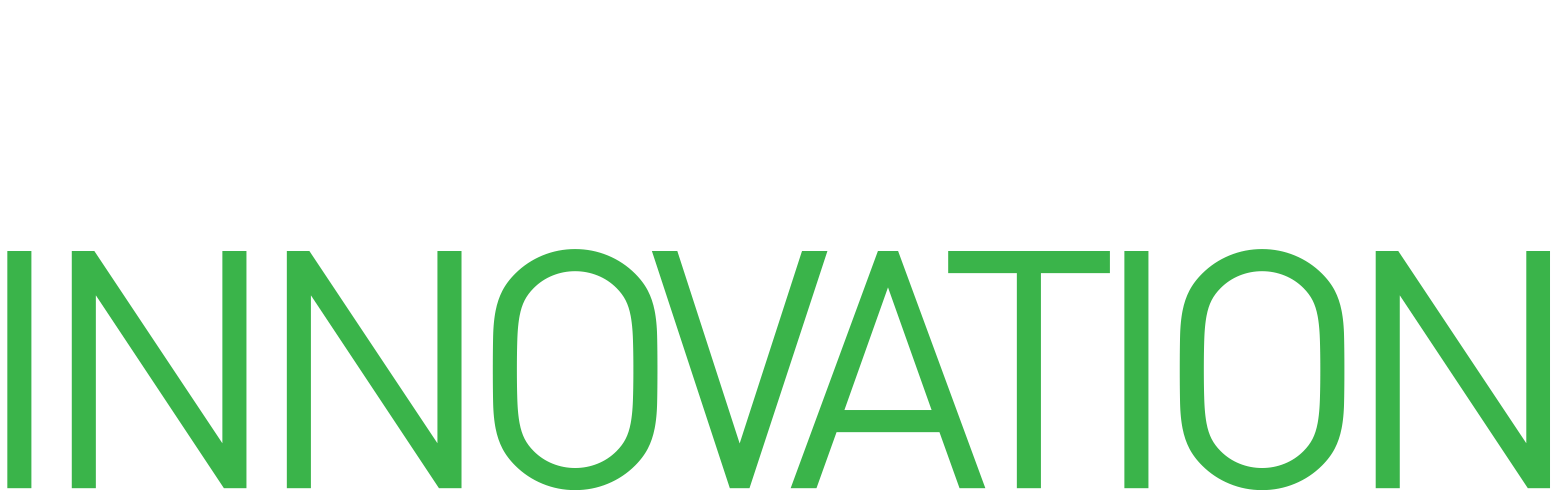 15% of Sacco members join SACCOs because they can turn to them when in financial need; An additional 9% to get access to money when they need it
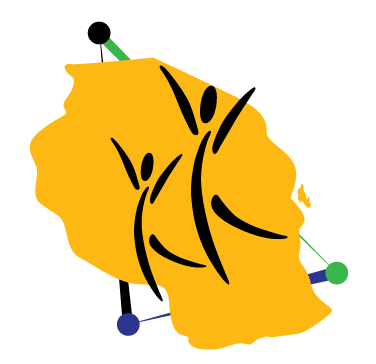 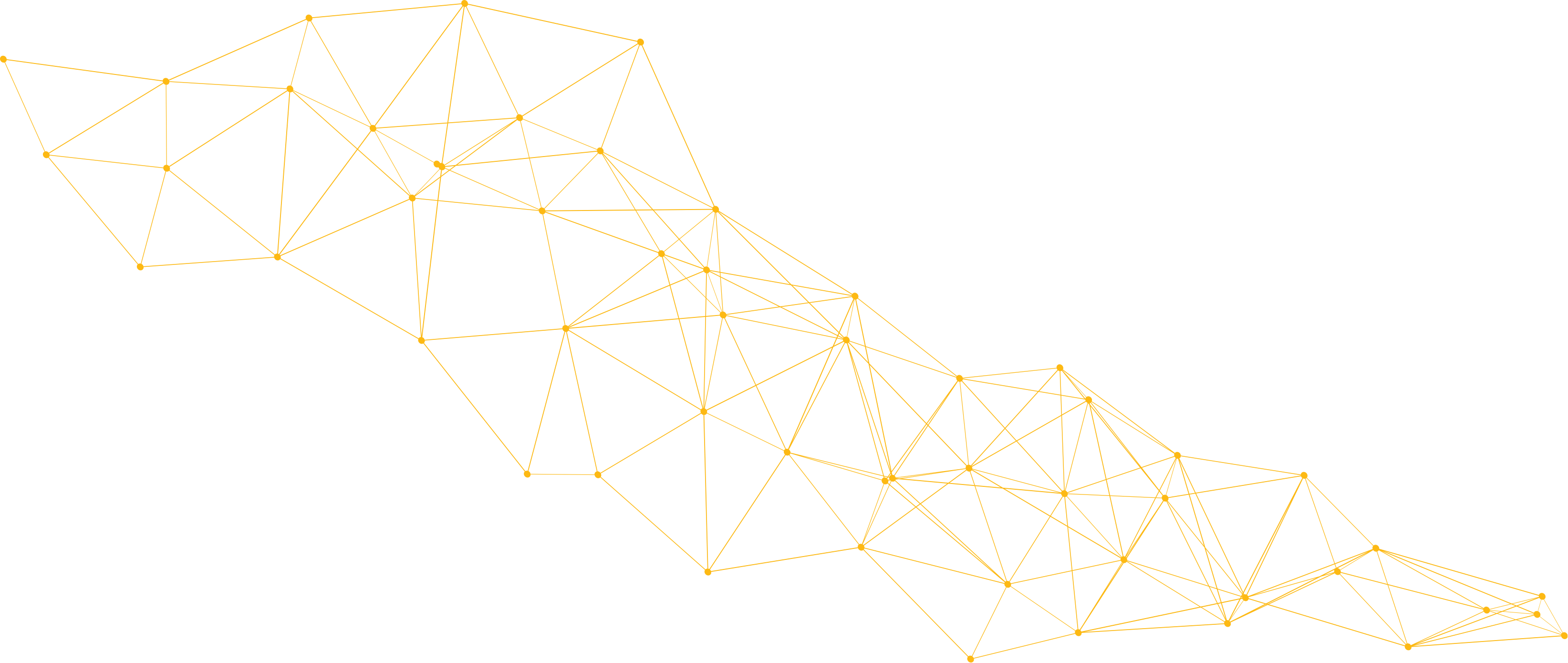 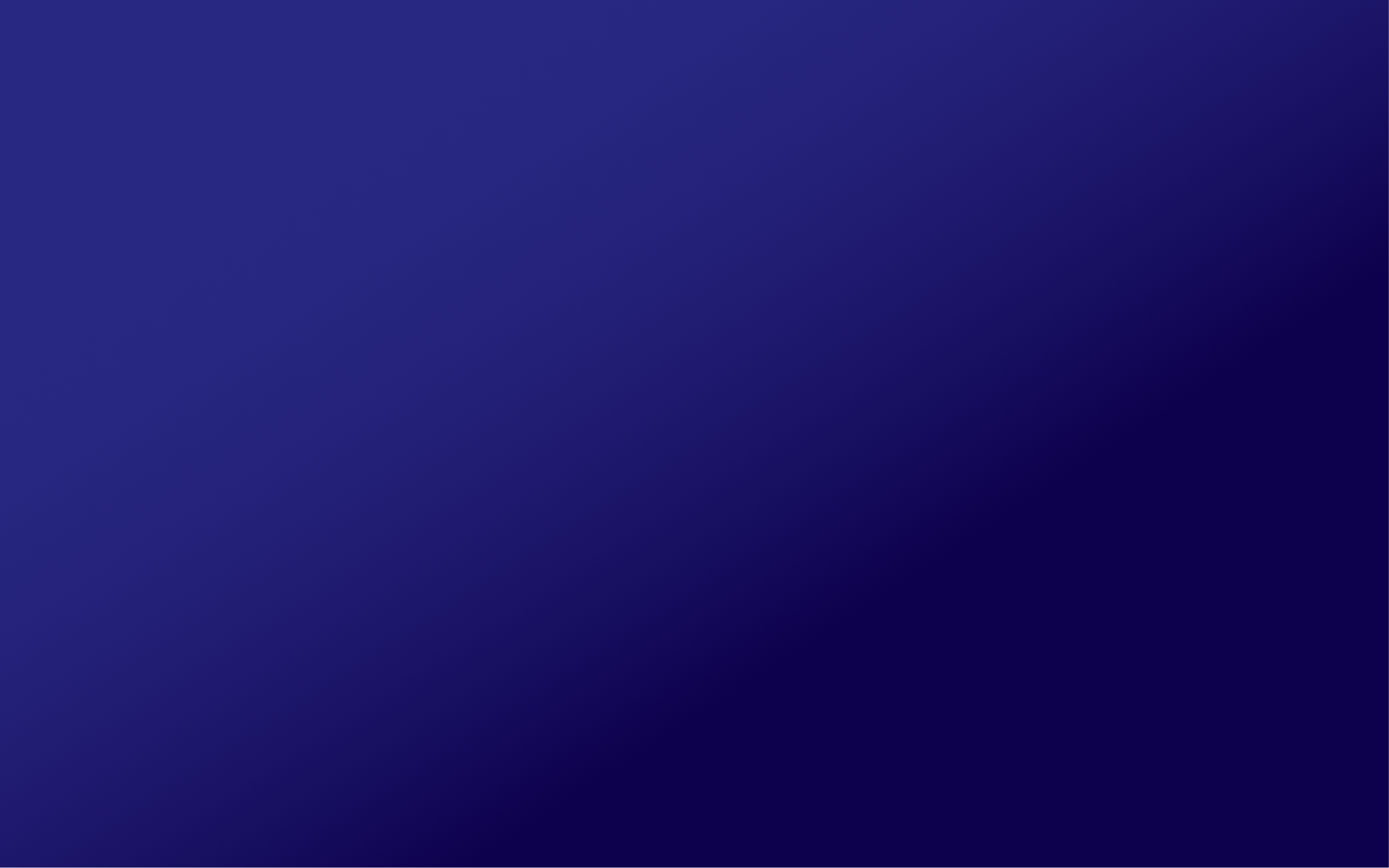 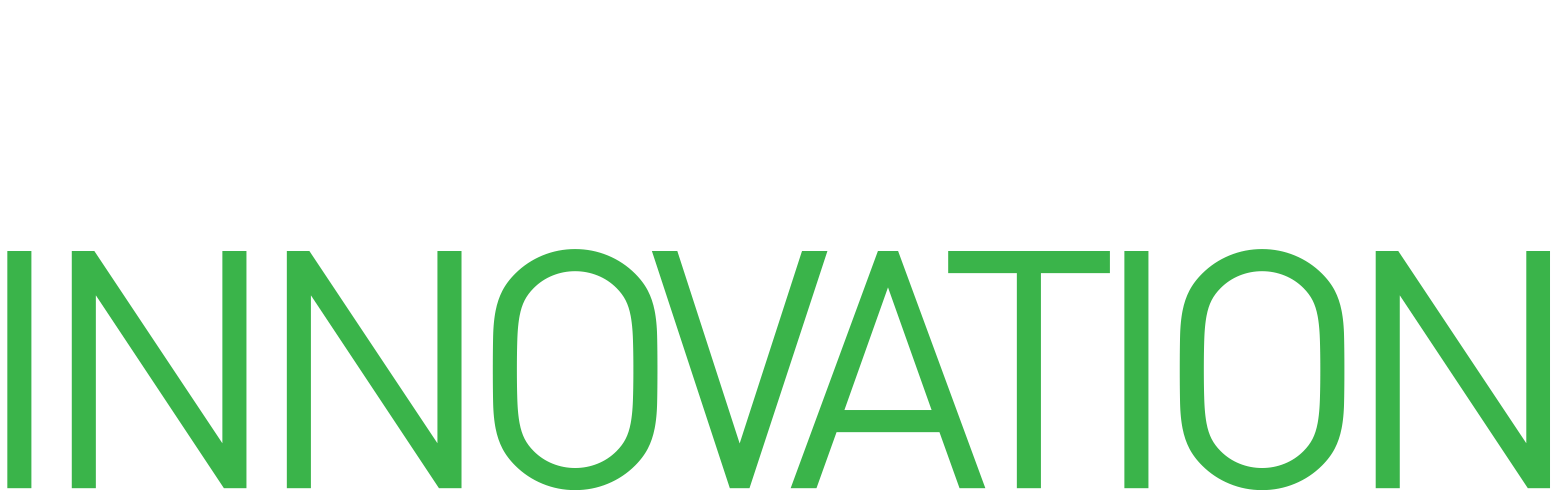 18% of SG members join SGs because they can turn to them when in financial need; An additional 15% to get access to money when they need it
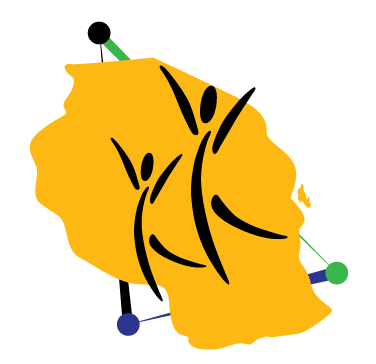 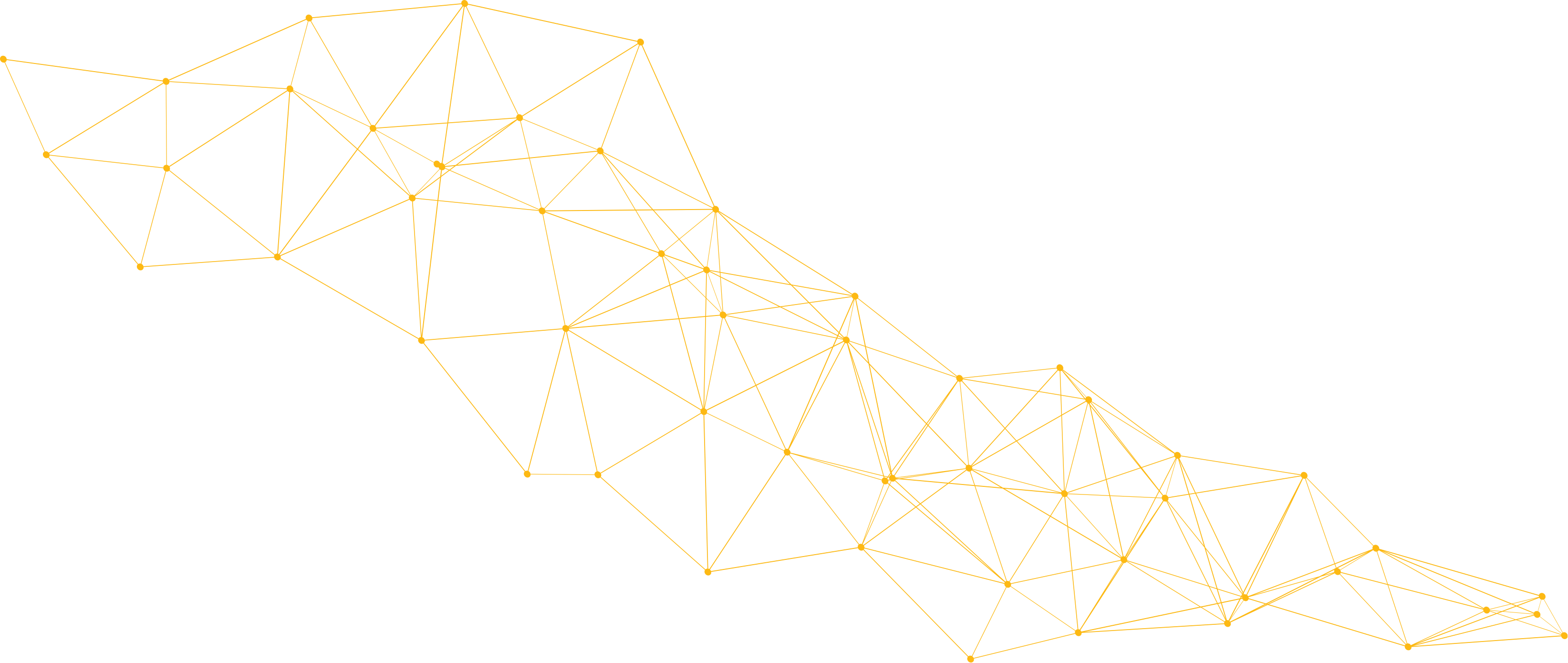 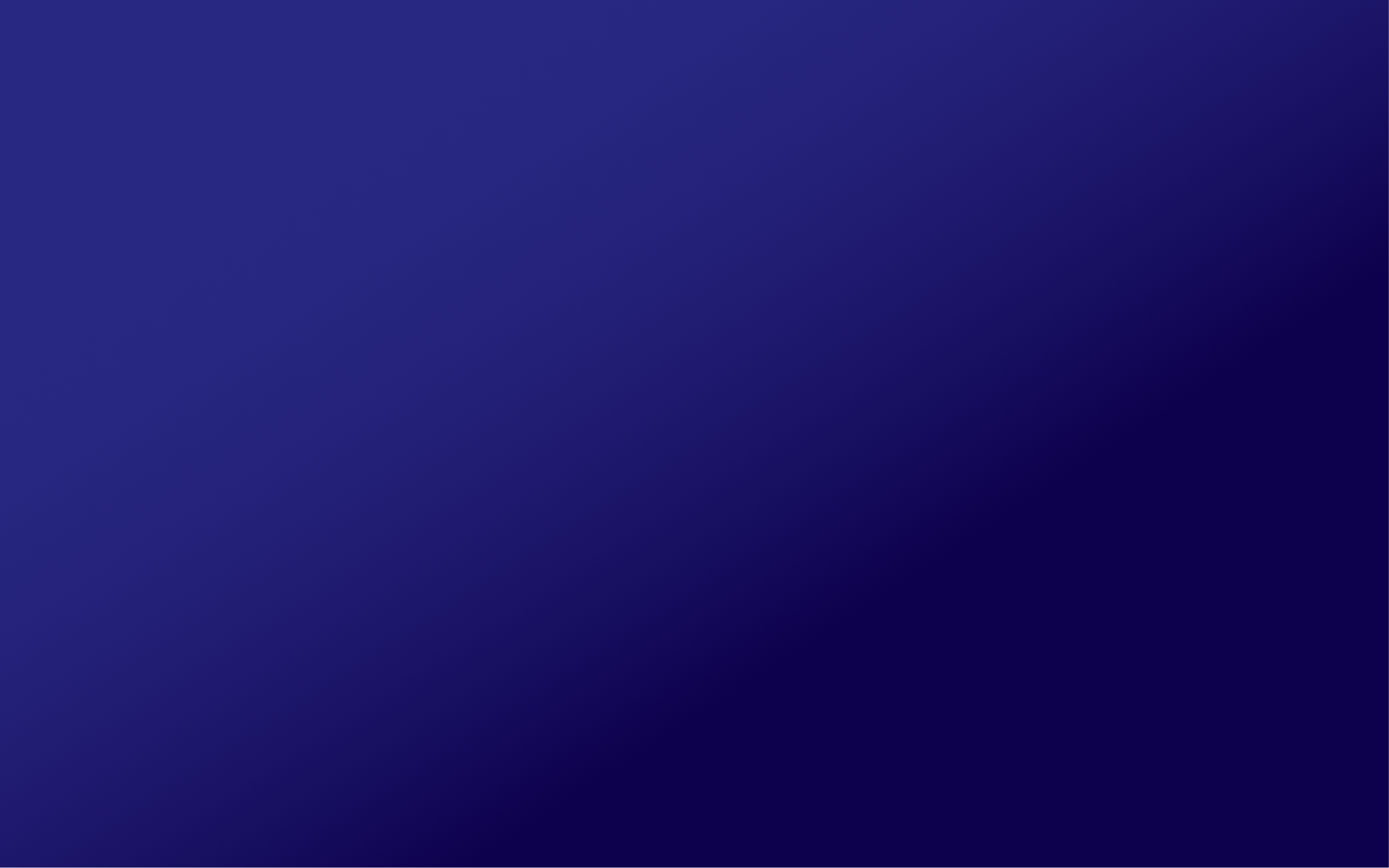 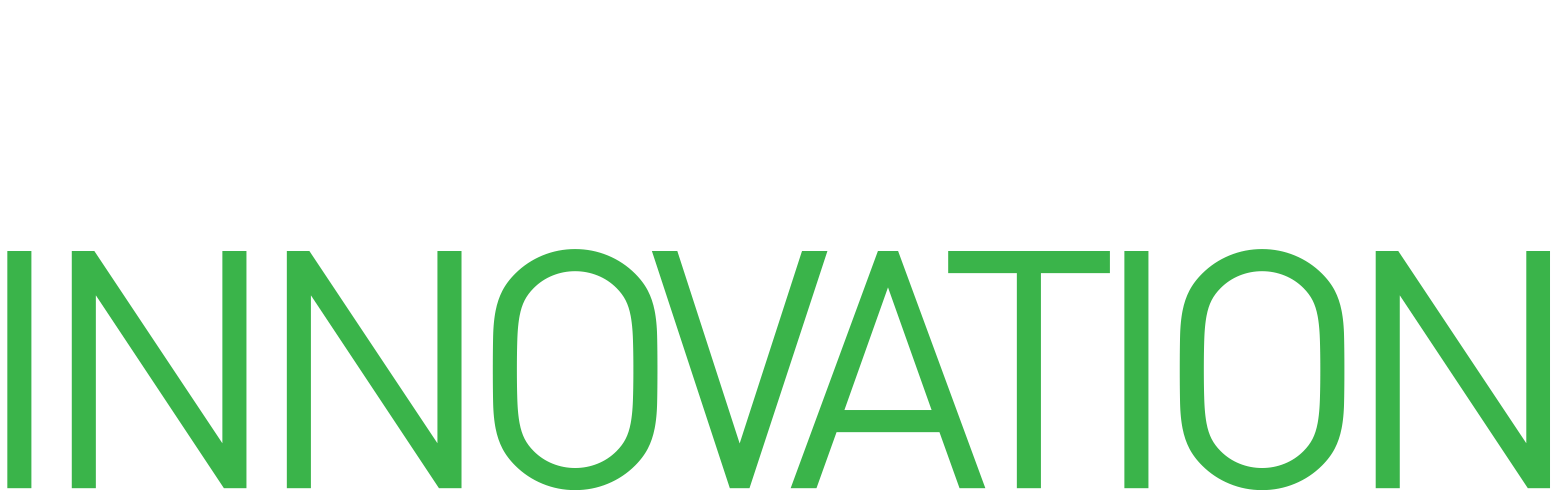 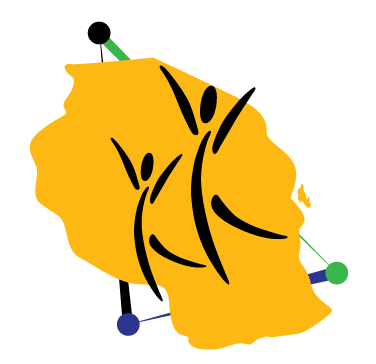 Savings groups are both a source of credit as well as a savings vehicle
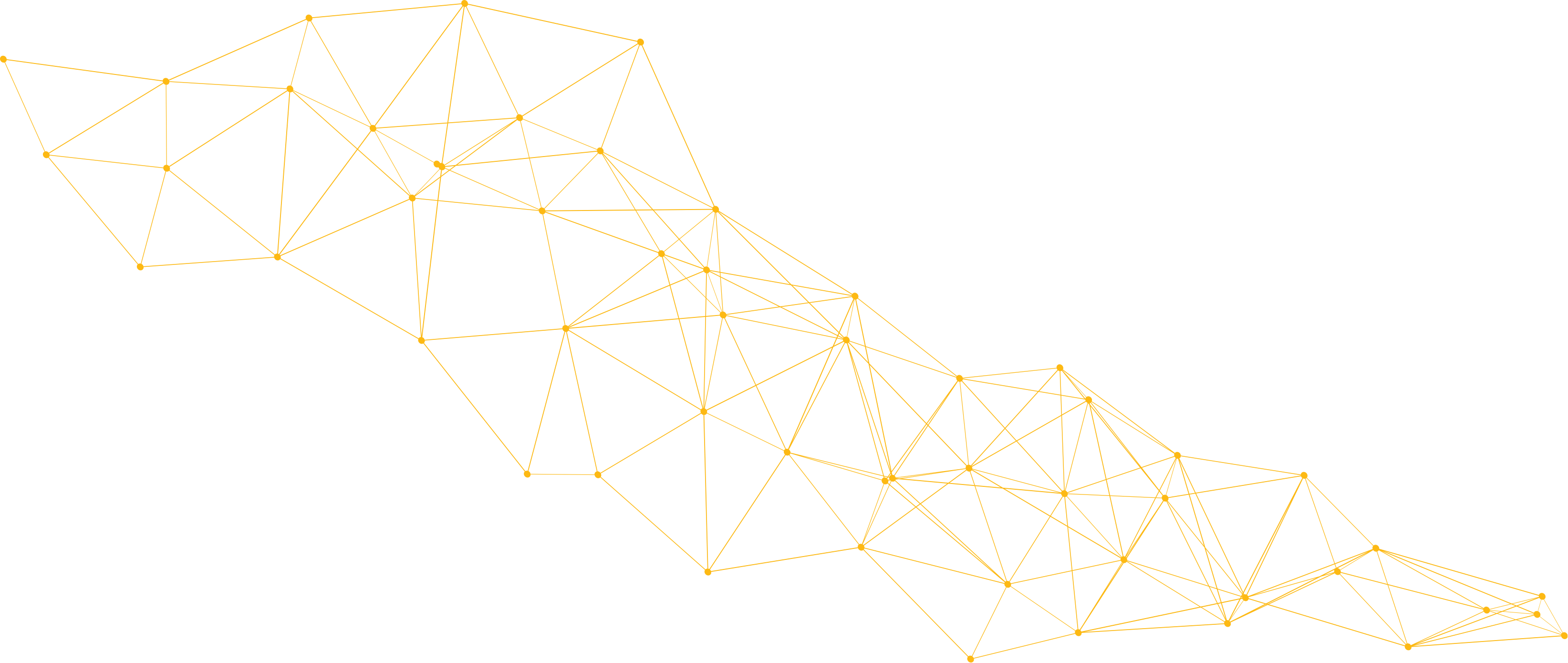 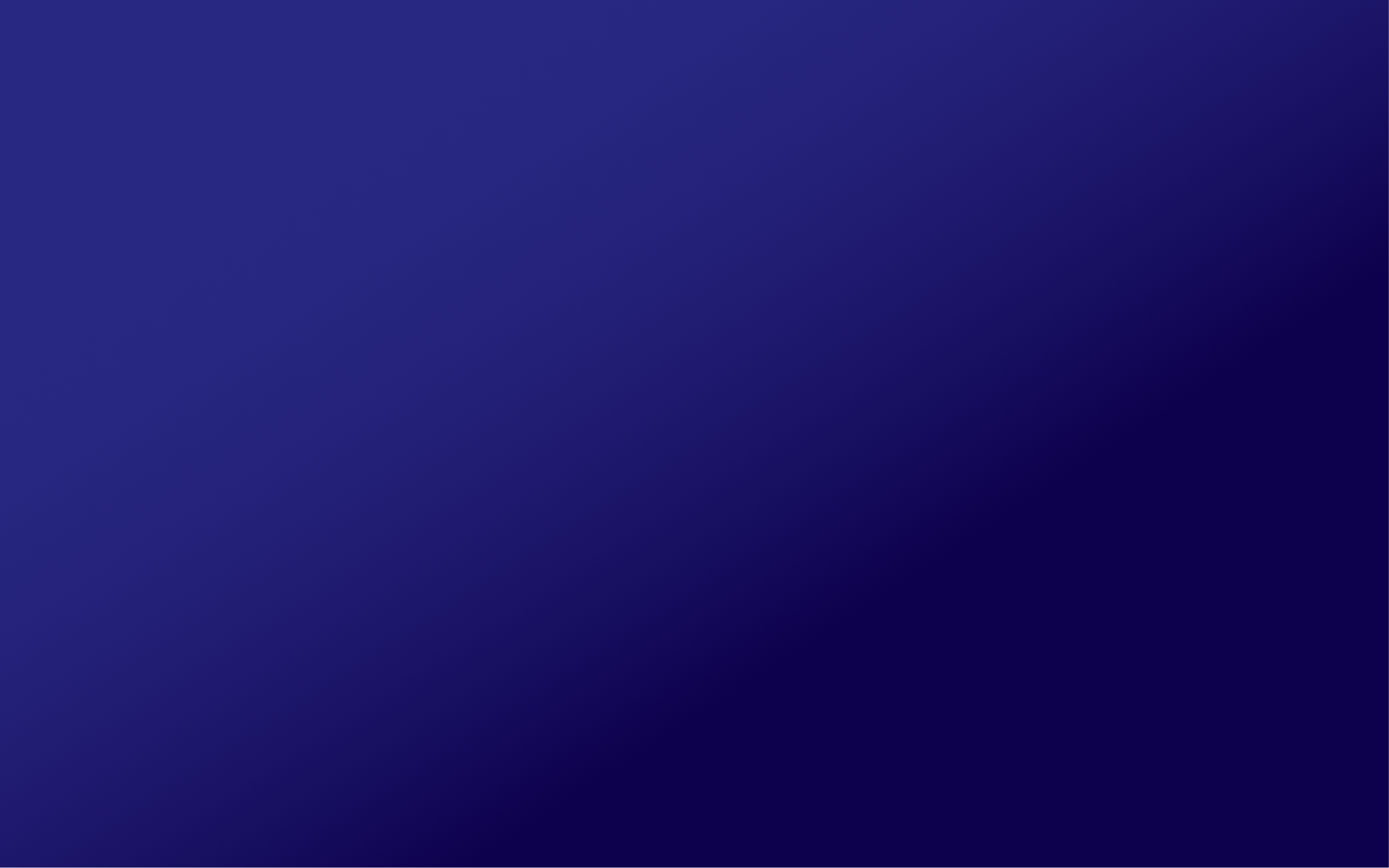 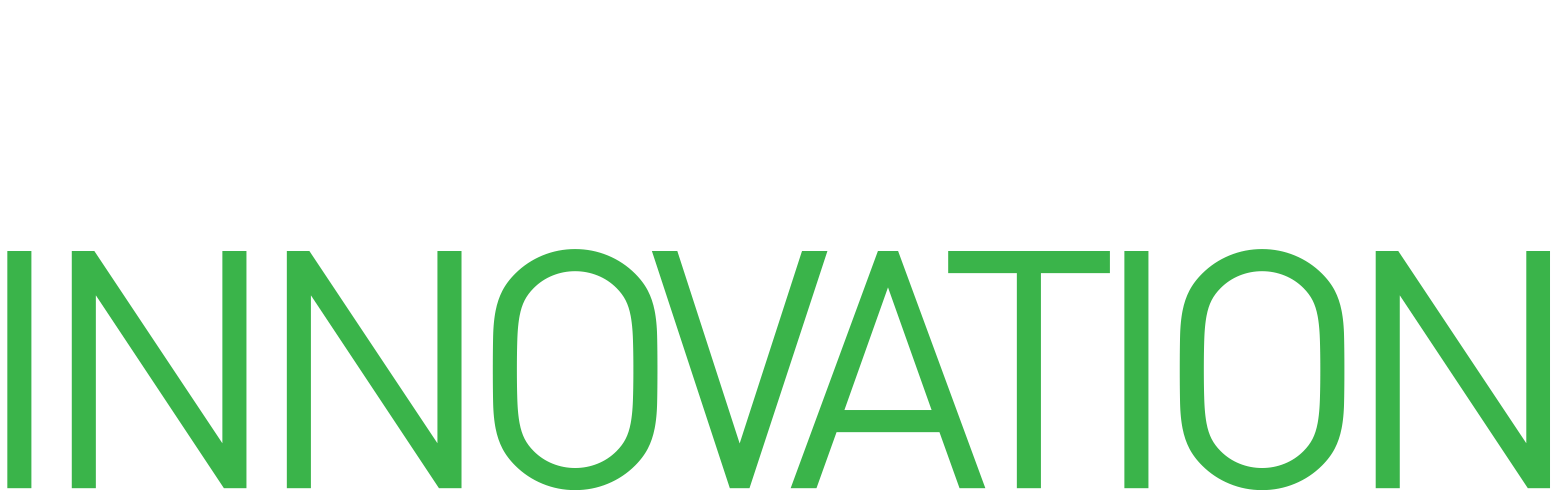 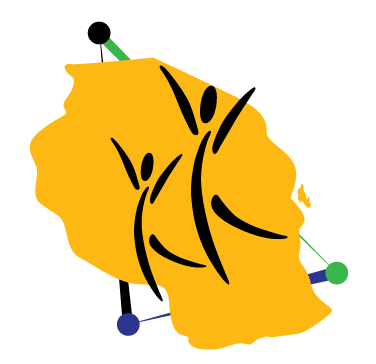 12% of uninsured adults utilize informal insurance channels
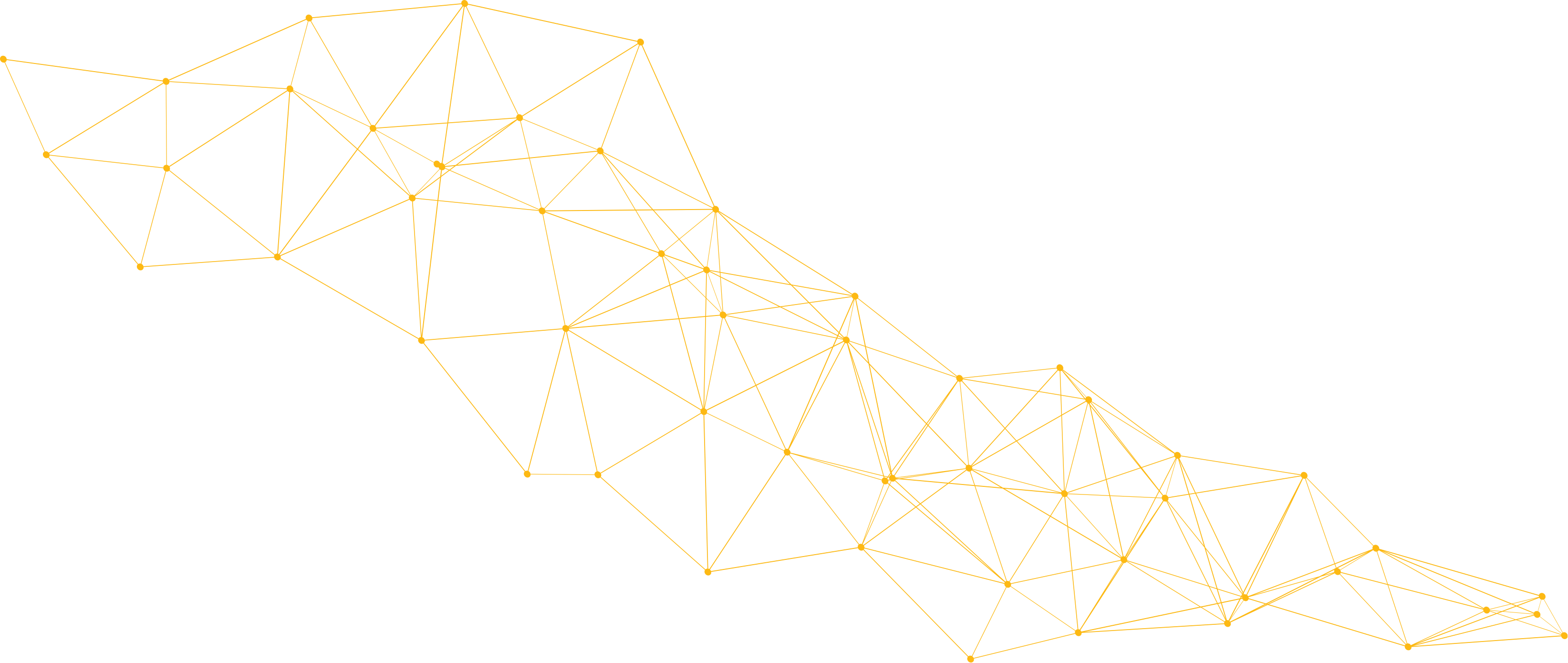 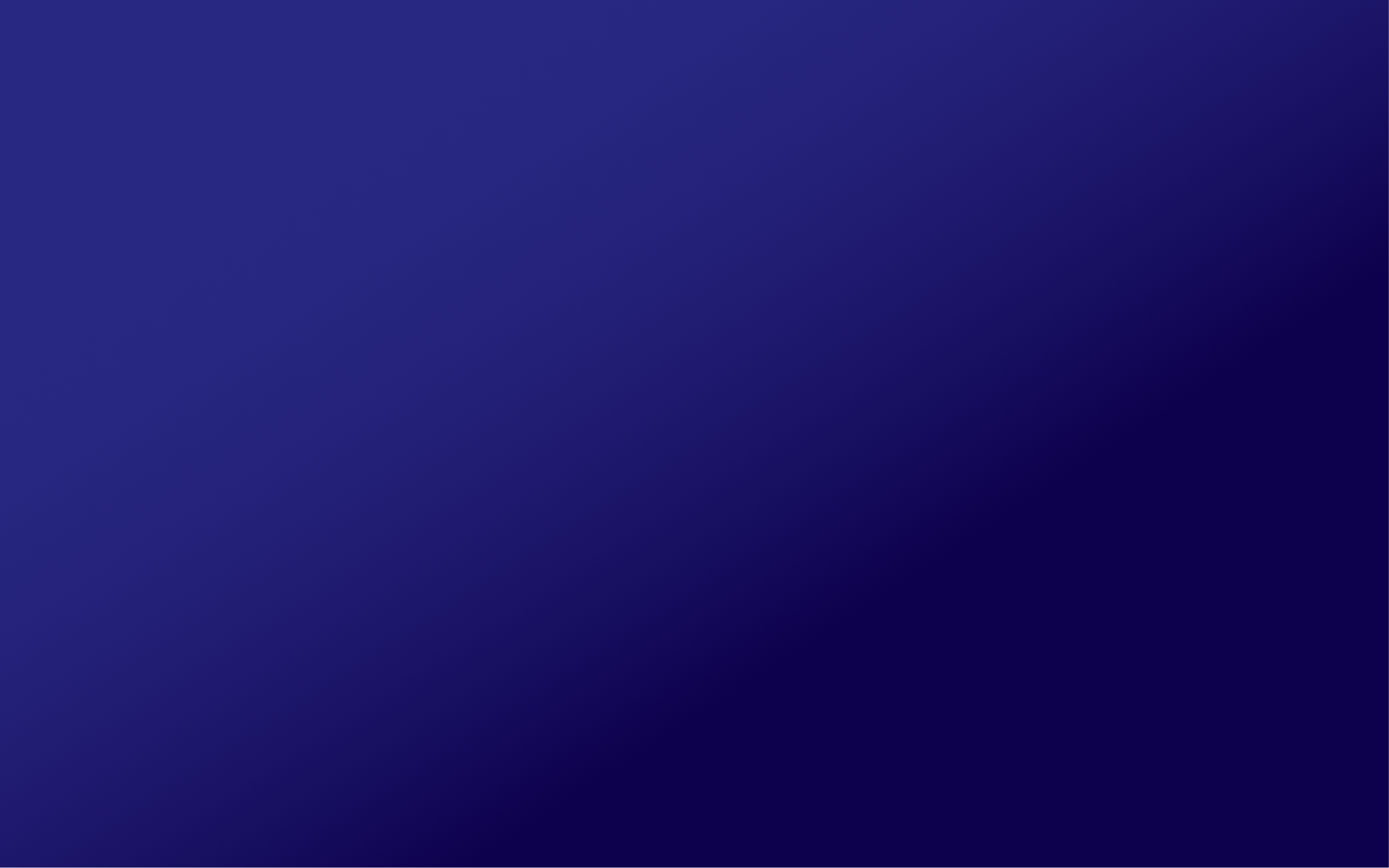 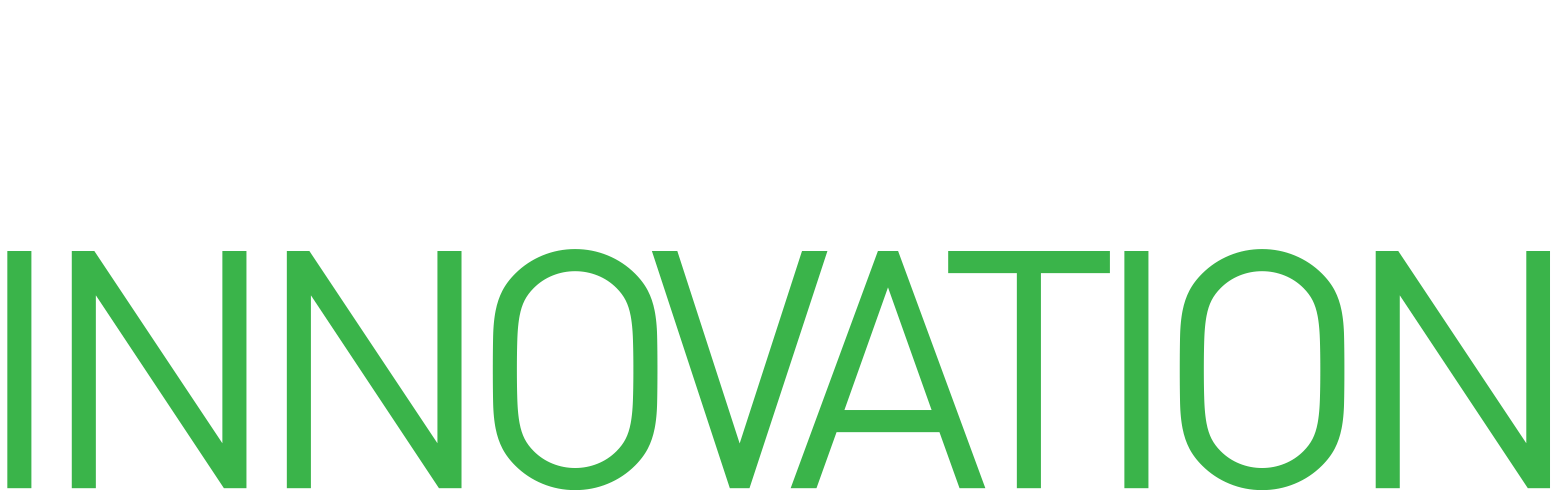 [Speaker Notes: 13% of adults have access to informal insurance through SACCO or SG membership
Uptake of informal insurance is skewed towards the formally insured (18%) whilst 12% of adults who don’t have formal insurance have access to informal insurance]
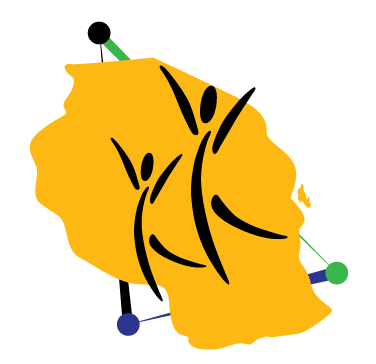 Affordability and Awareness are key barriers to uptake
Perceived supply side barriers
Perceived demand side barriers
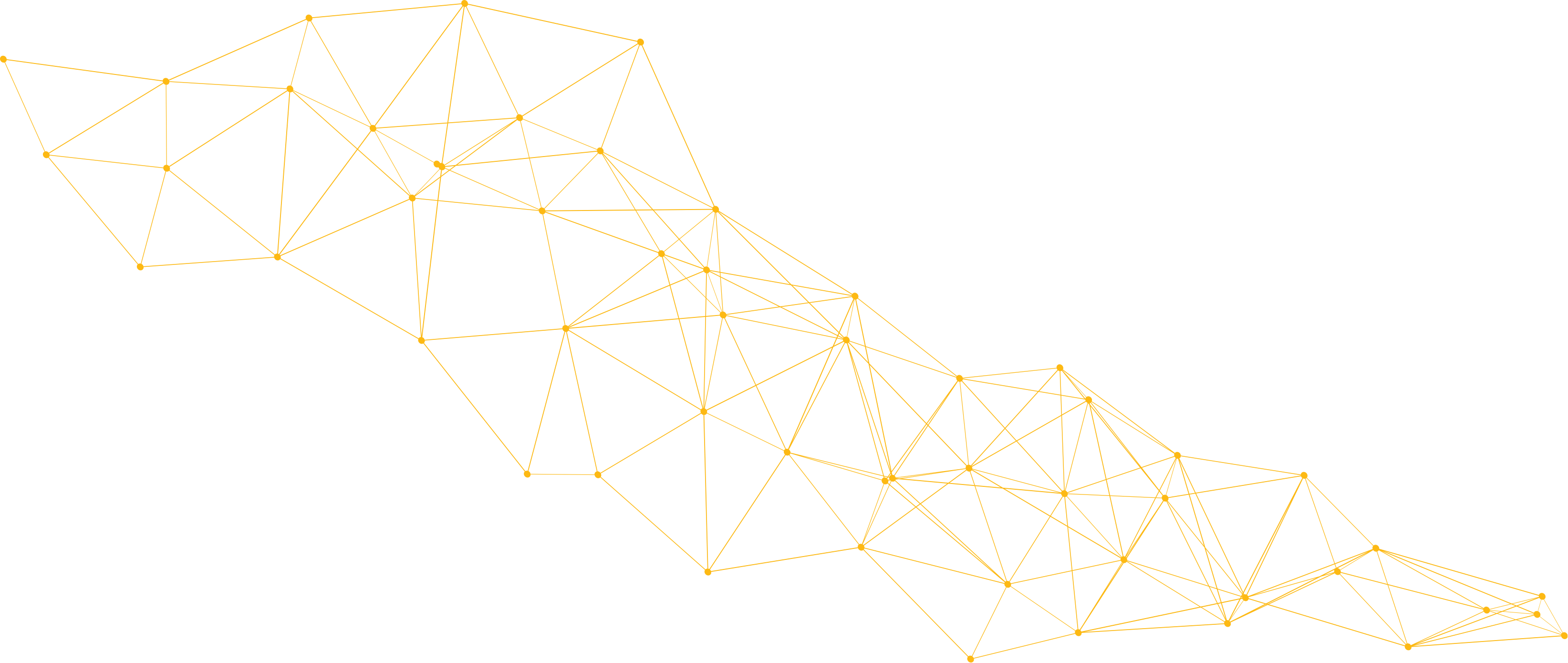 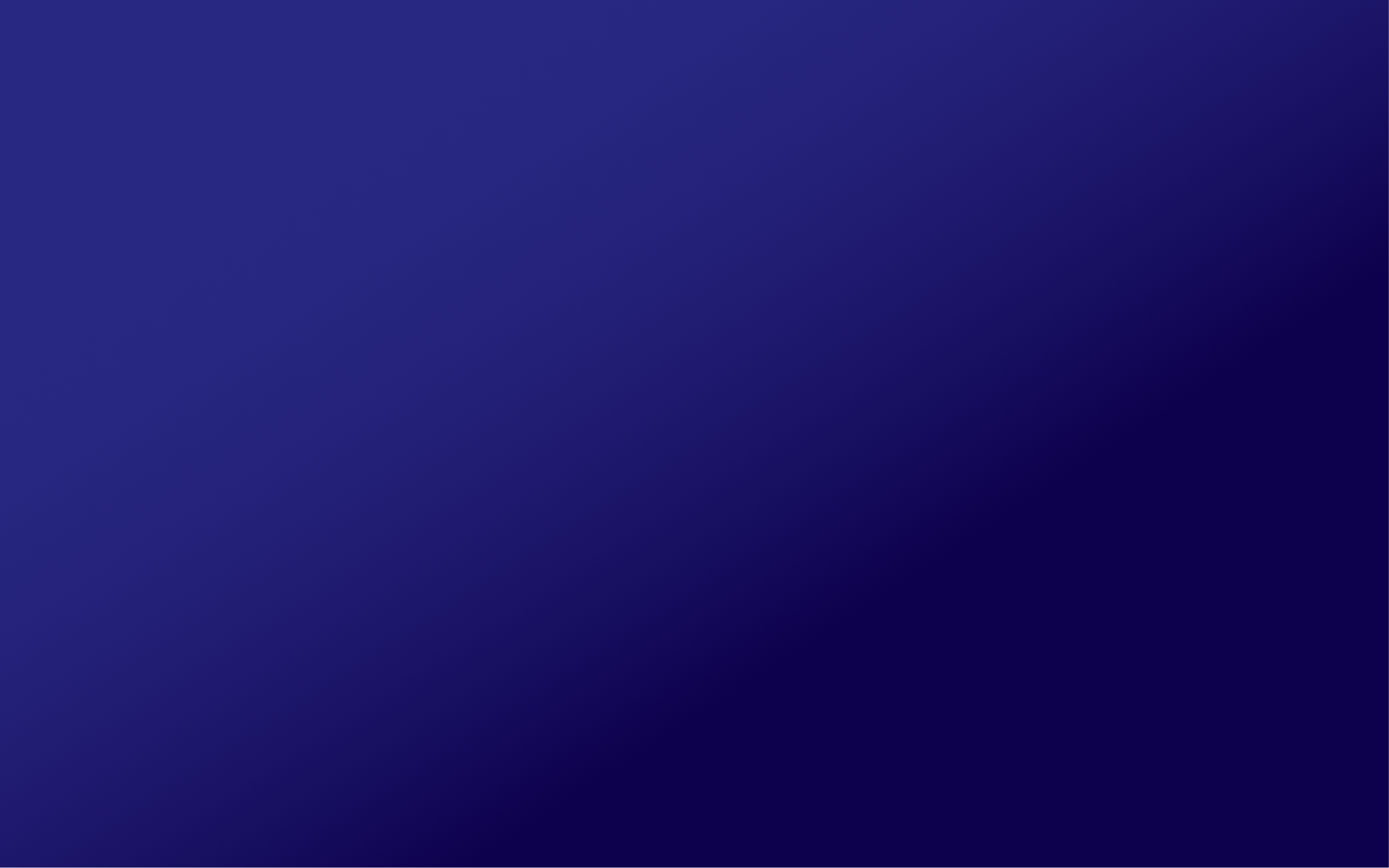 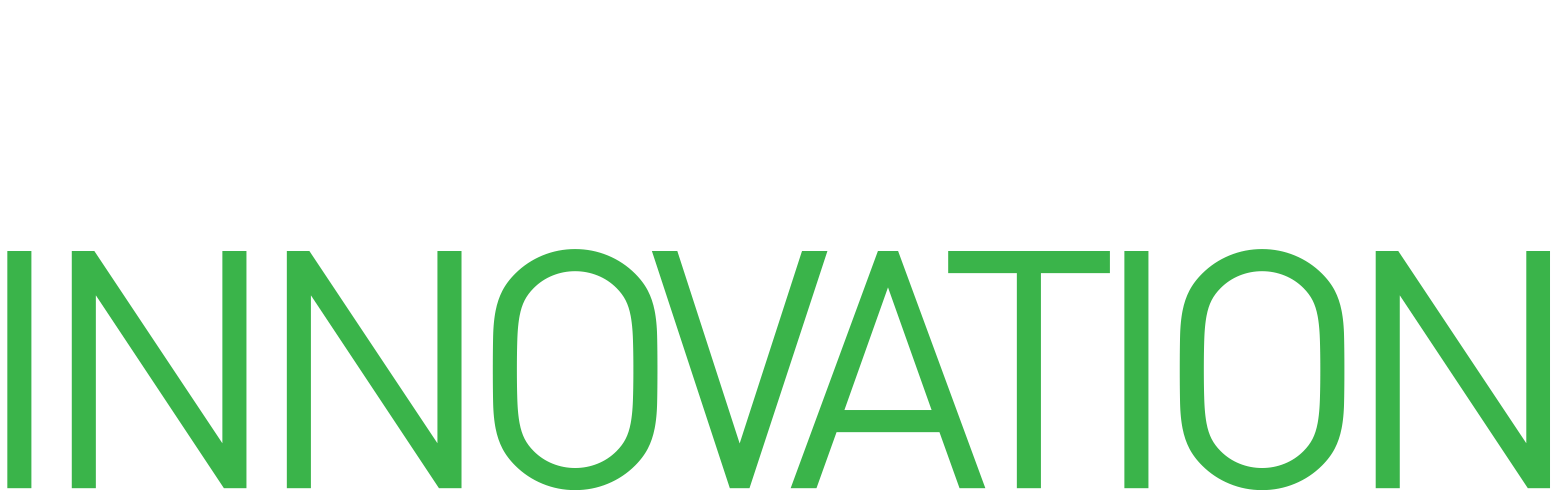 [Speaker Notes: Barriers slightly skewed towards demand side – predominantly related to financial literacy
Uninsured significantly less likely to understand how non-health insurance works]
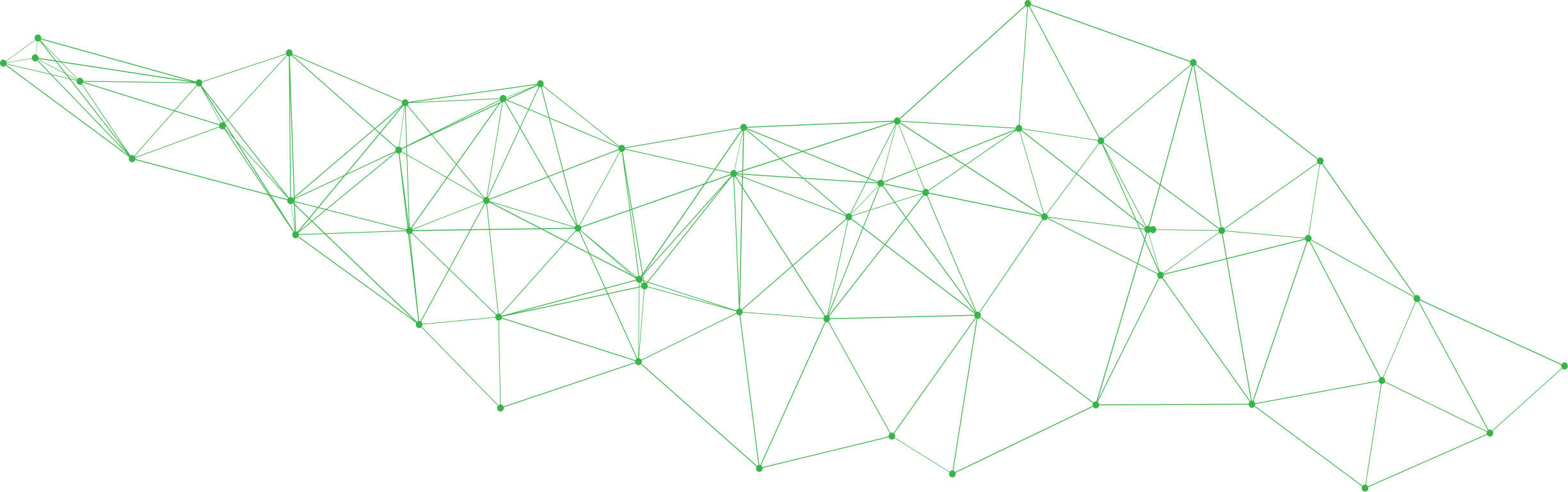 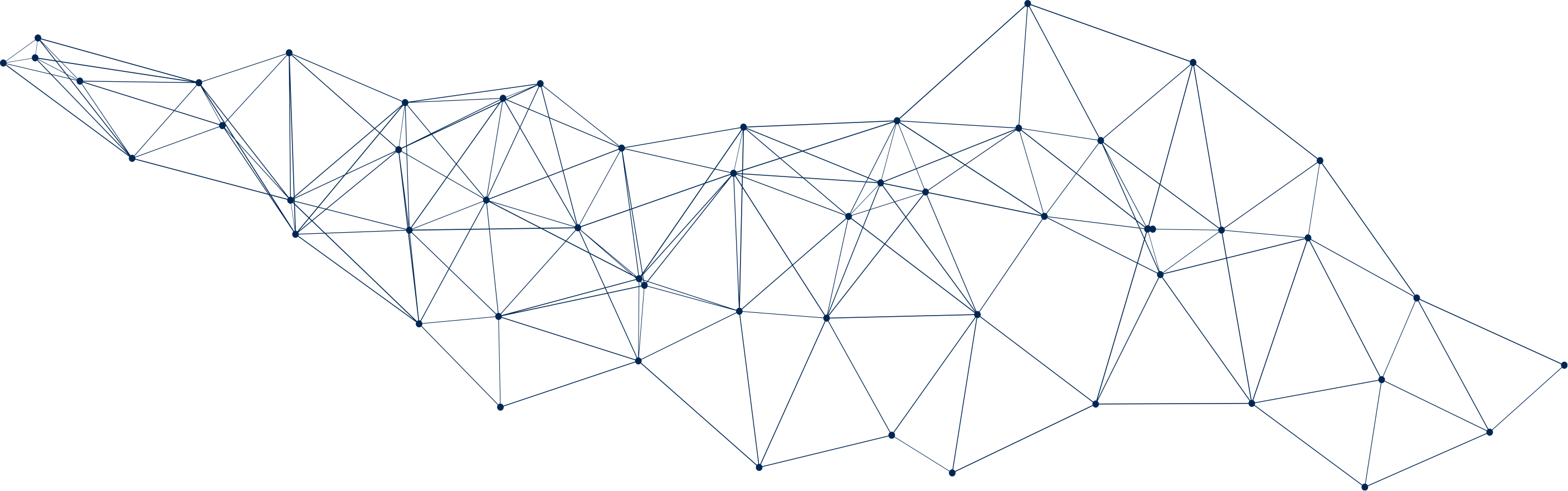 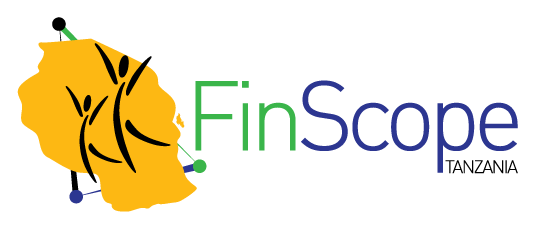 Uptake of Pension
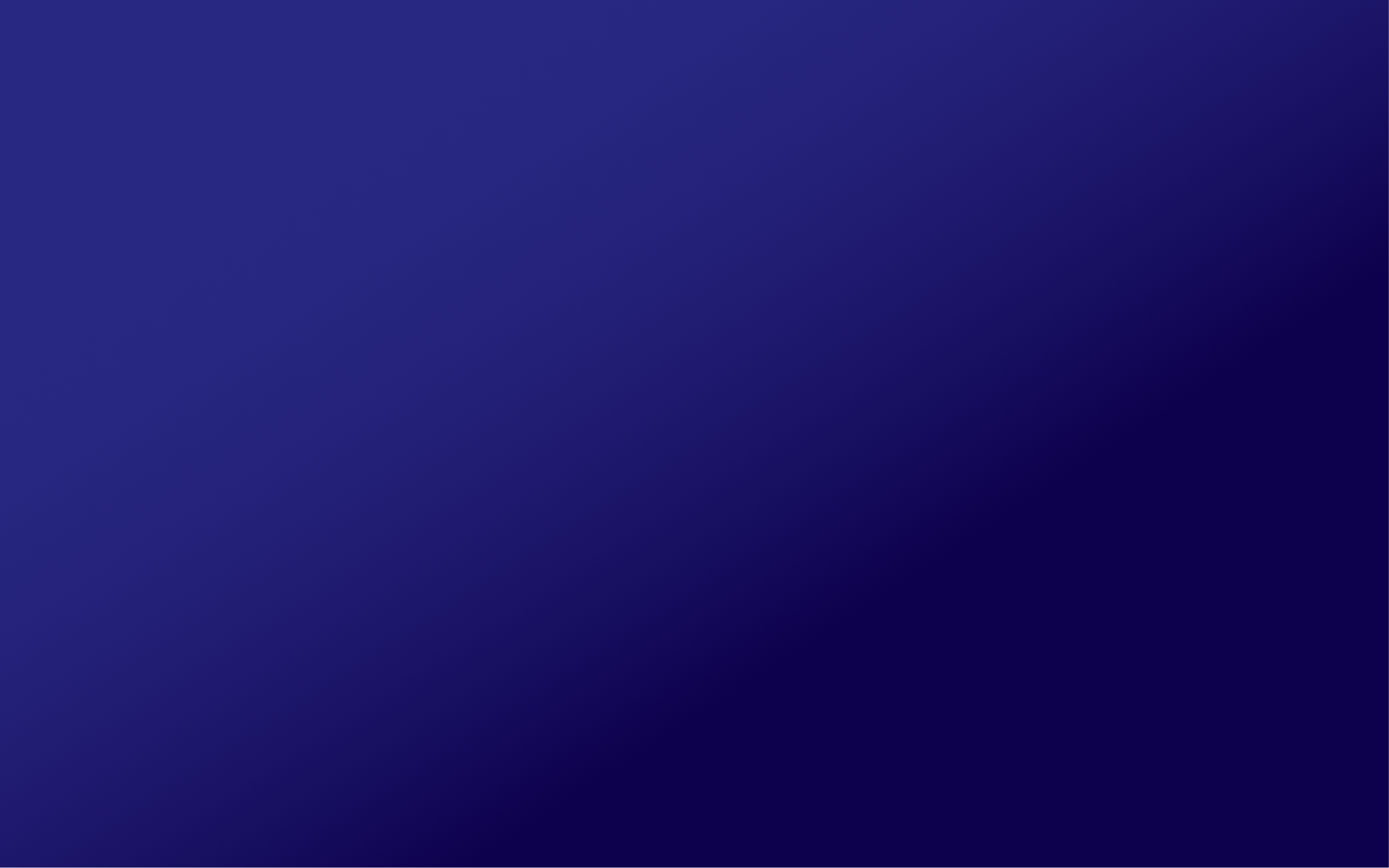 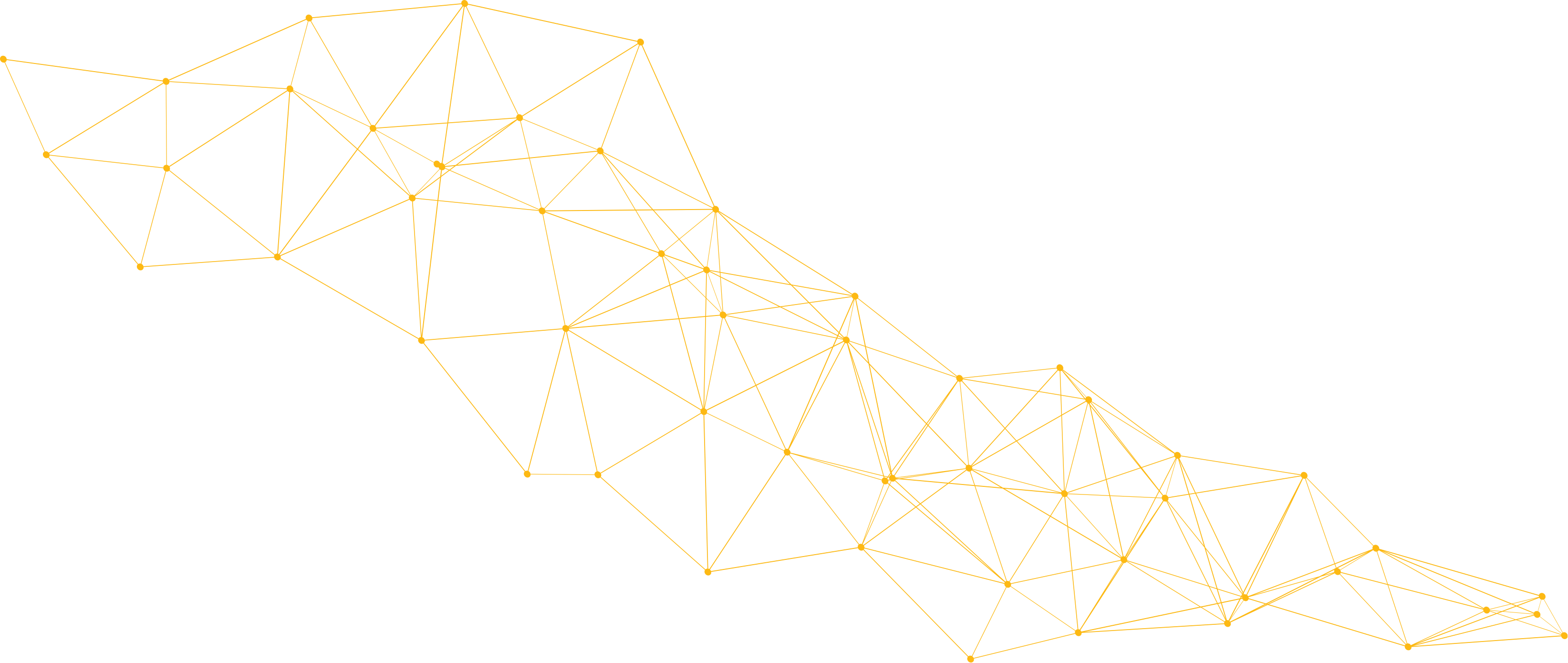 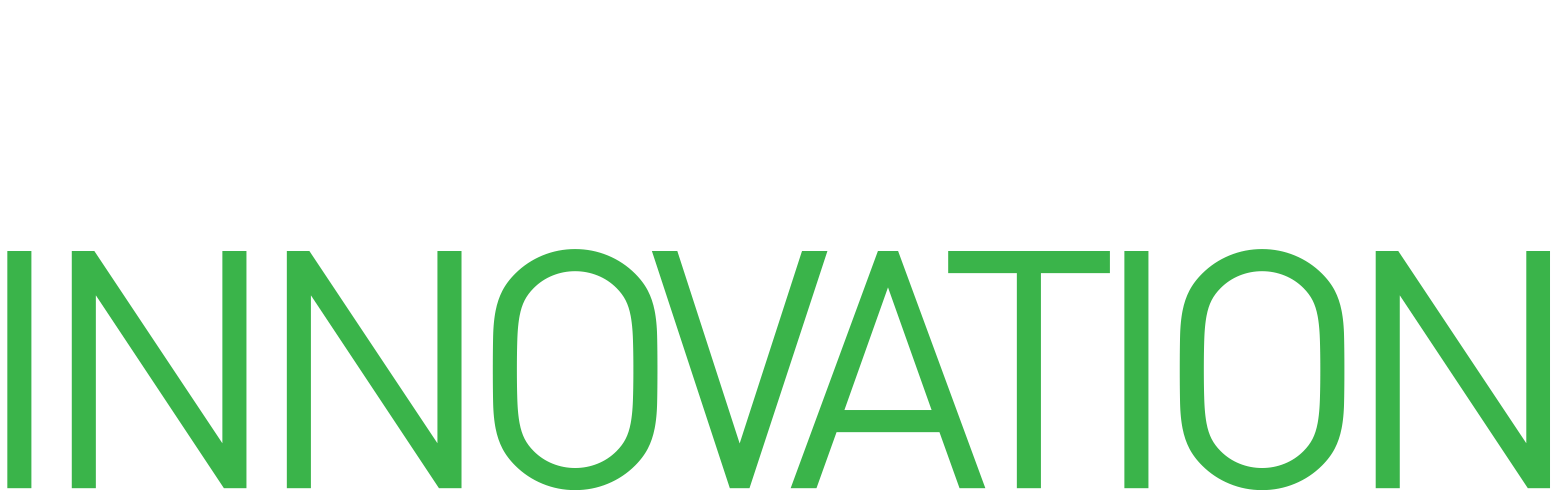 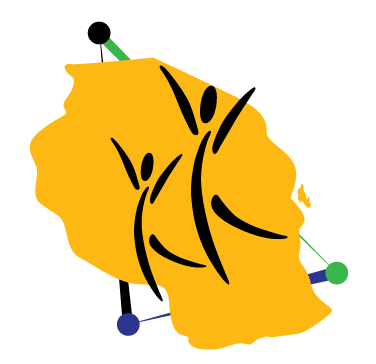 Uptake of formal financial services
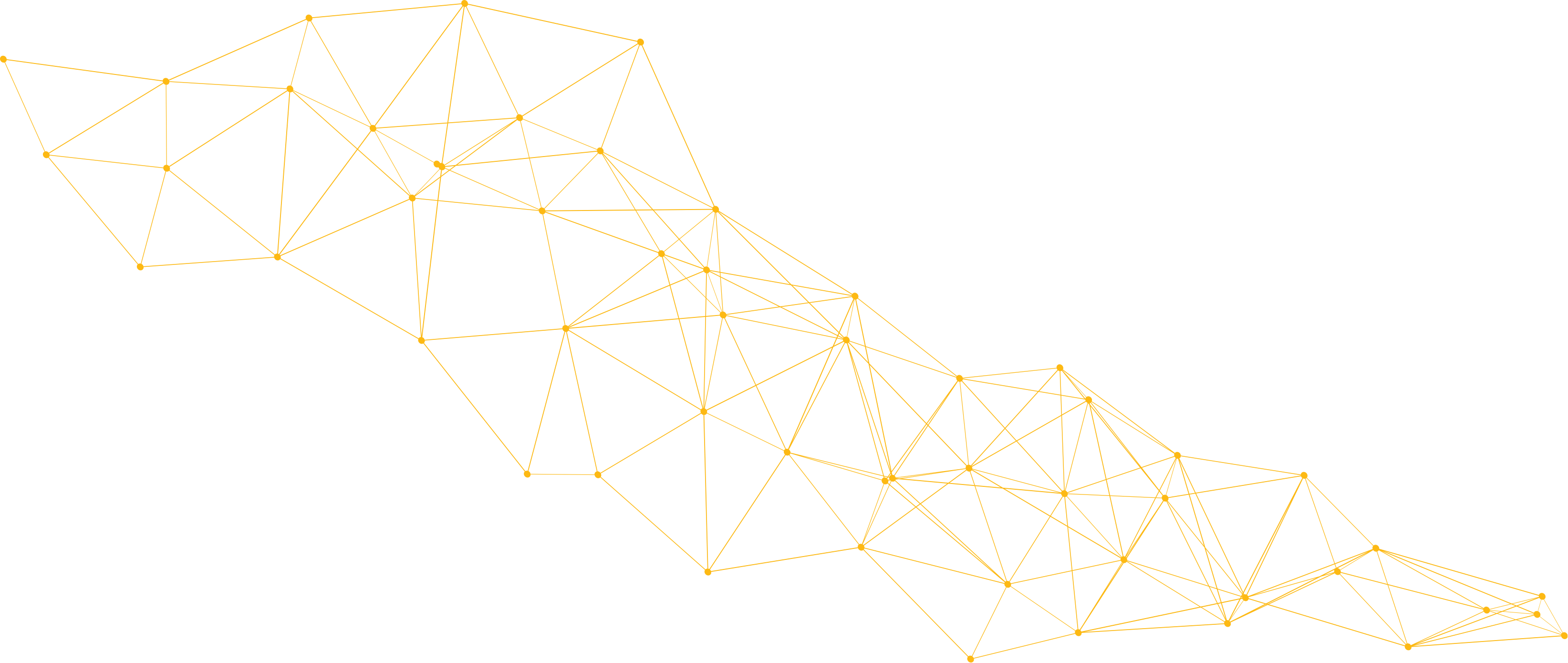 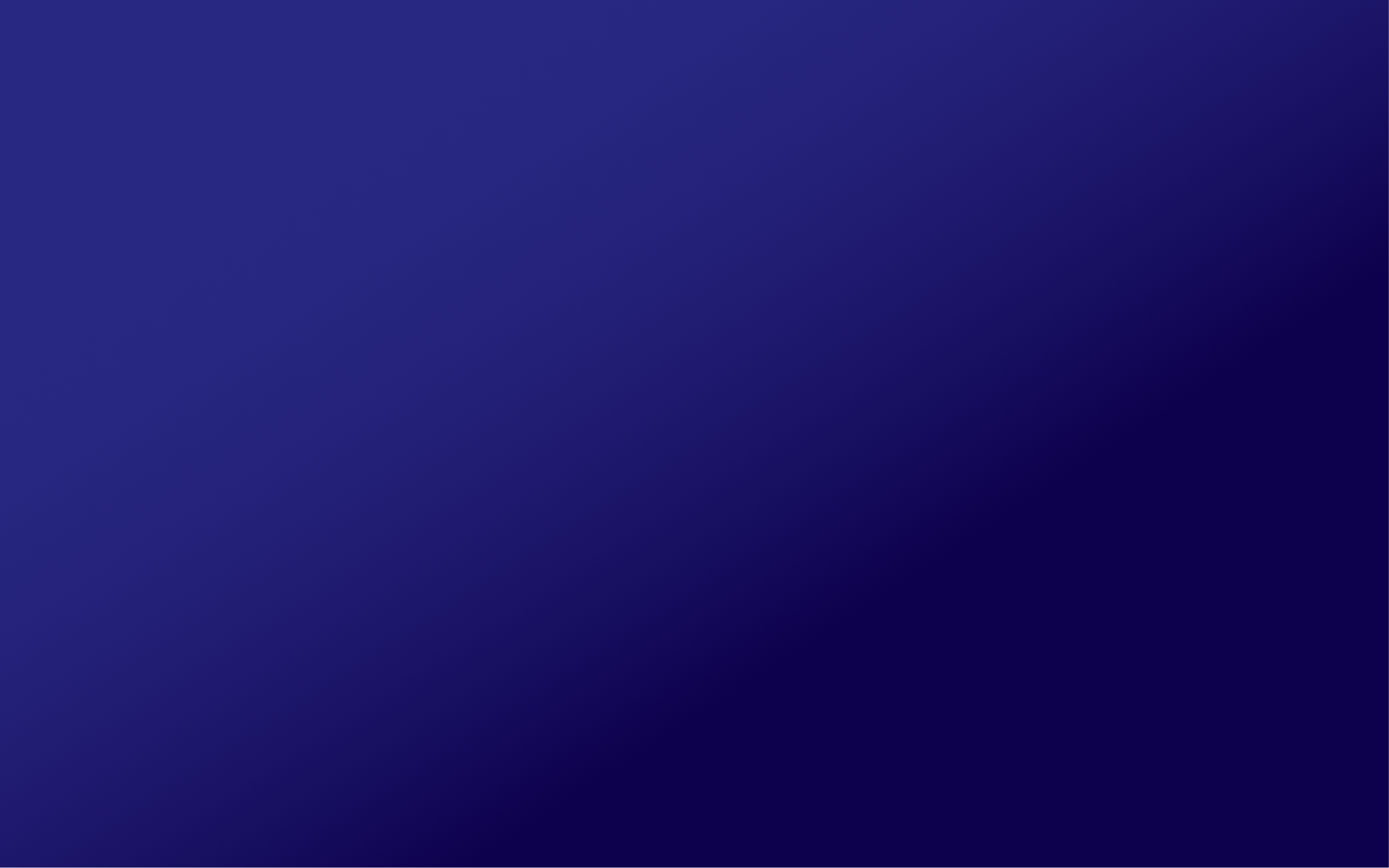 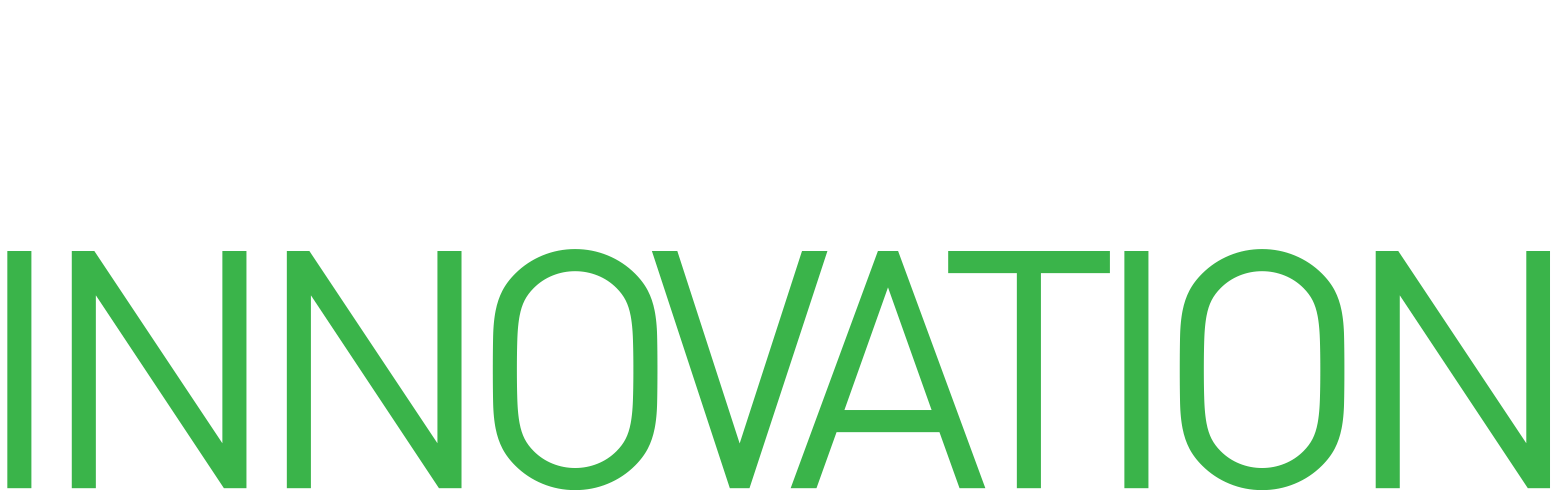 Uptake of Pension
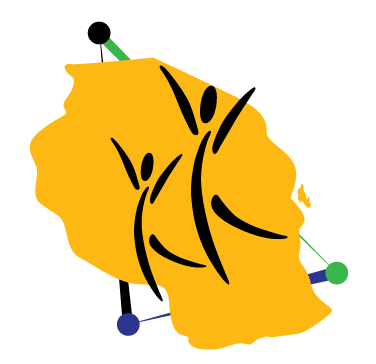 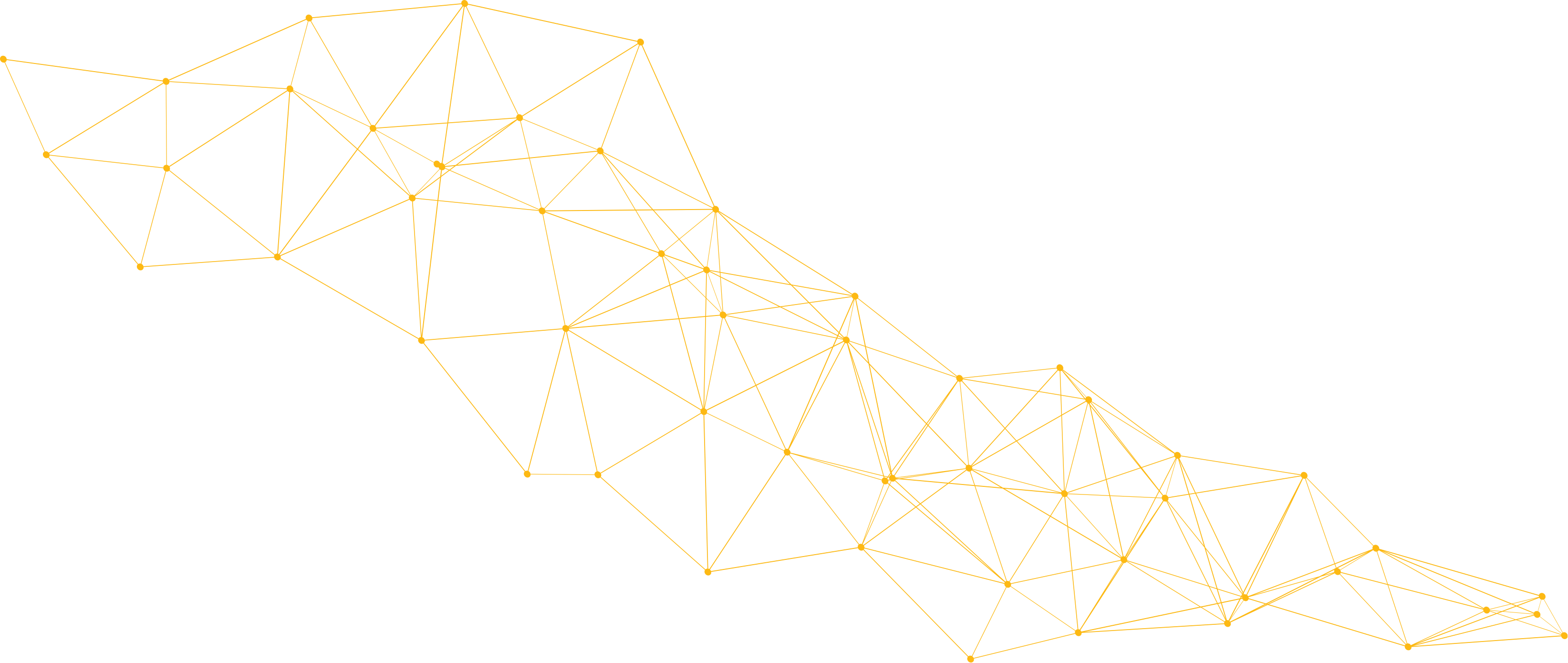 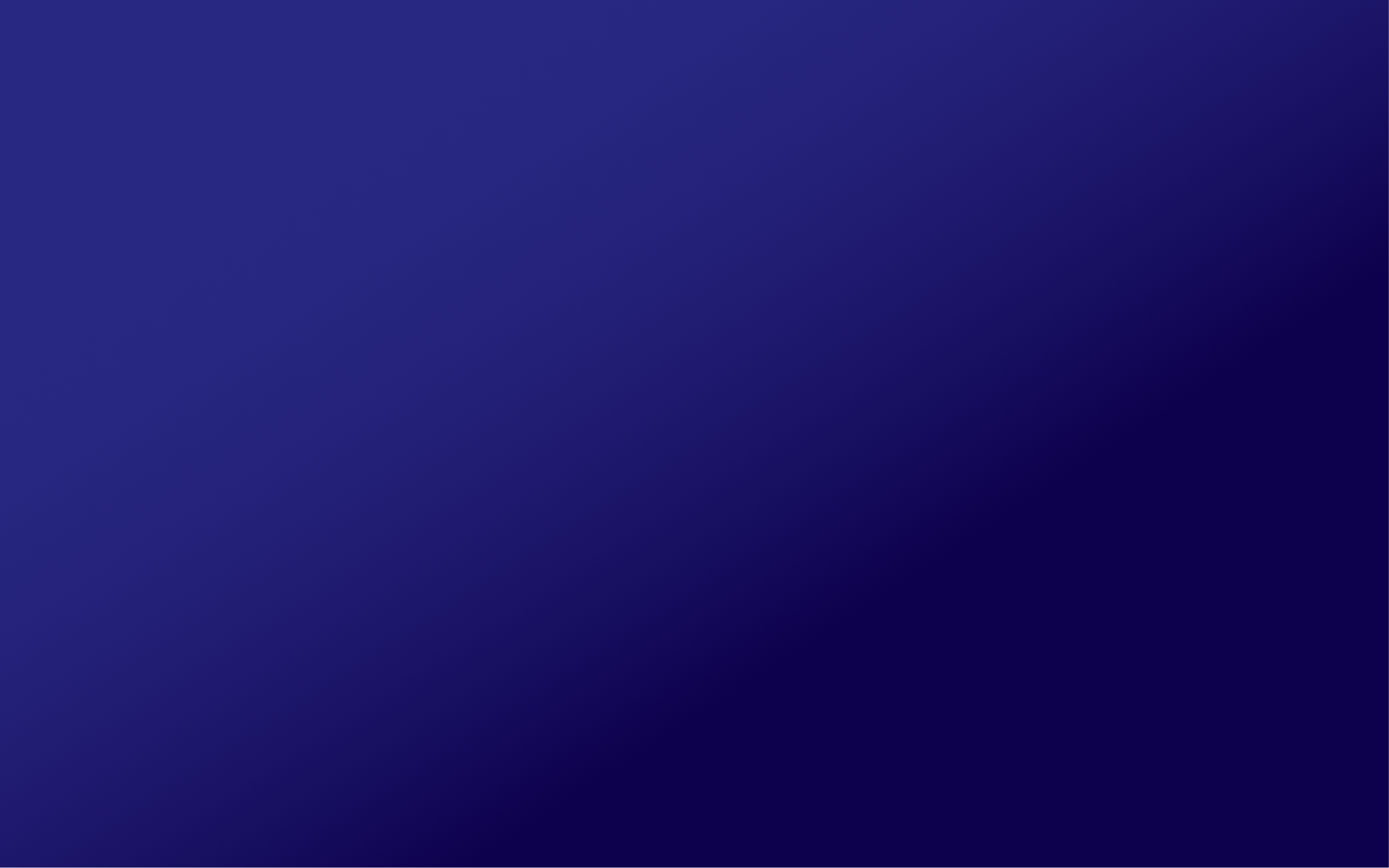 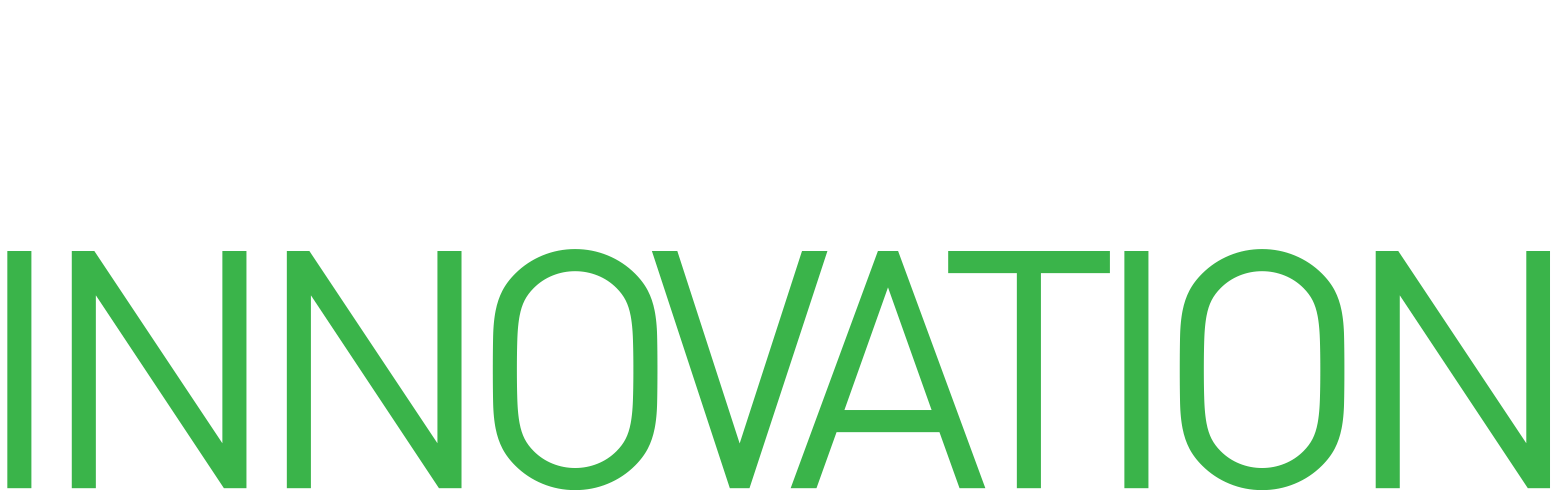 Pension holders profiled – by demographics
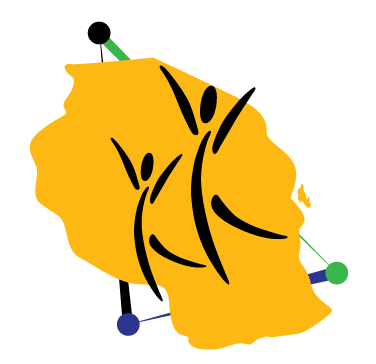 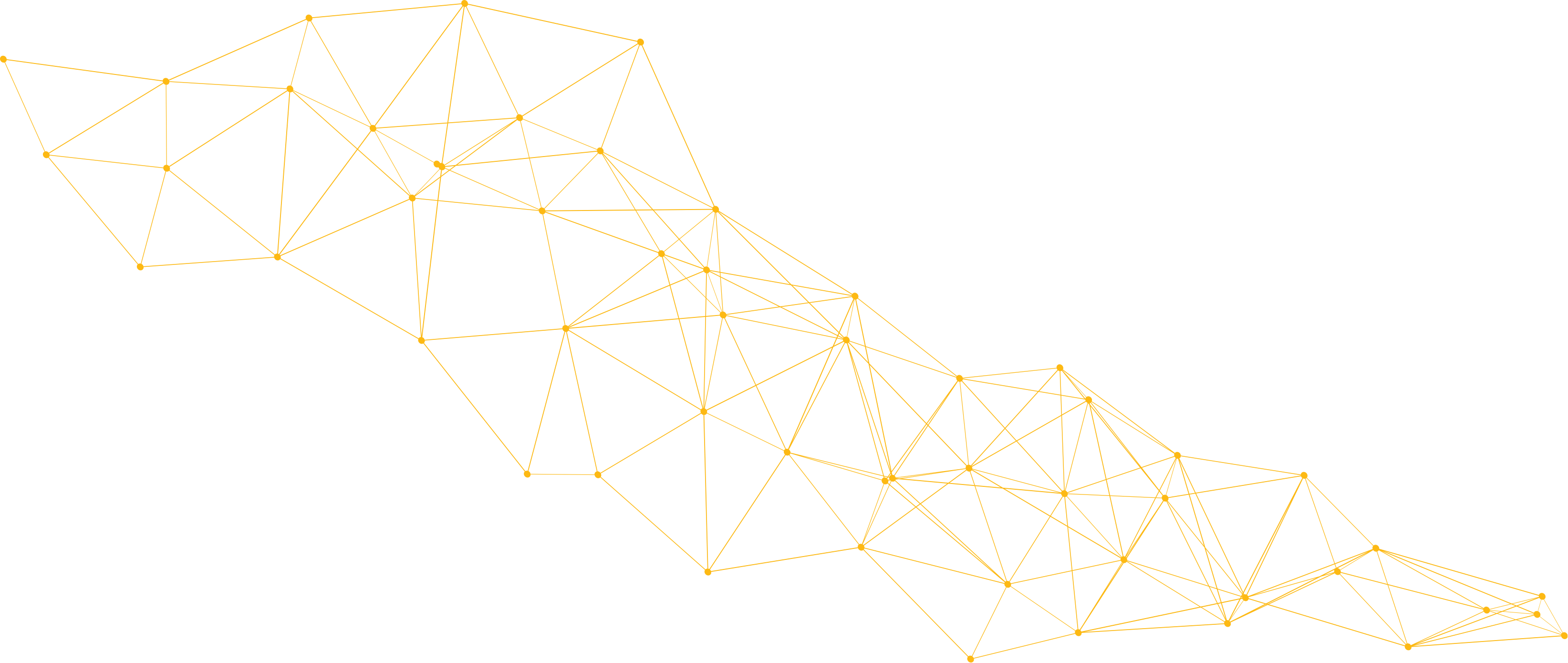 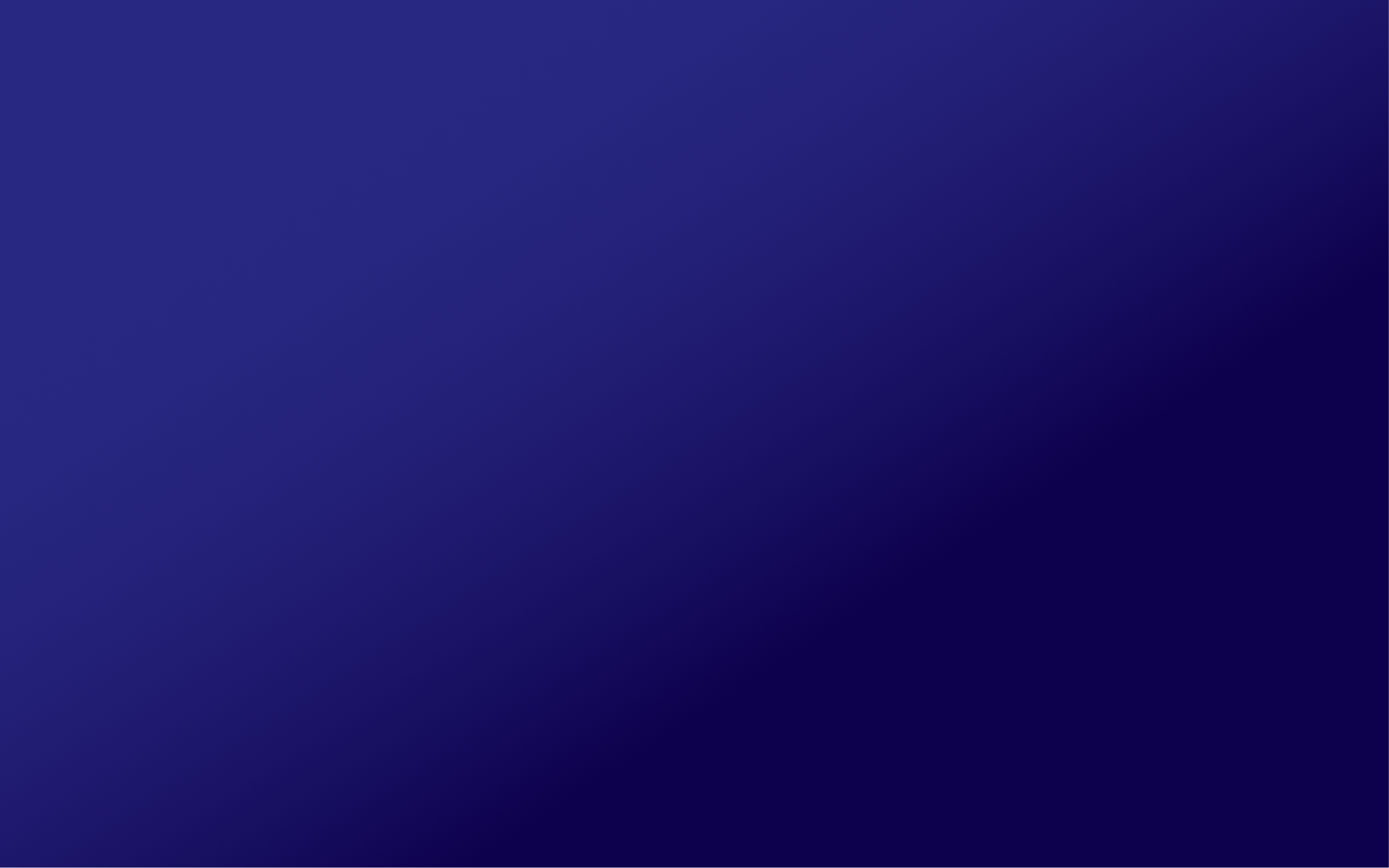 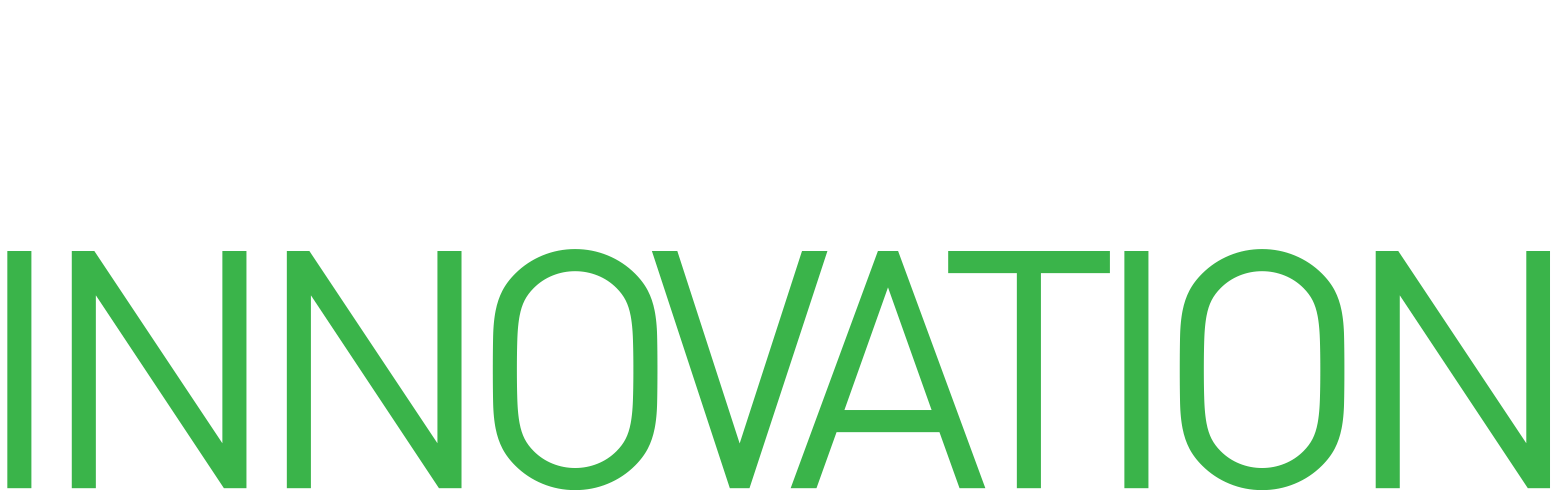 Pension holders profiled – by main source of income
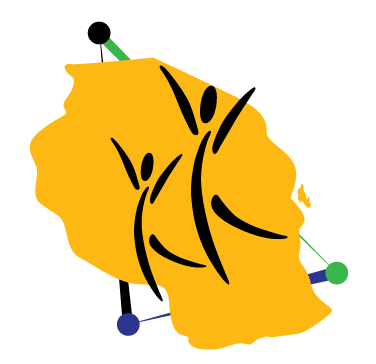 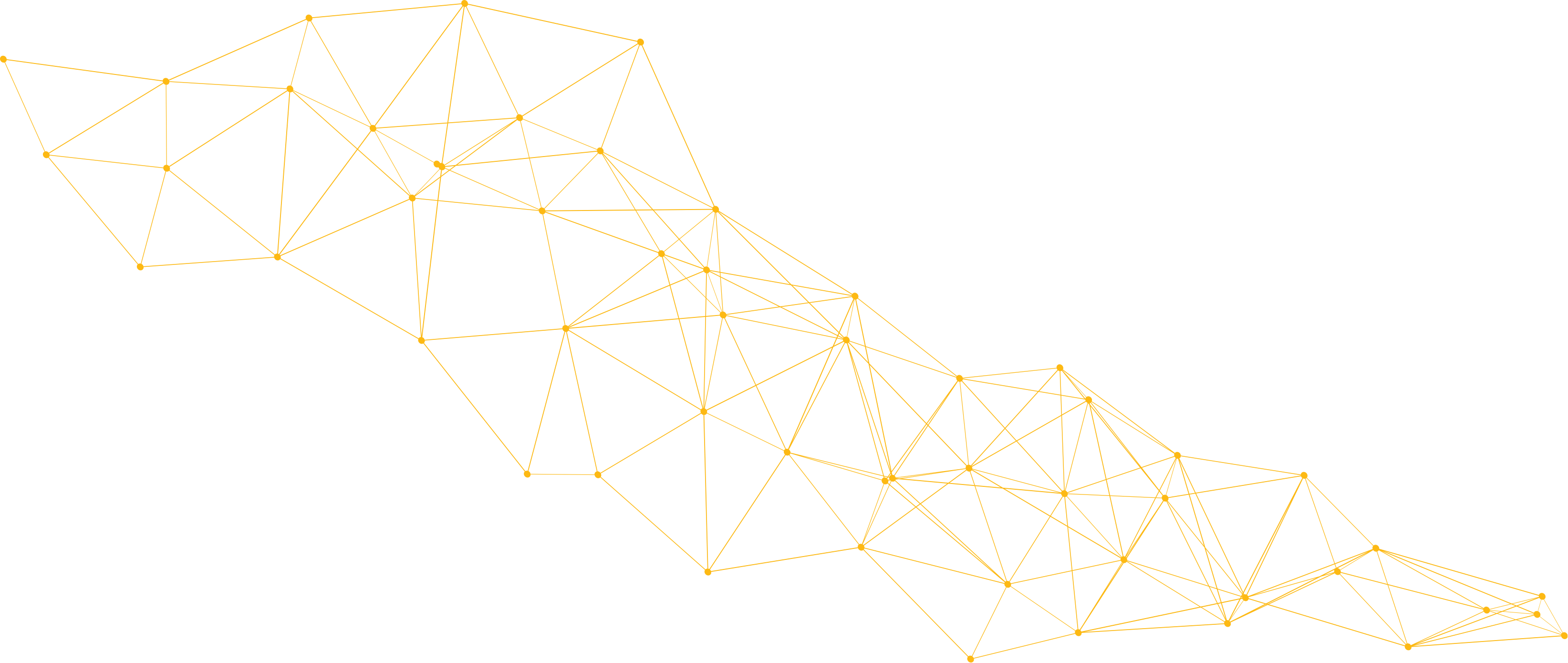 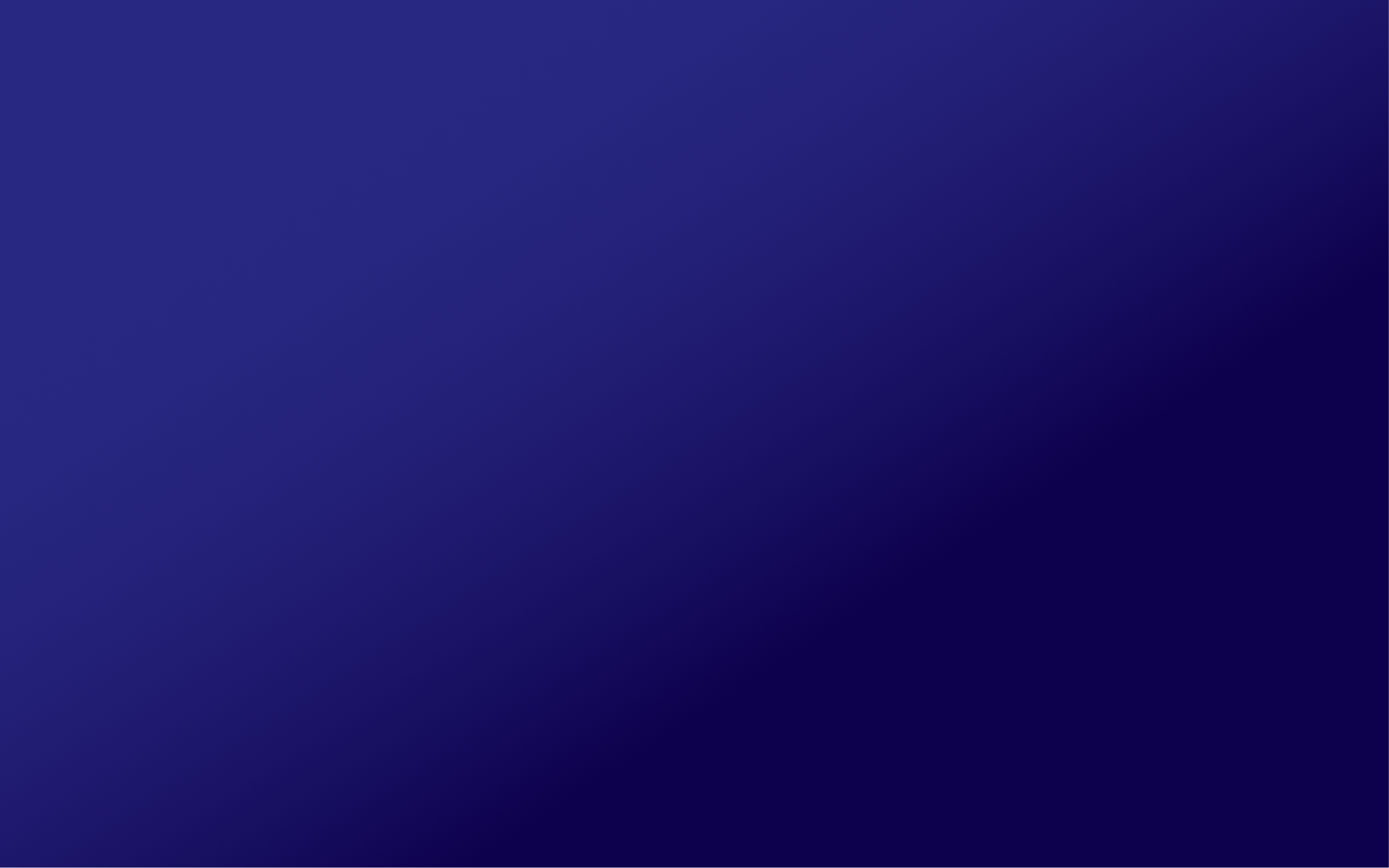 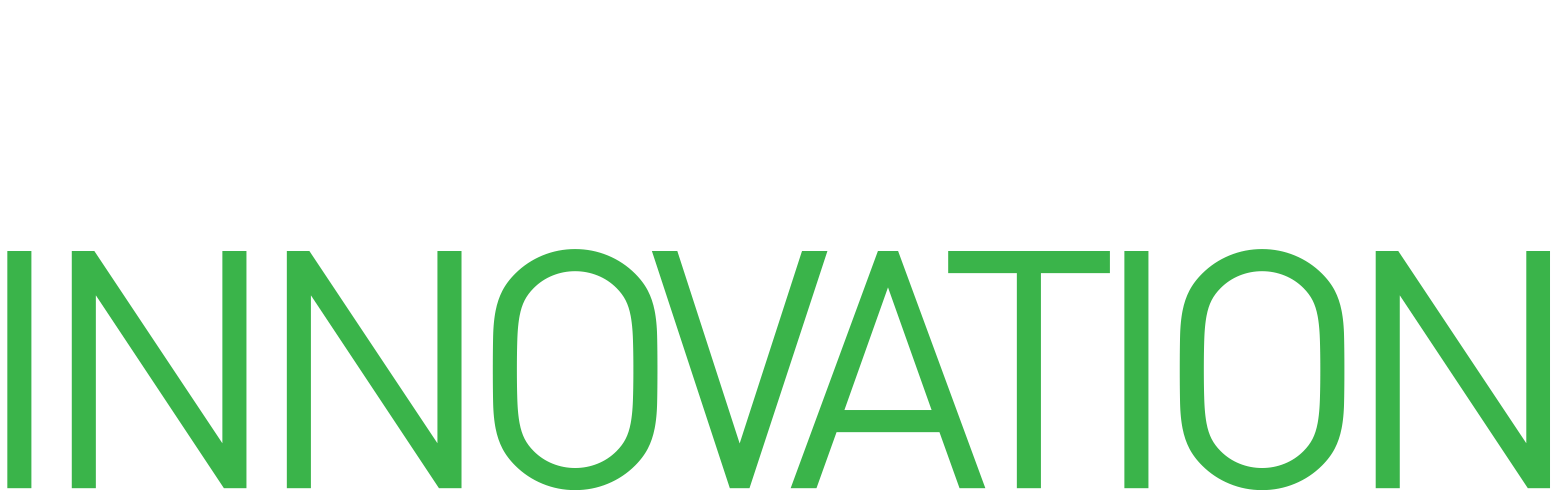 Market share of Pension Funds
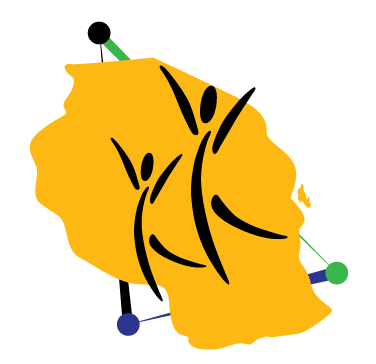 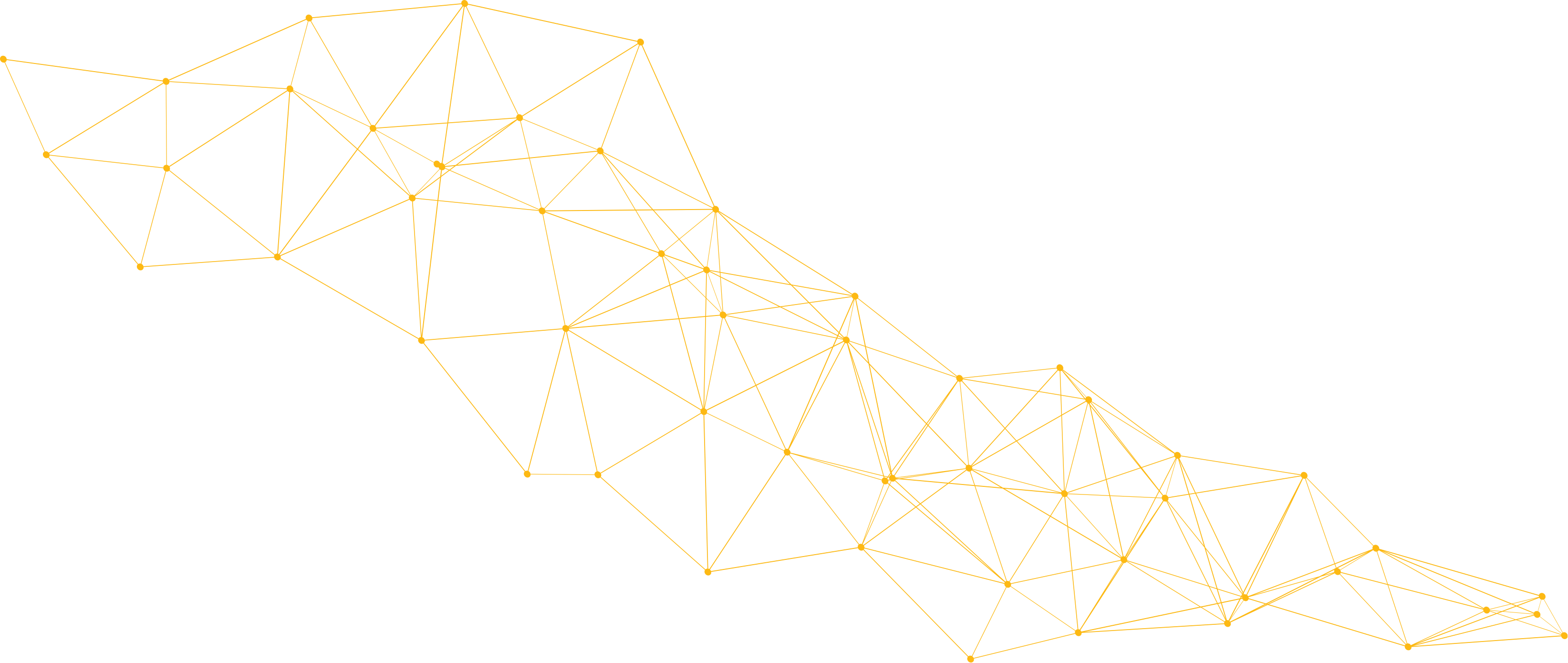 Source: SSRA 2016 Audited paying membership numbers
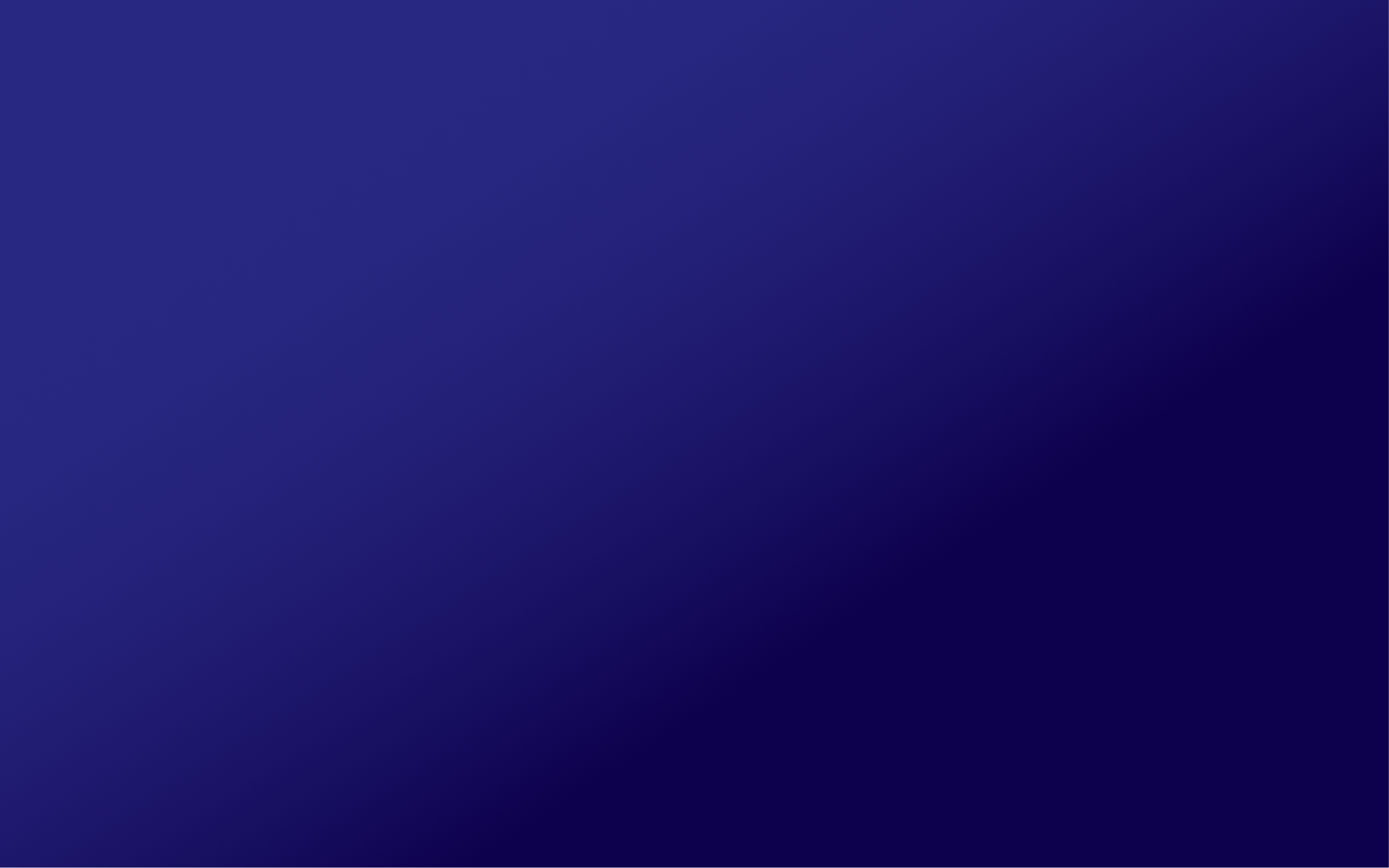 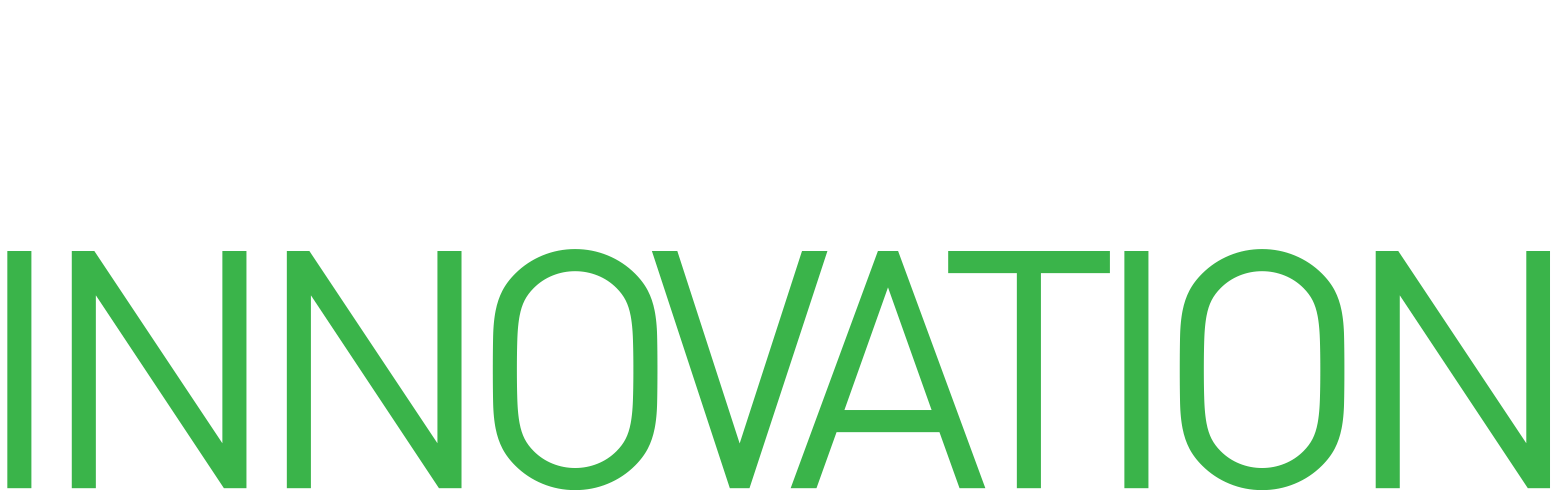 Other Financial Services used by pension holders
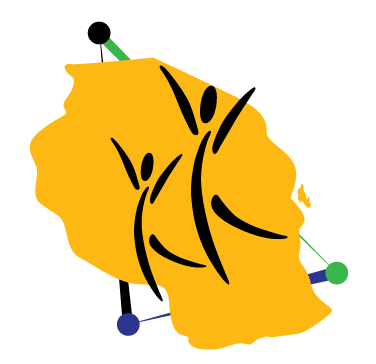 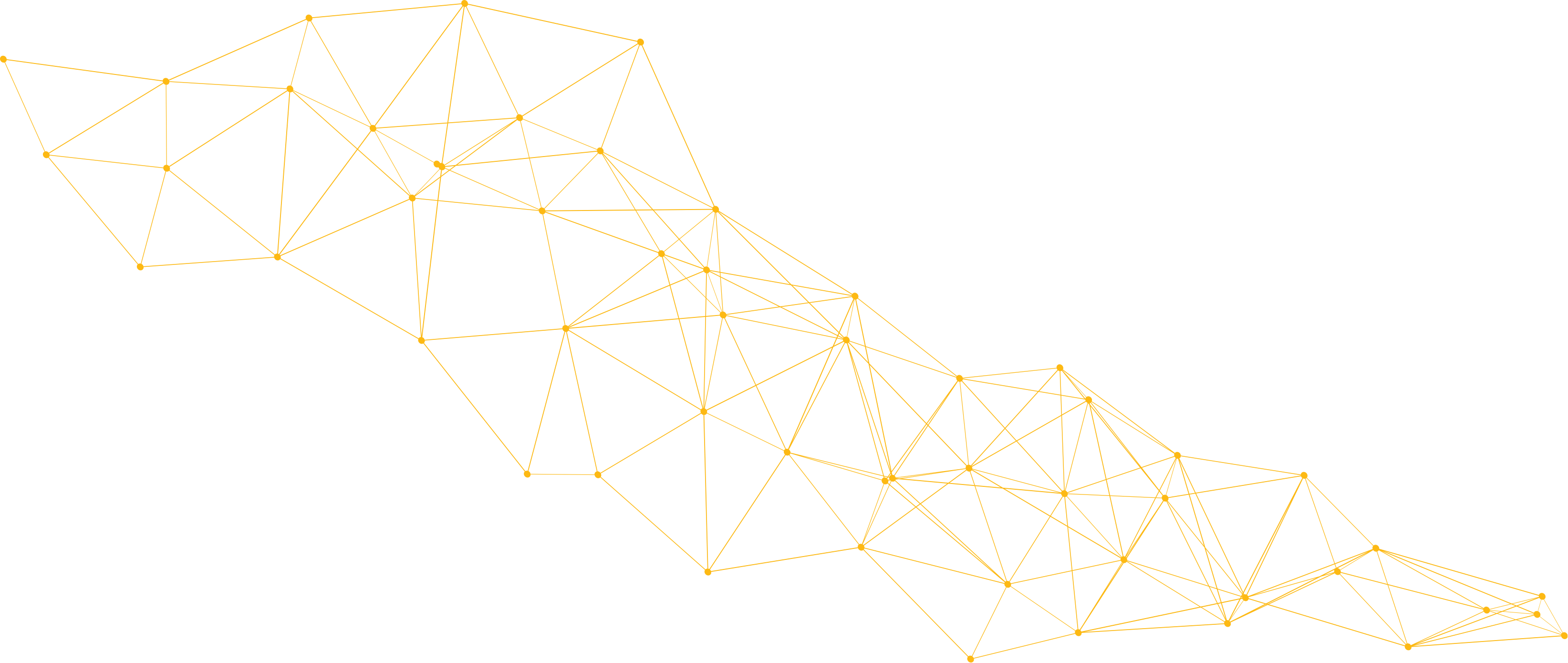 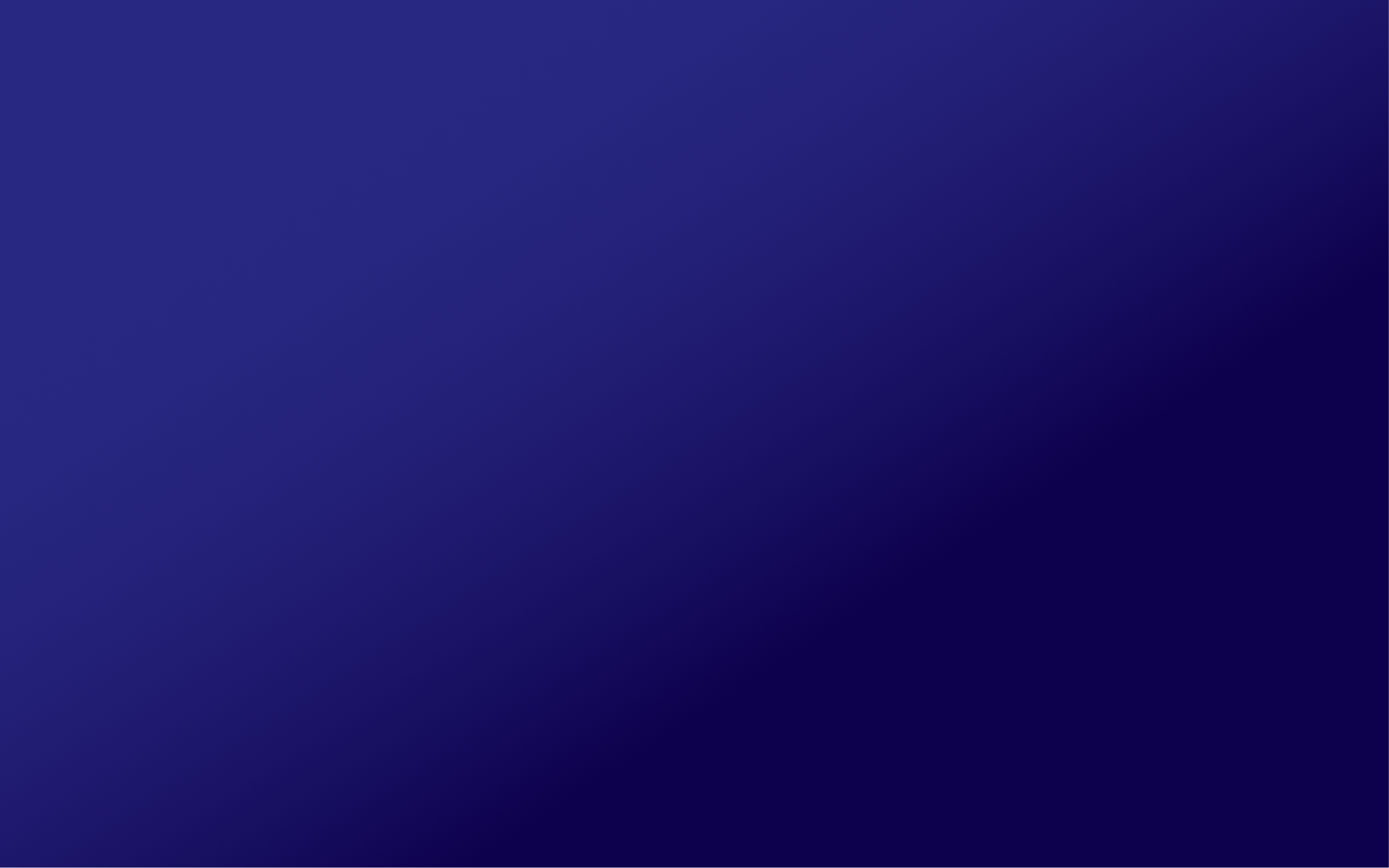 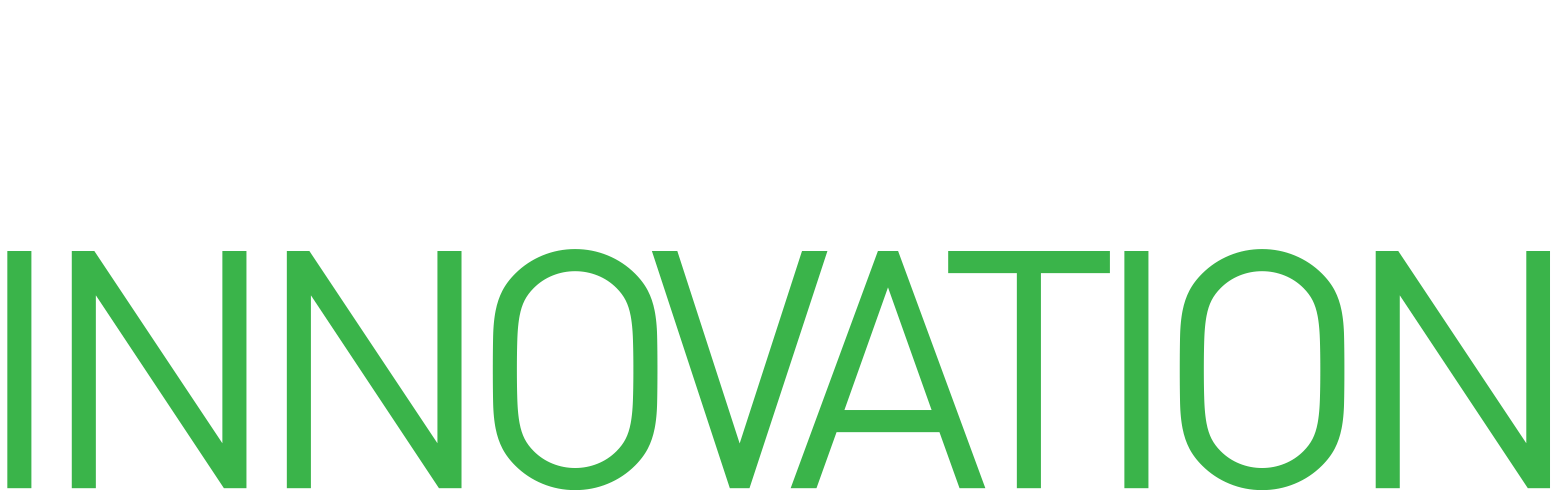 Barriers to pension uptake
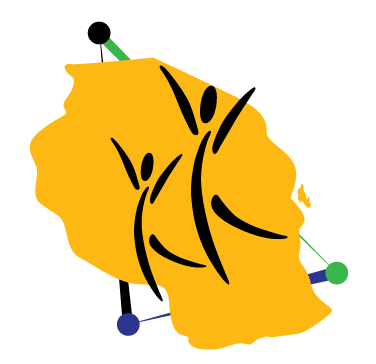 Problem areas
Notion of pension being inevitably linked to formal employment 
Low levels of awareness
More than half of pension owners have not recognized their pension fund as a saving mechanism
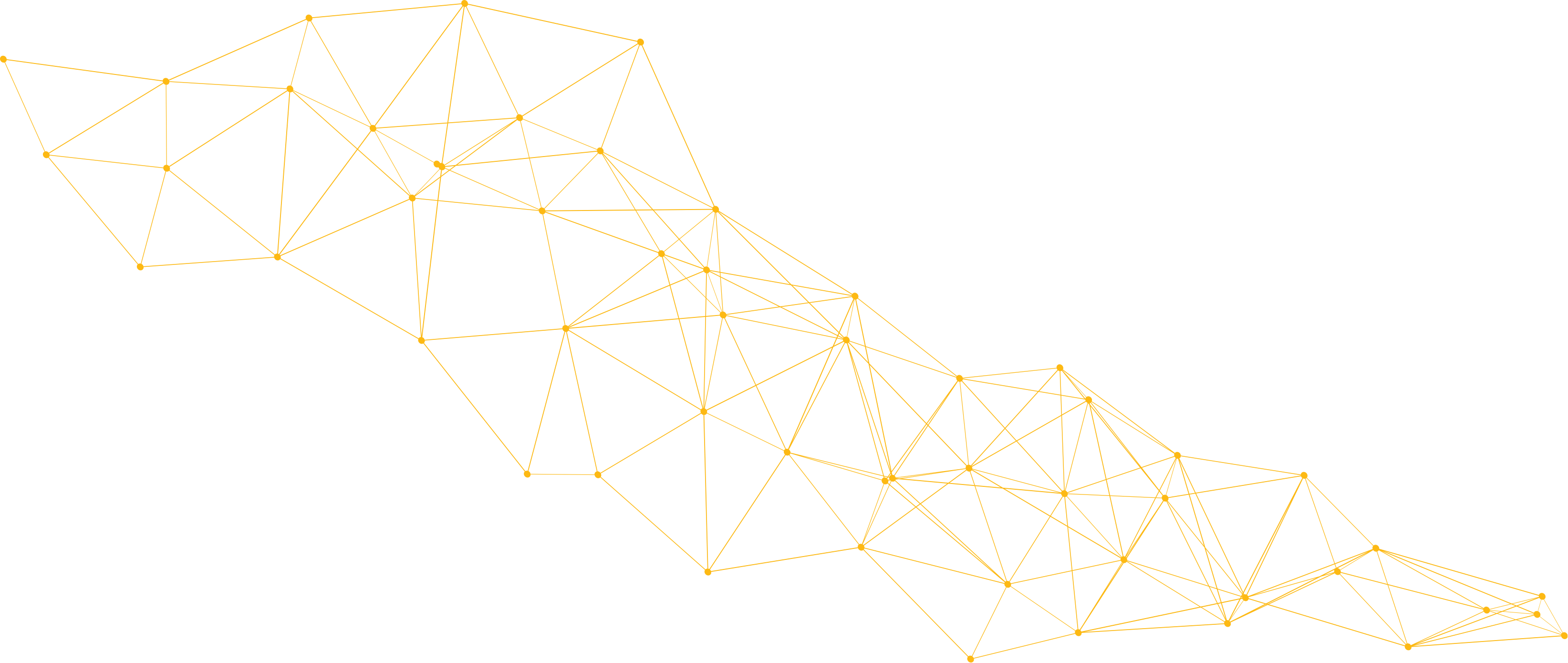 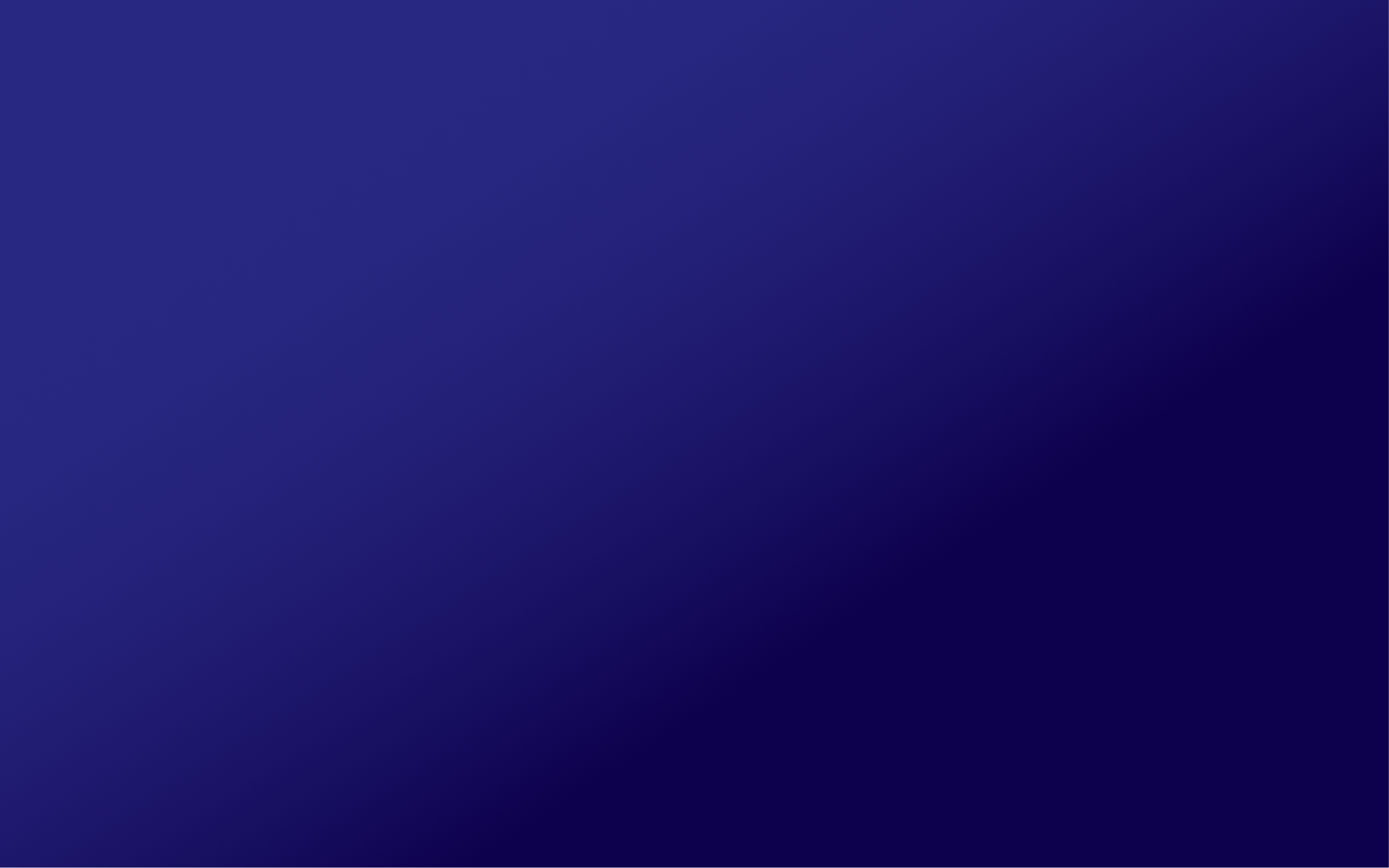 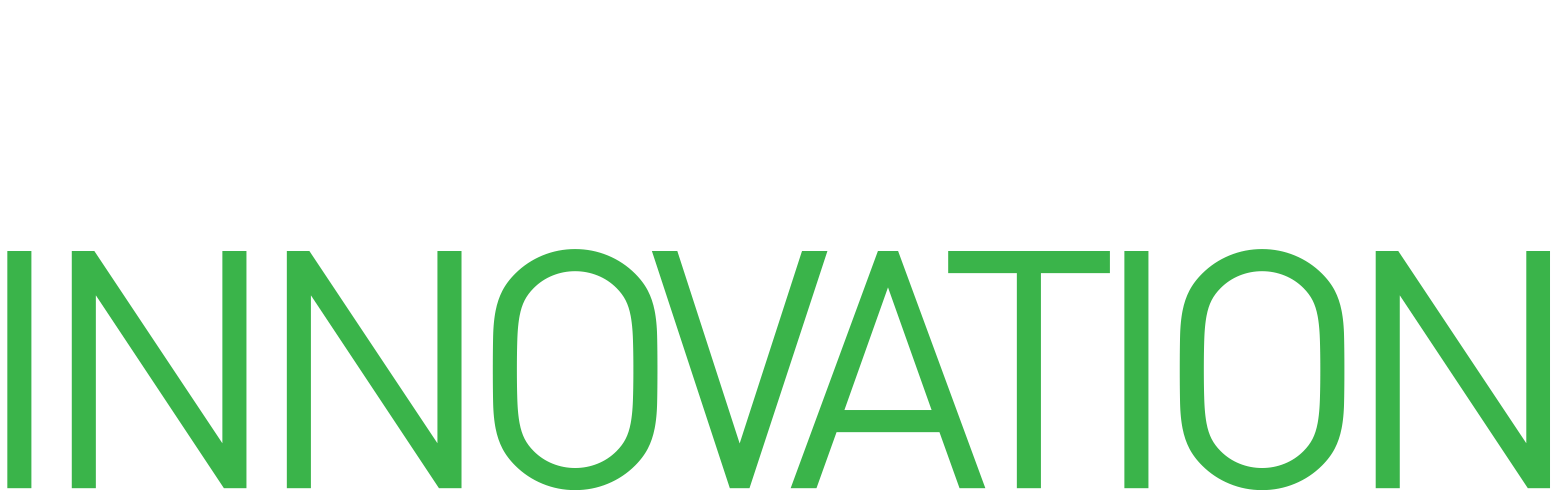 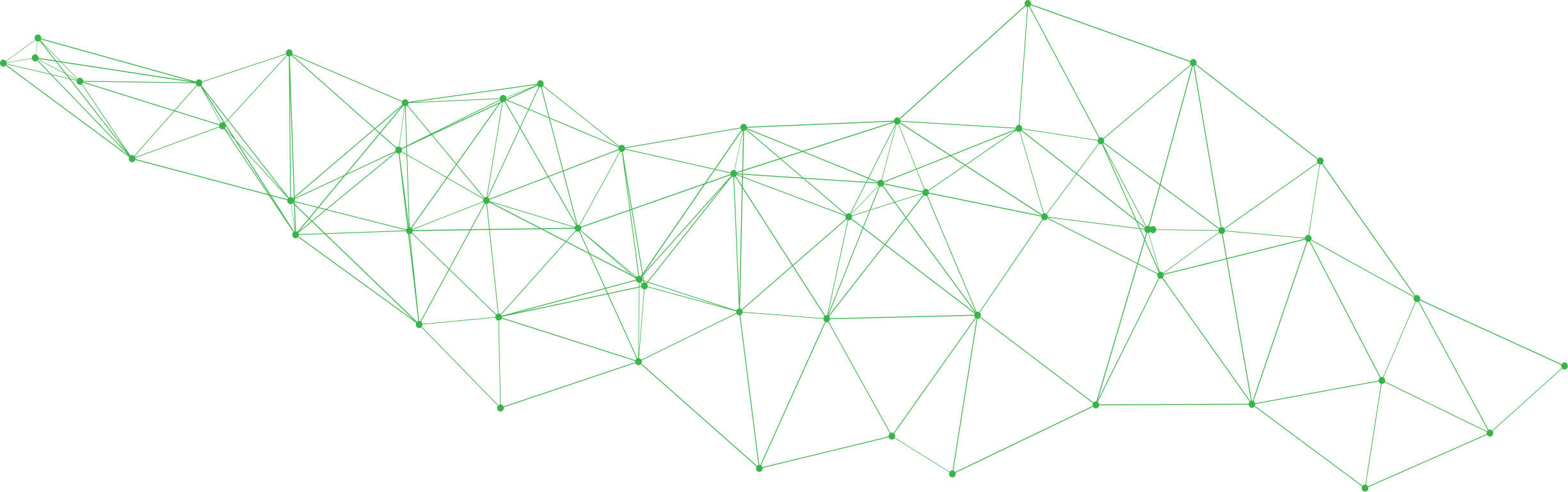 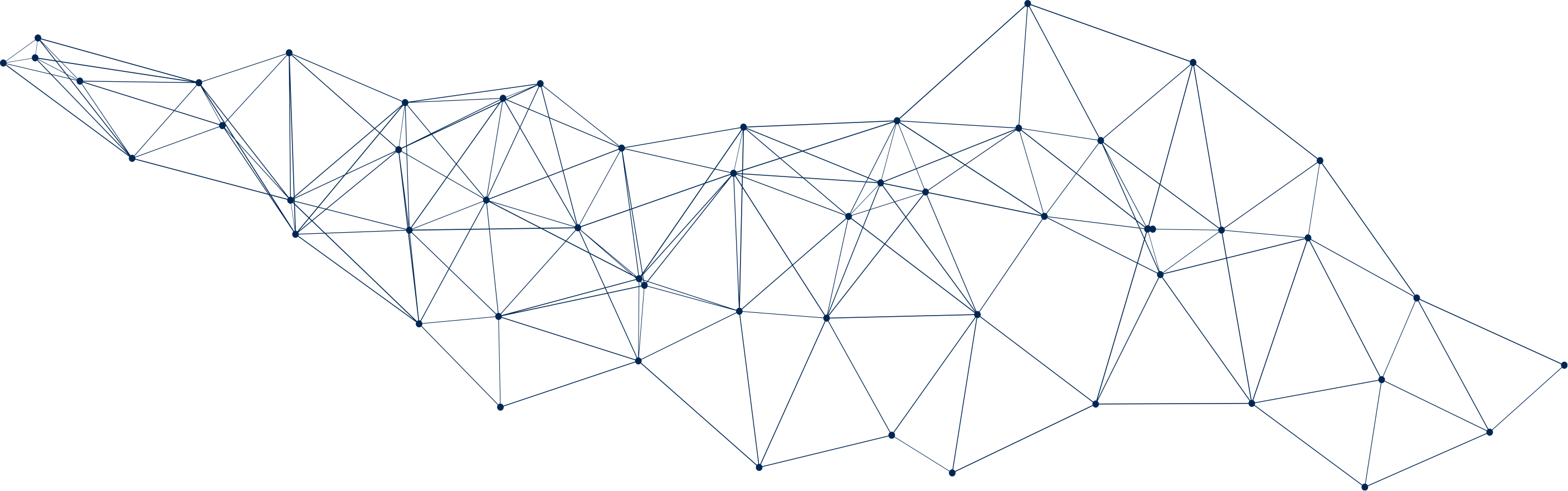 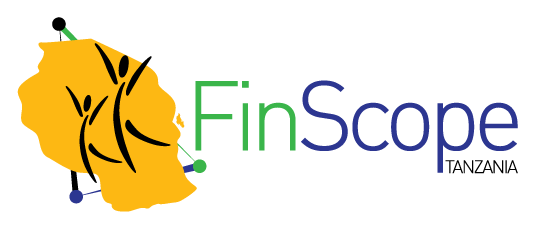 How are they prepared for old age?
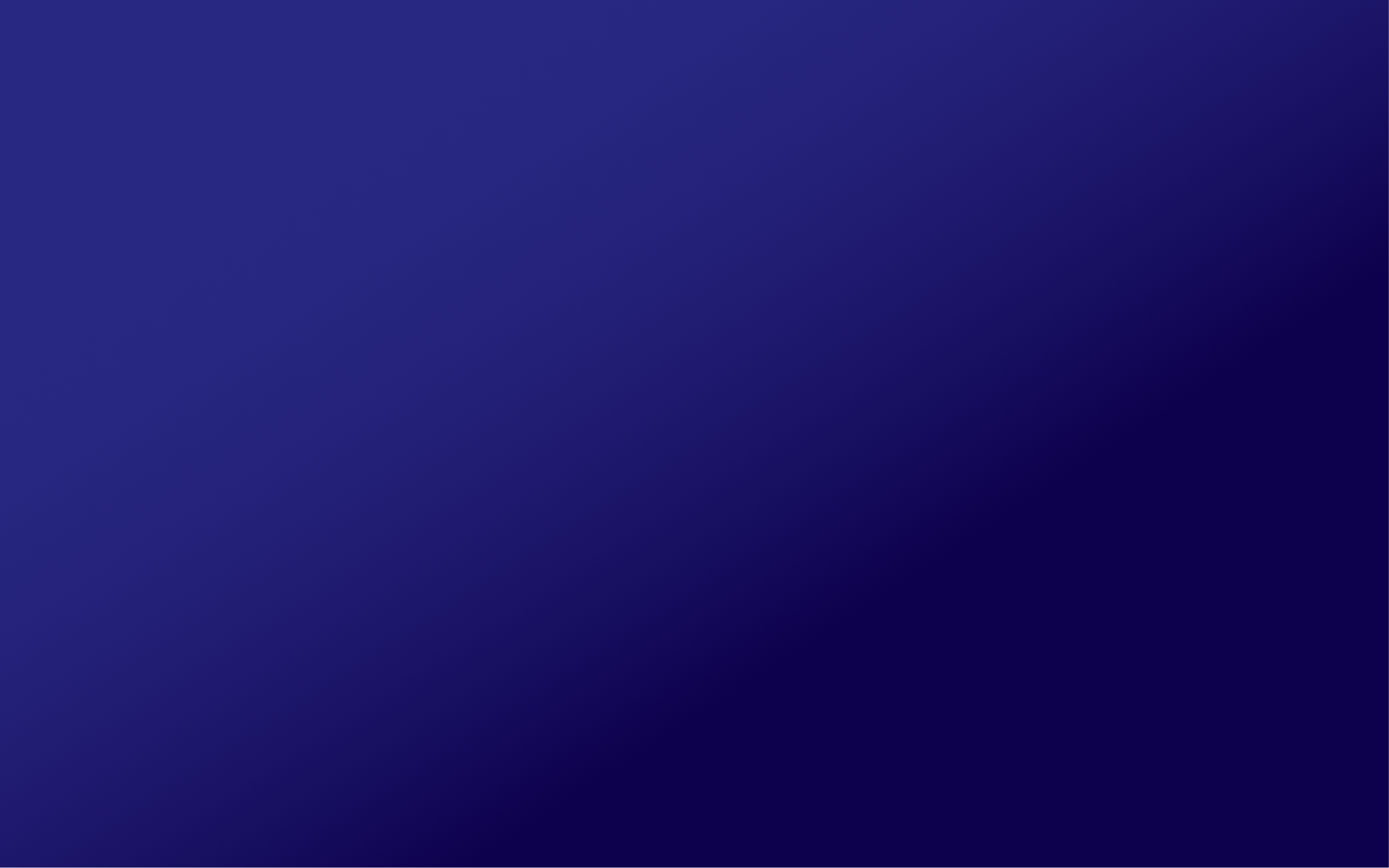 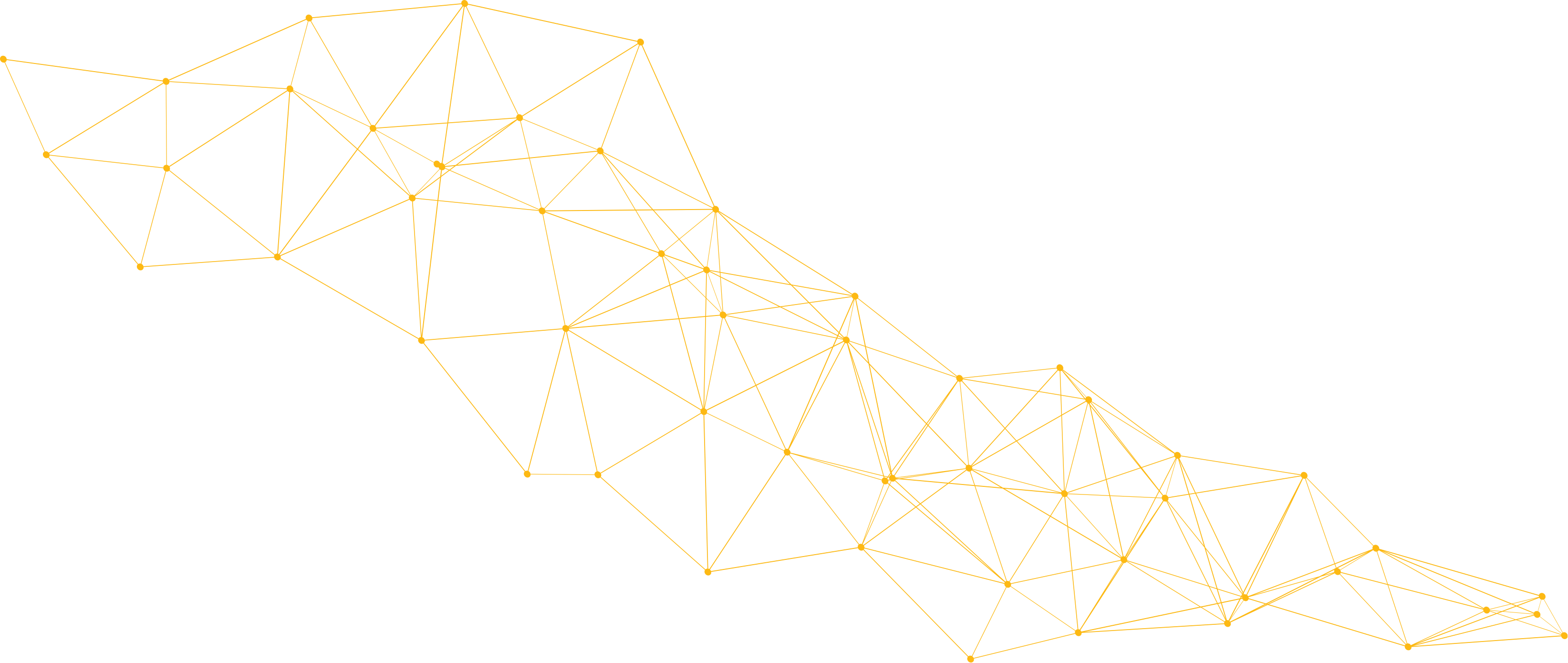 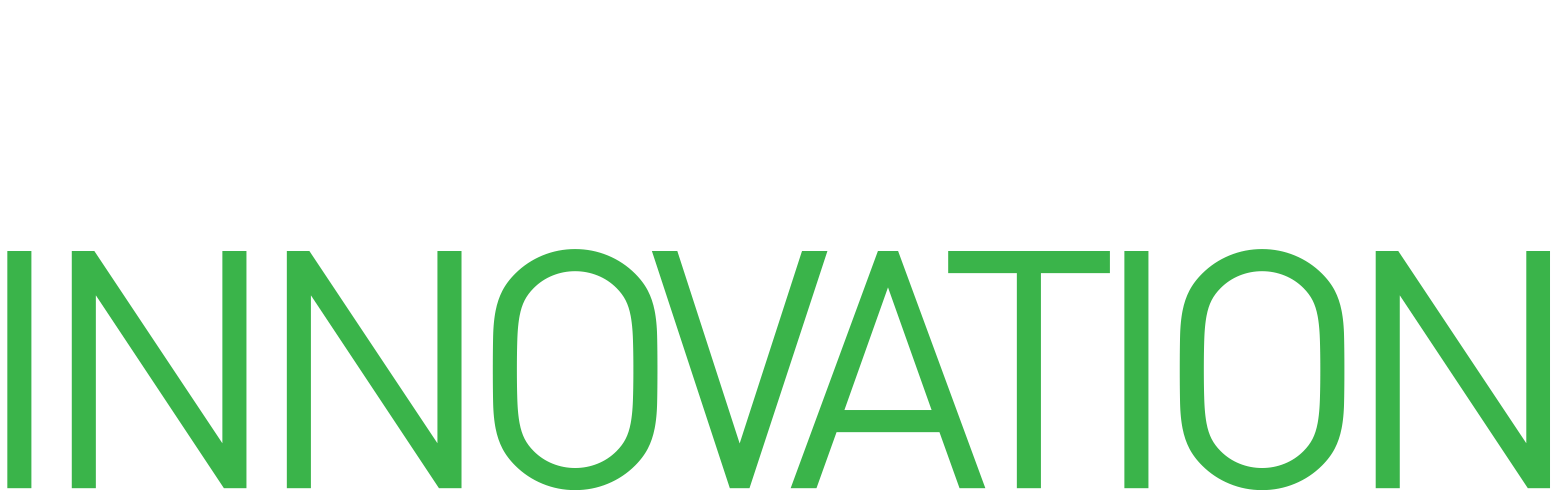 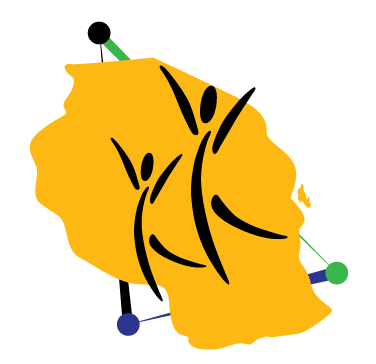 A quarter of Tanzanian’s below 55 have not yet planned for old age
2 in 10 Tanzanians
Trust in their children or other relatives to cater for them
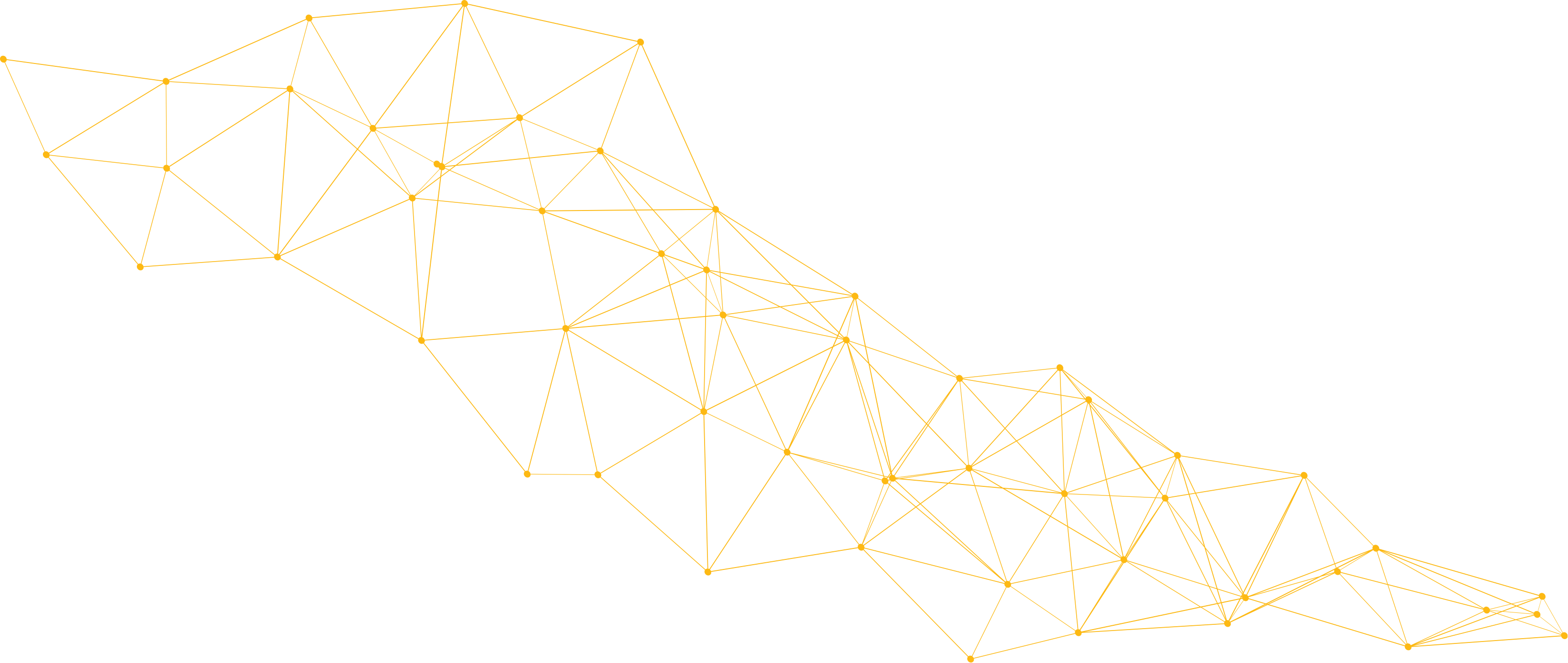 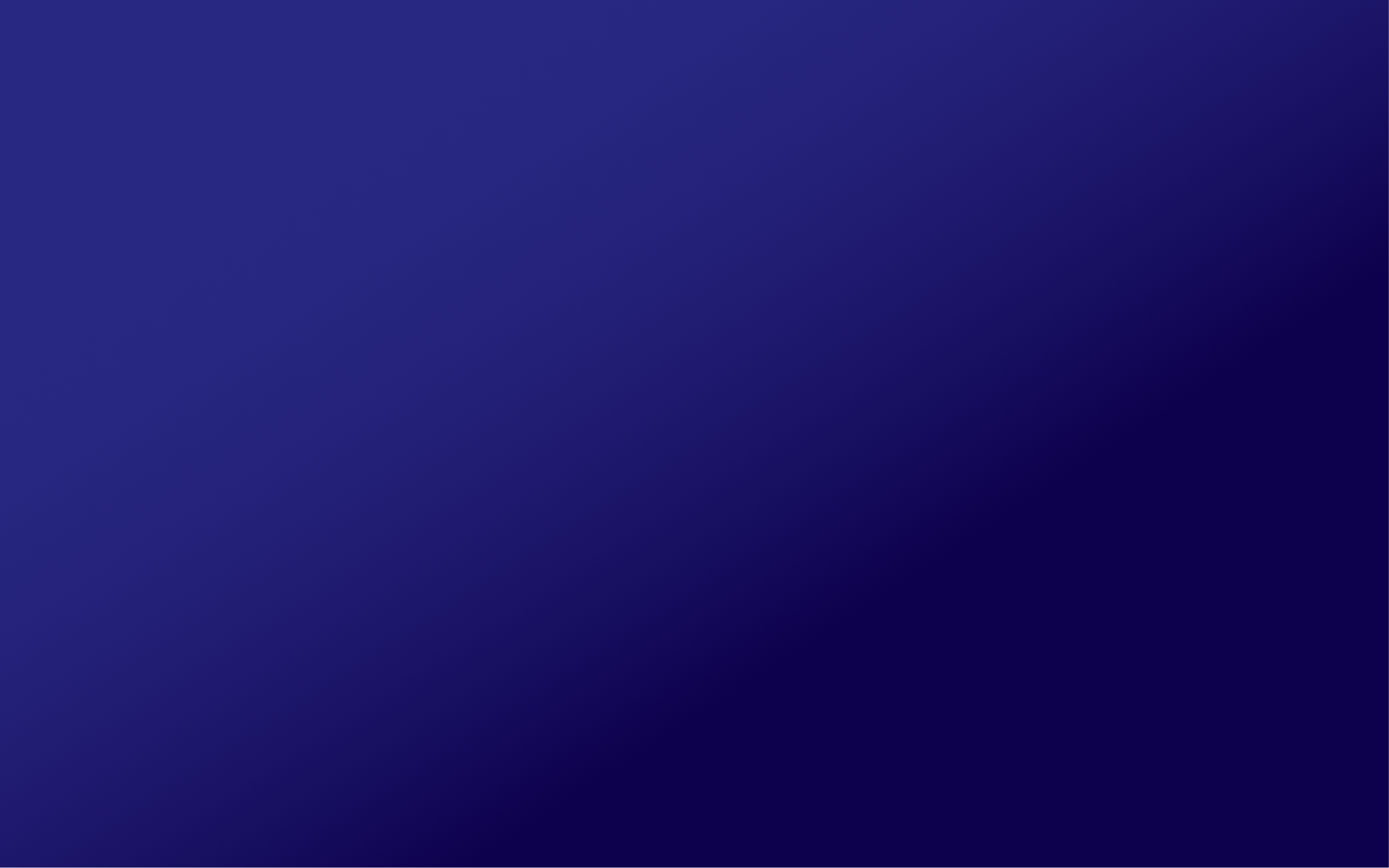 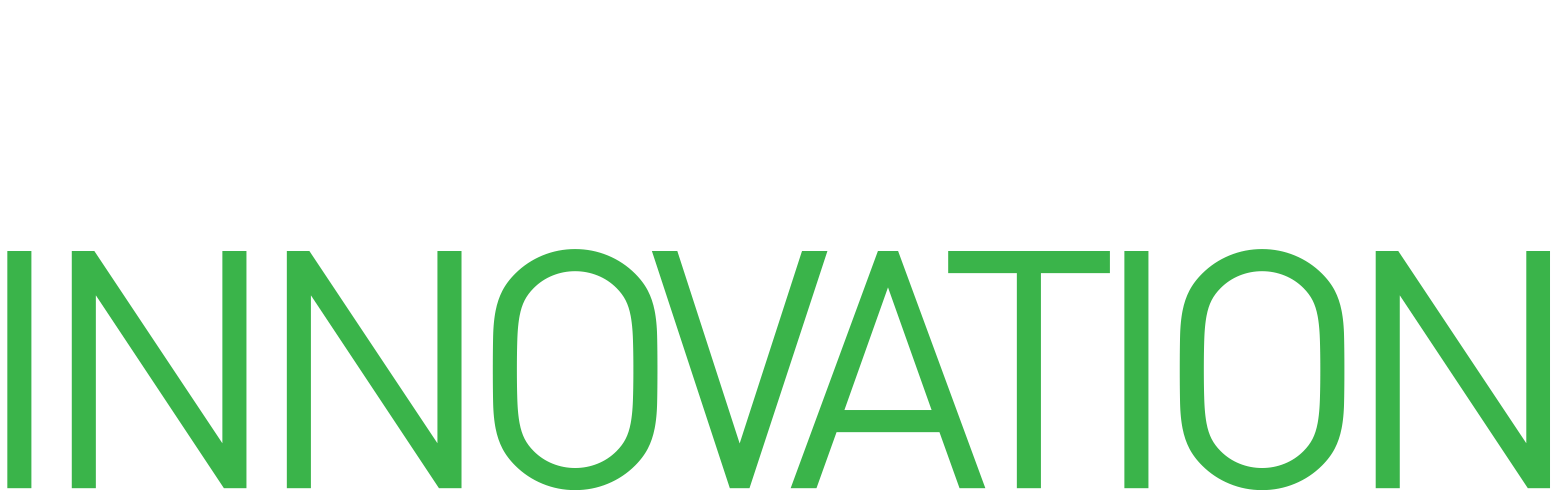 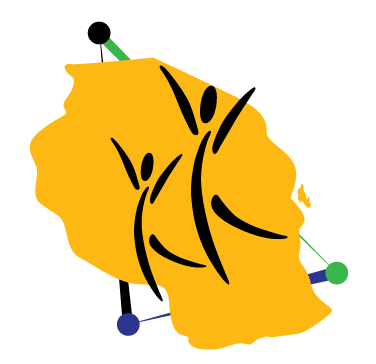 Half of the elderly rely on agricultural activities to cover their expenses
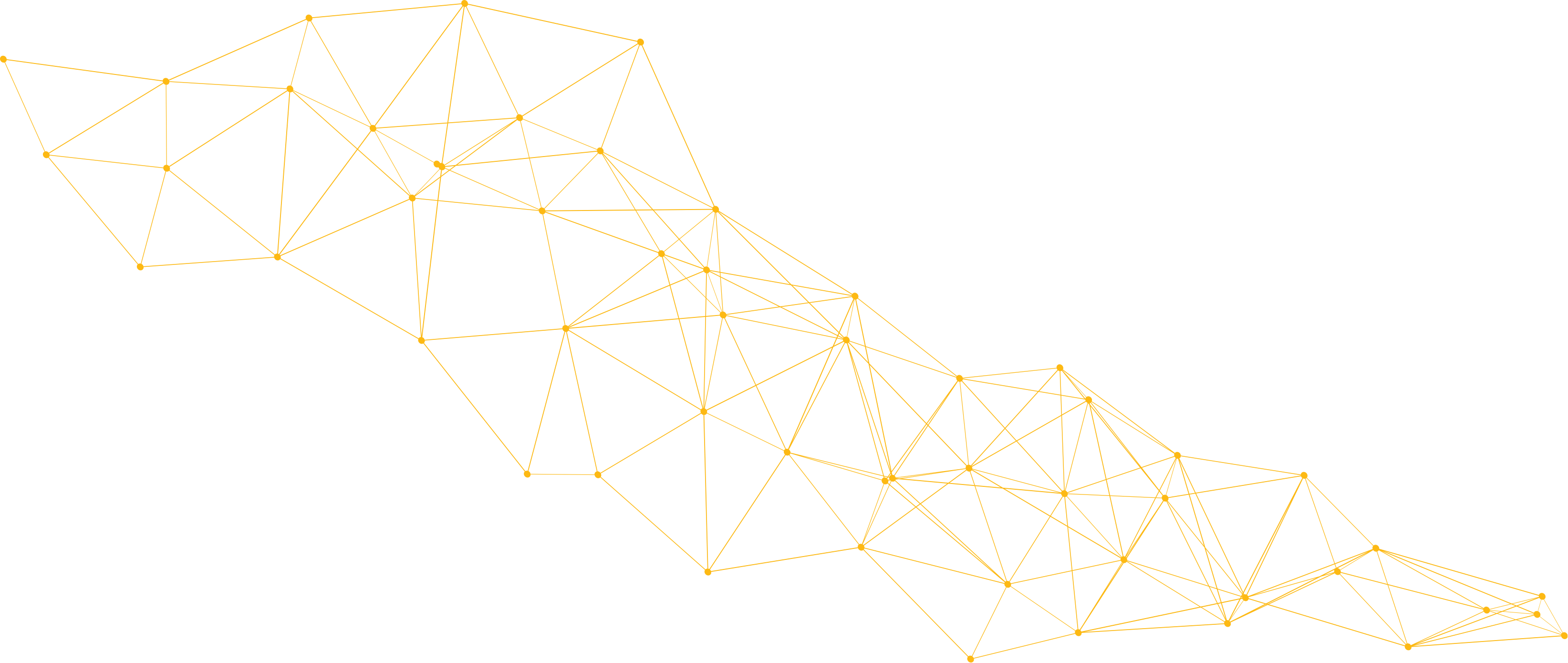 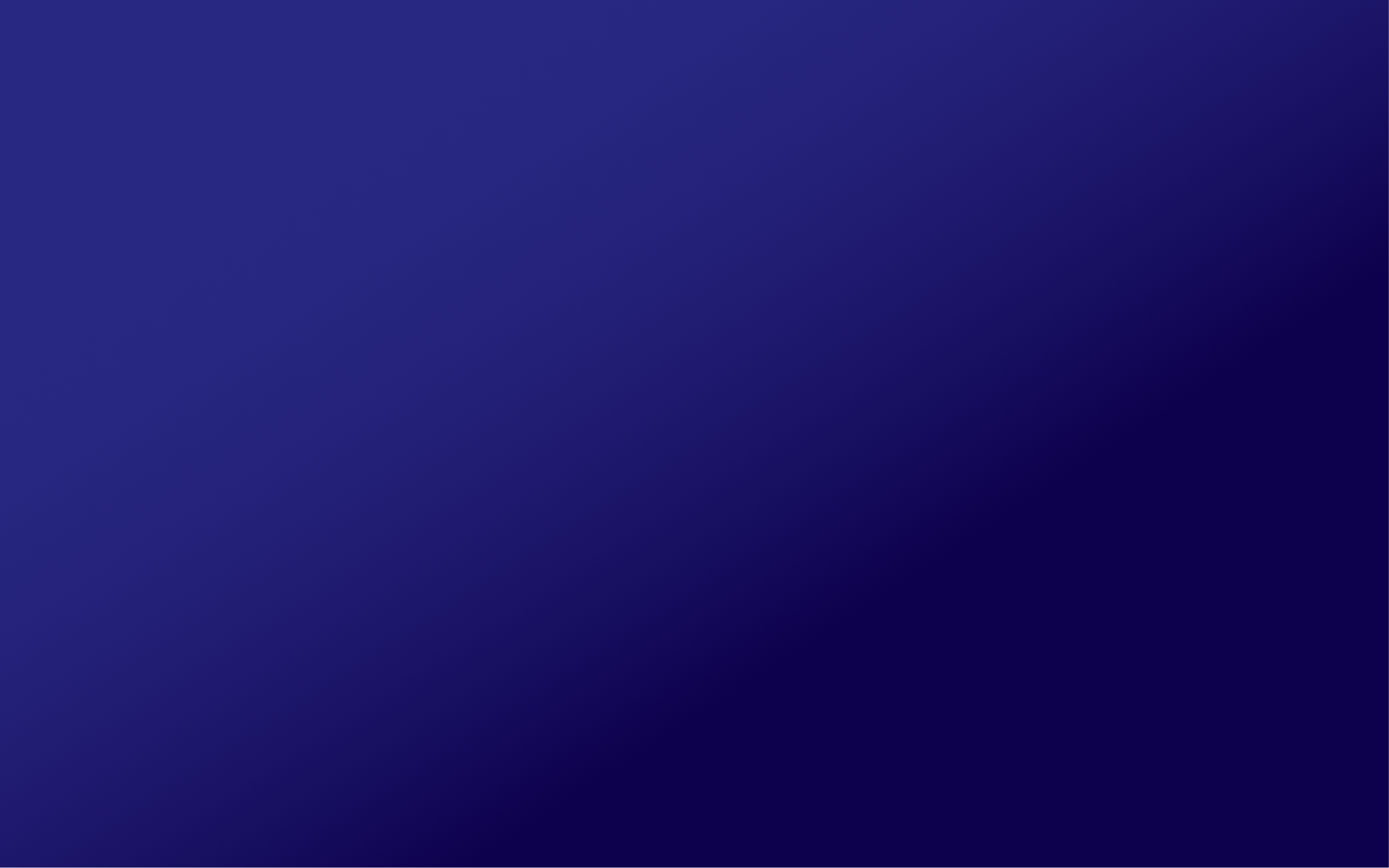 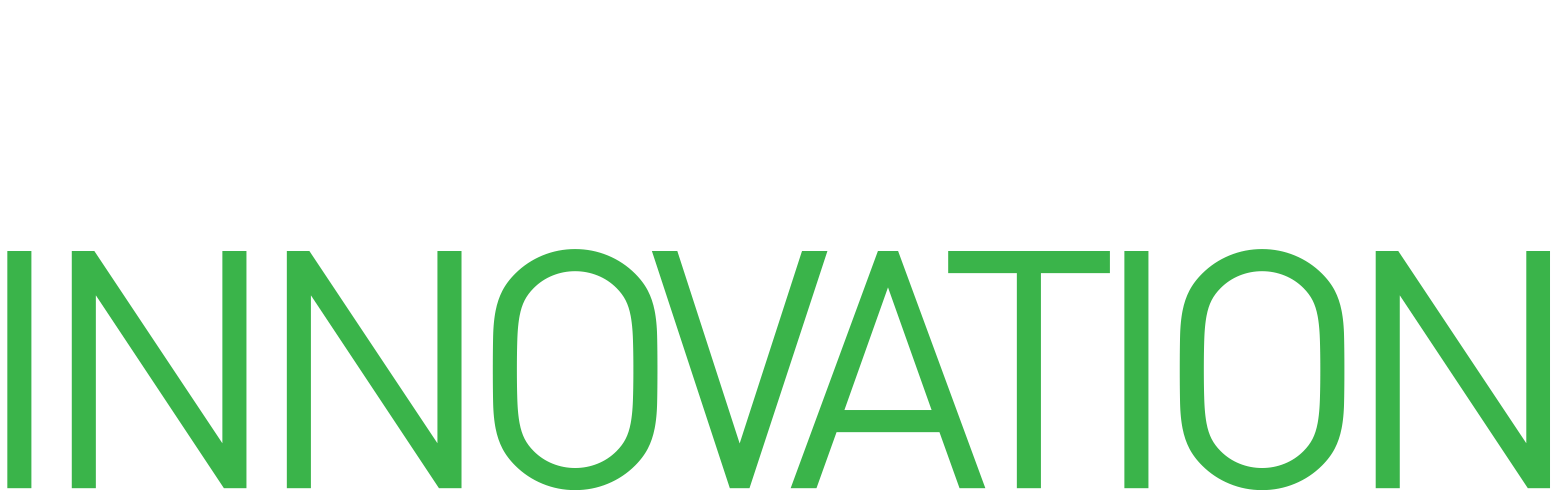 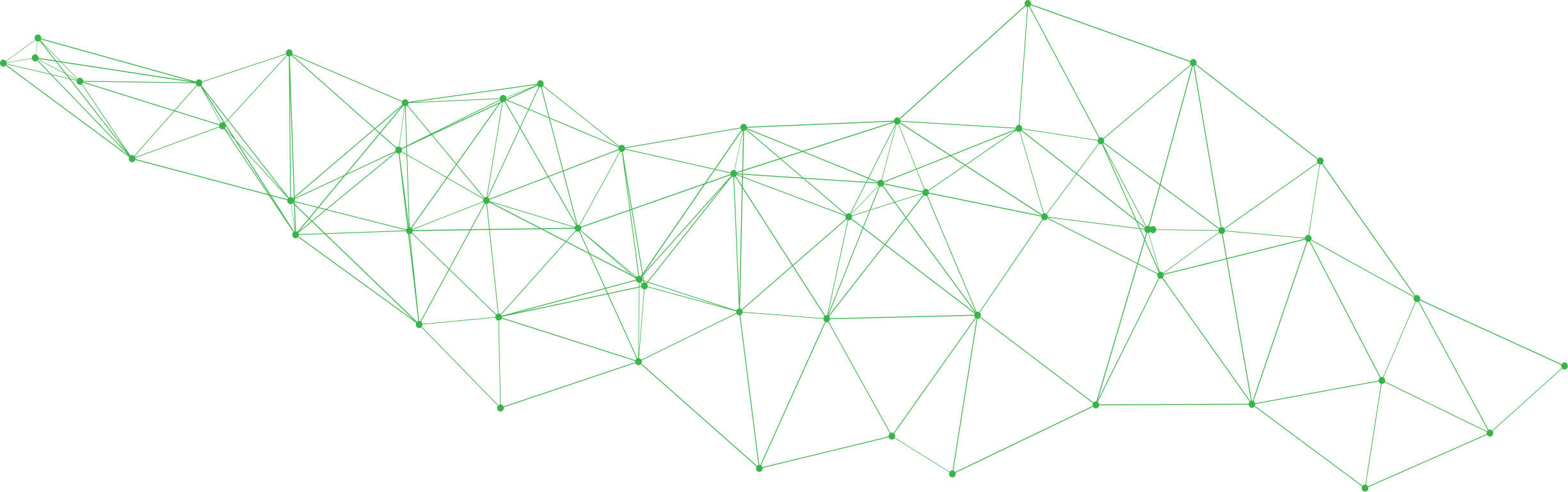 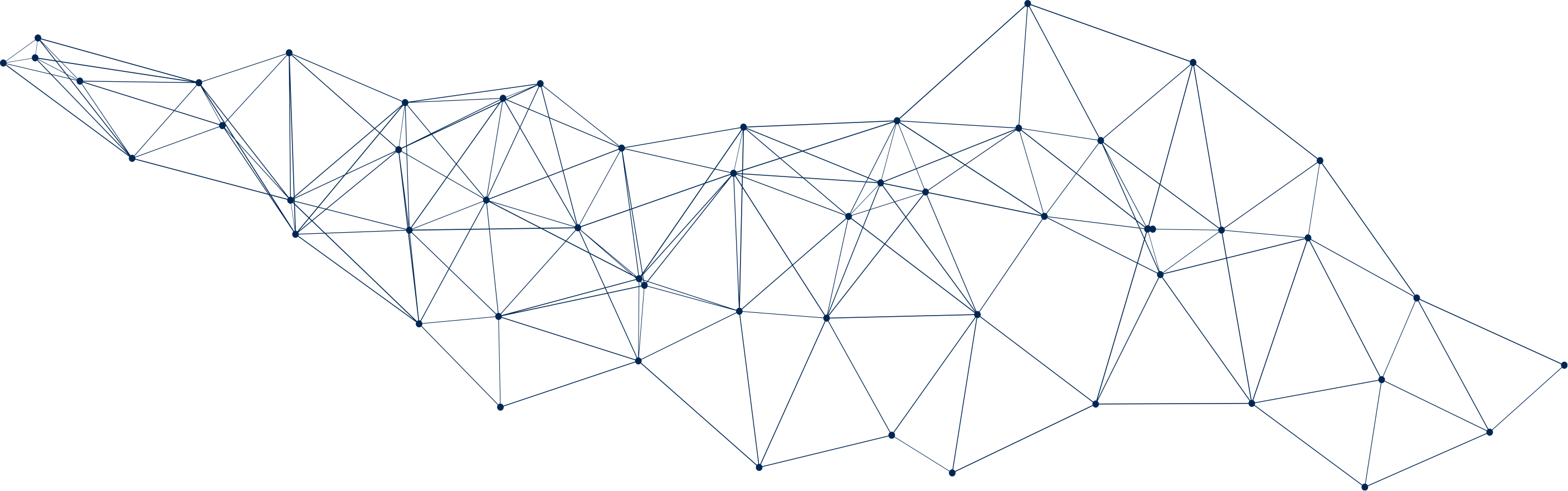 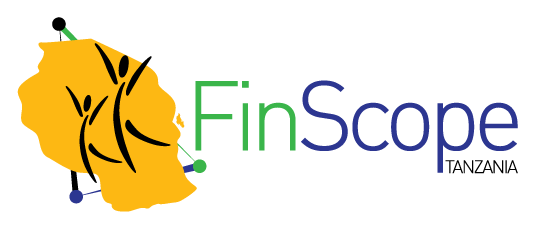 Growth Potential?
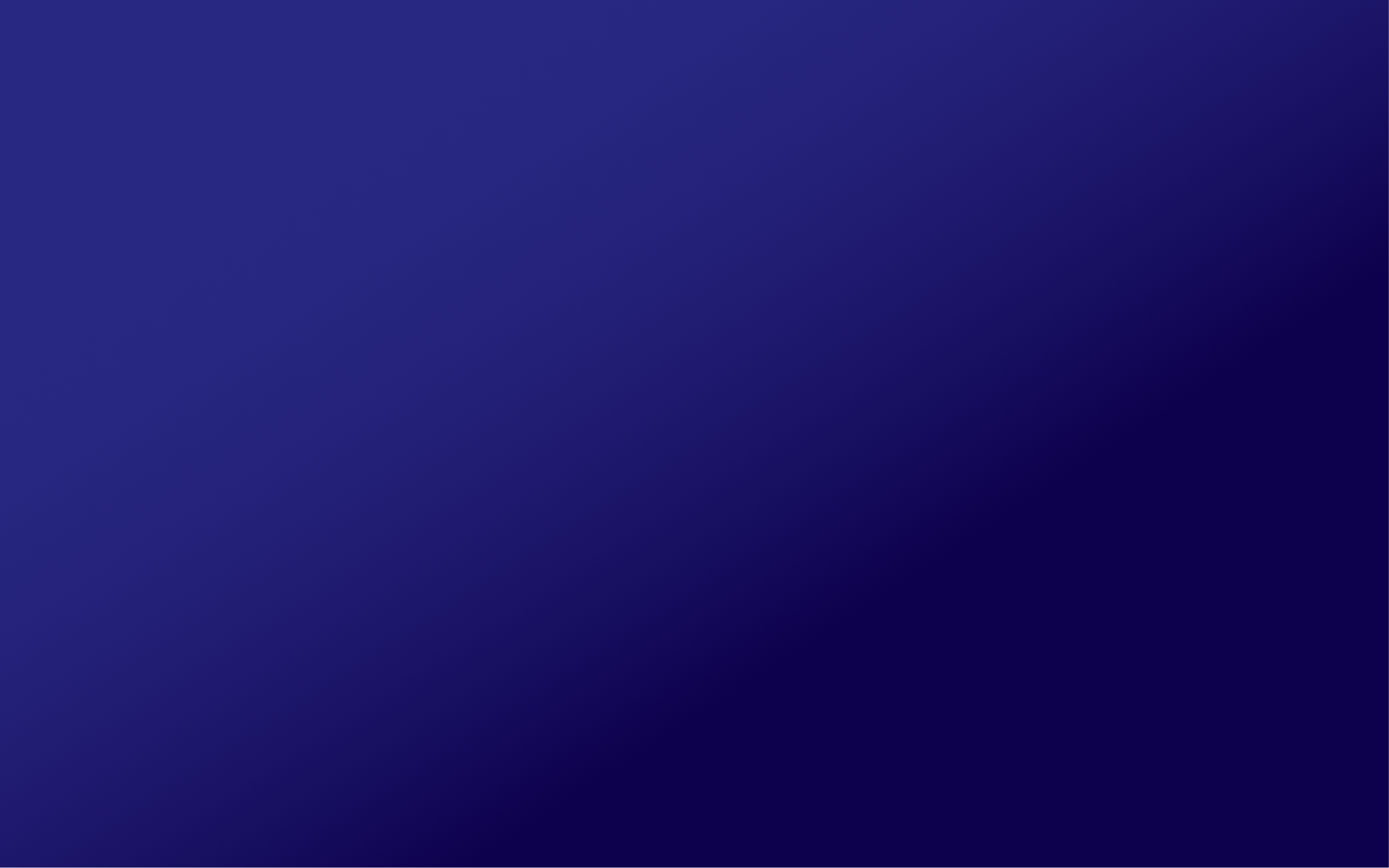 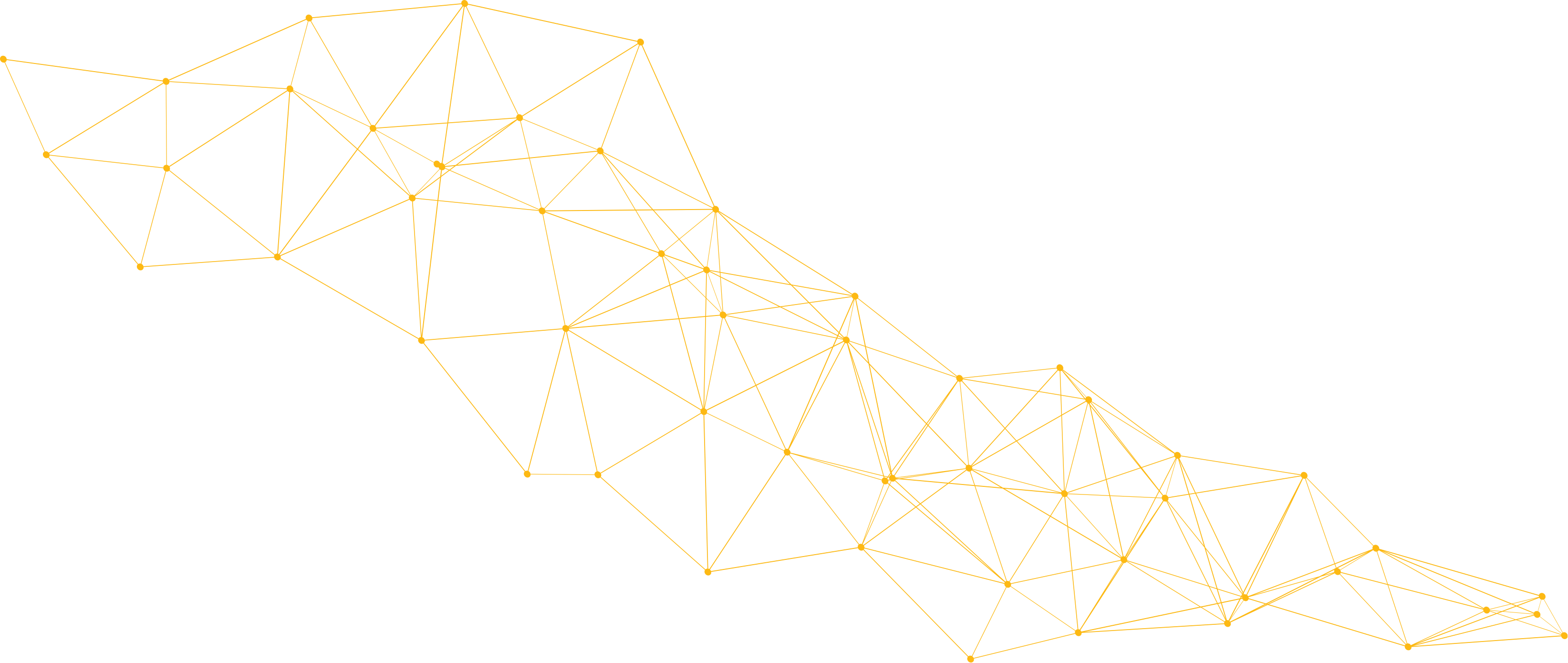 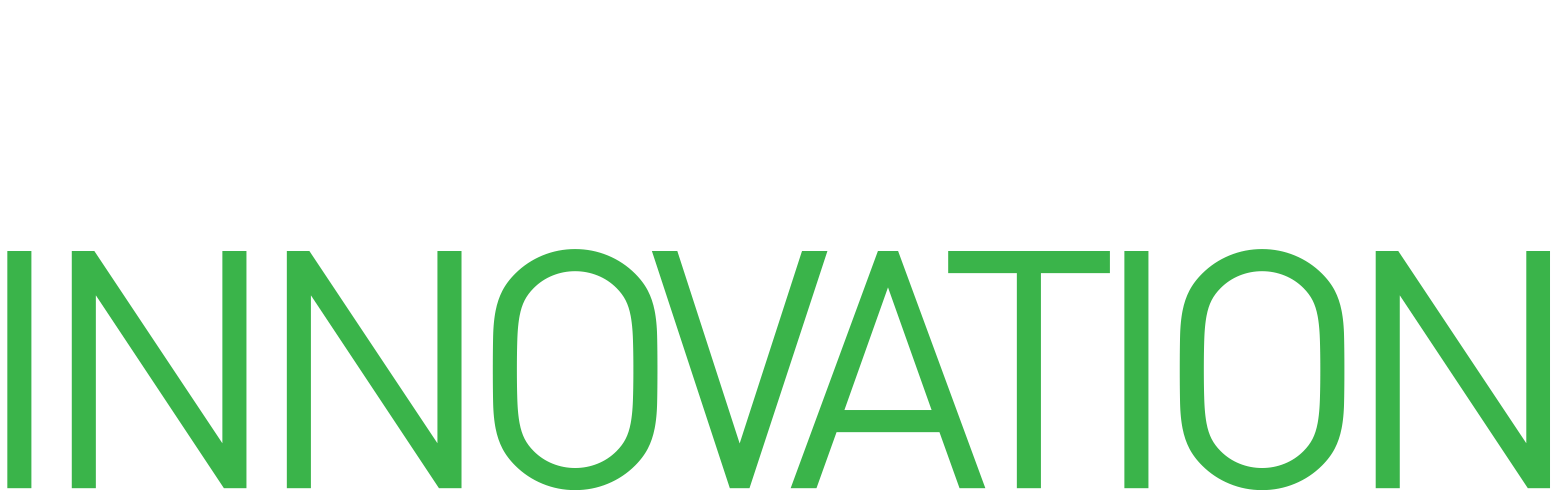 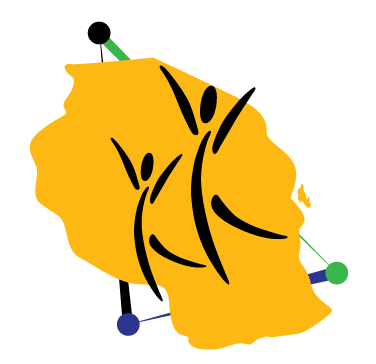 39% immediate growth potential
Though 6 in 10 pension holders are formally employed only 61% of all formally employed hold a pension
Formally Employed 
No Pension
431,149
Other Pension Holders
416,134
Formally Employed Pension Holders
679,221
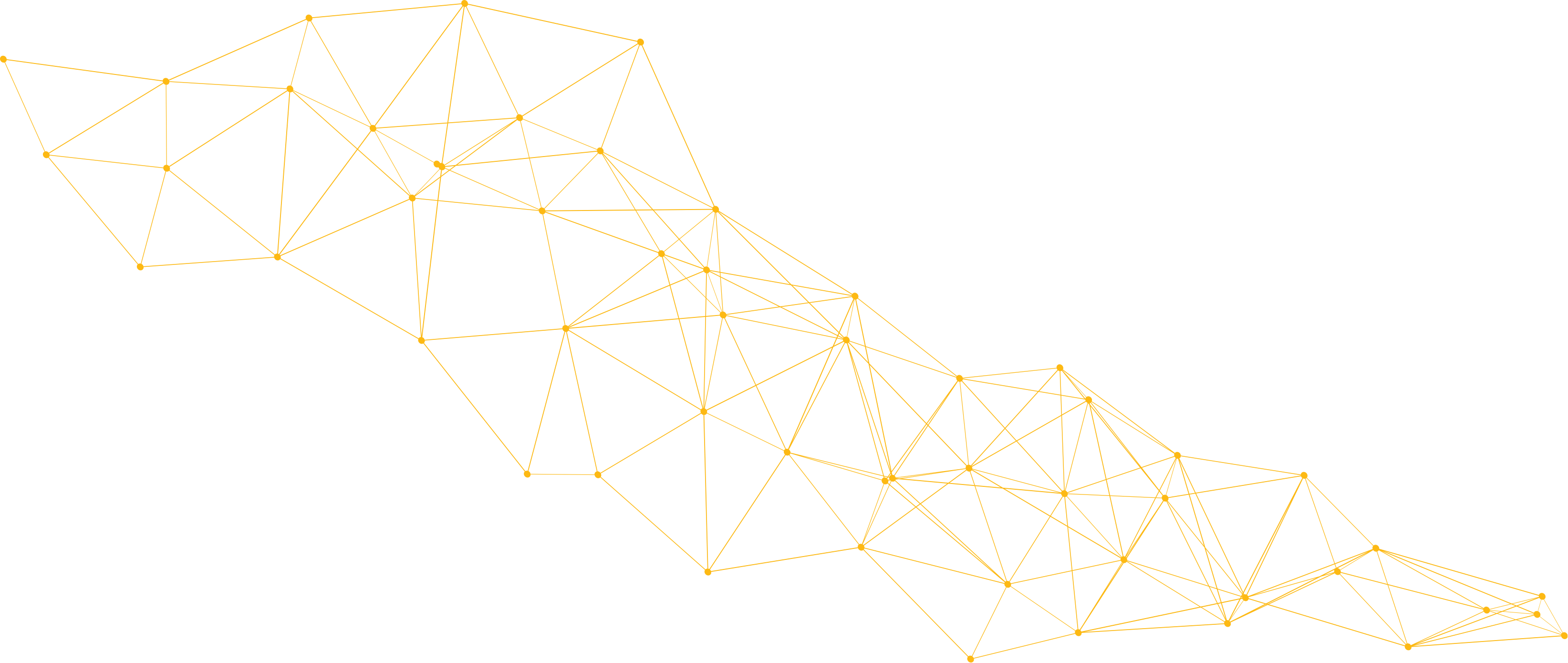 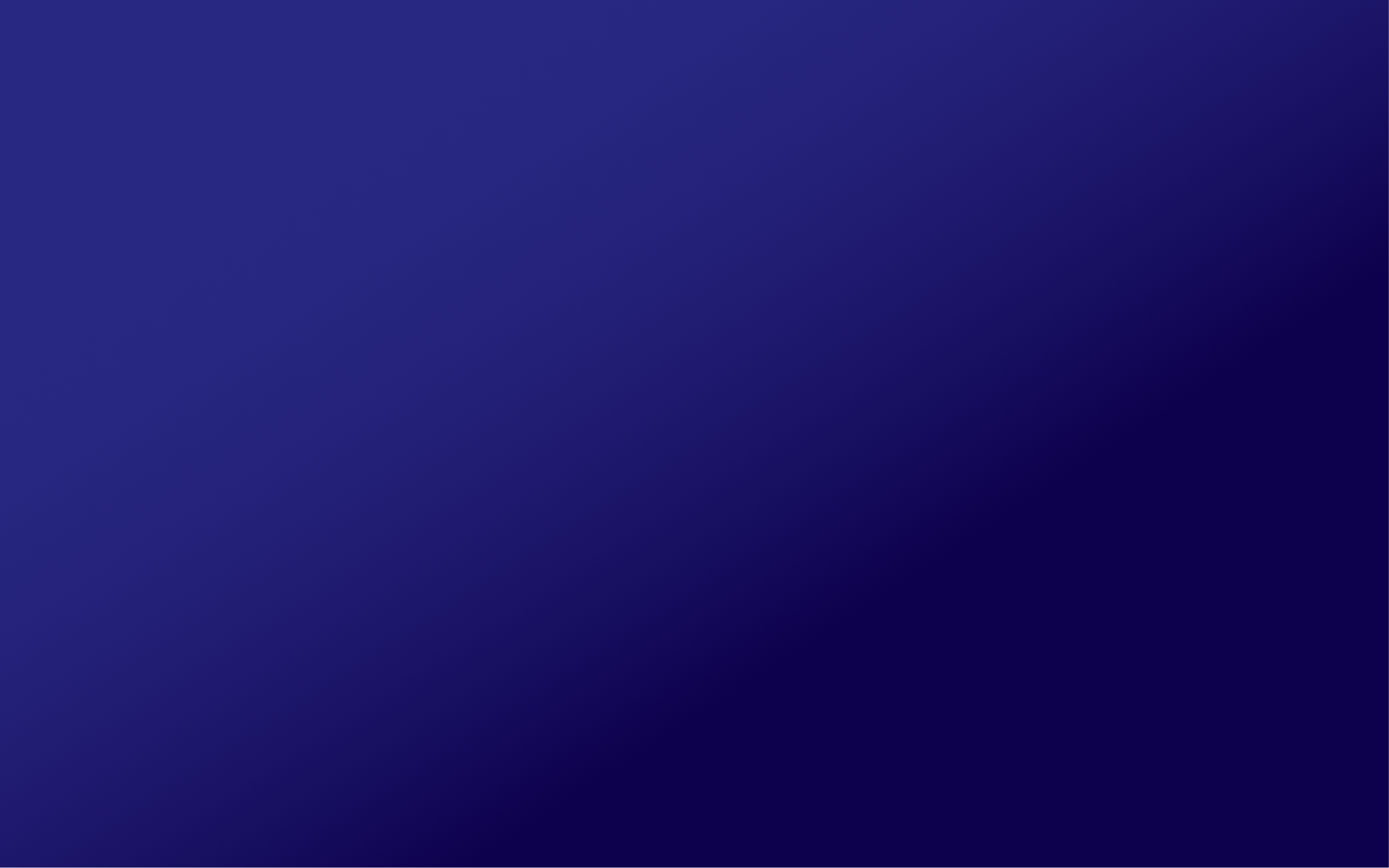 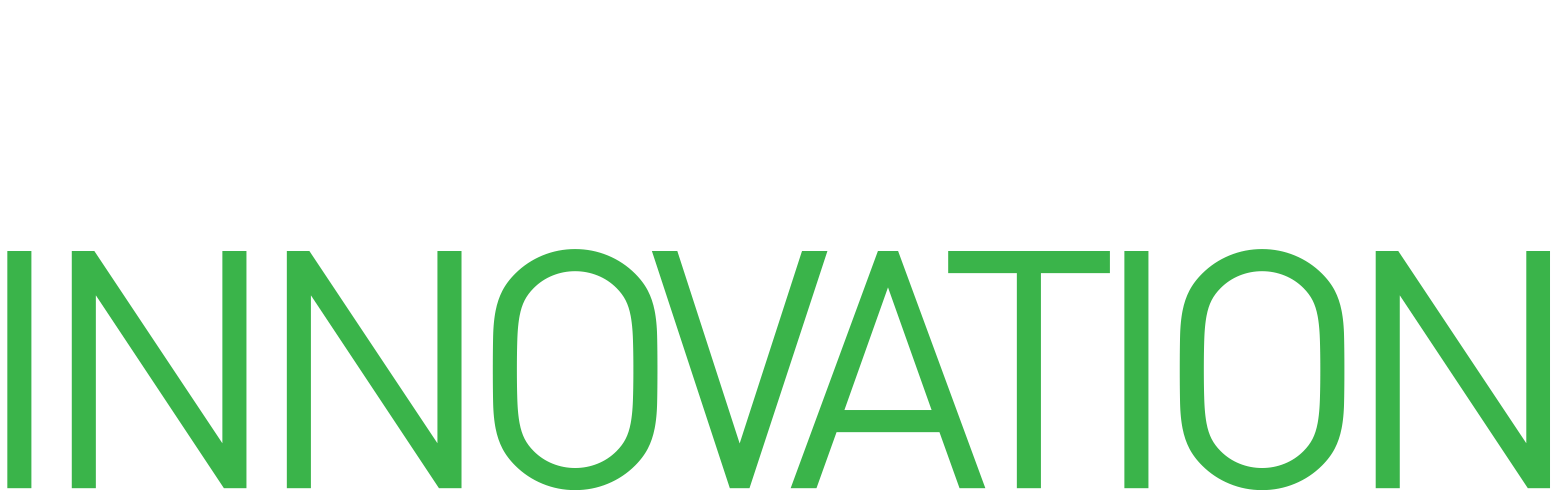 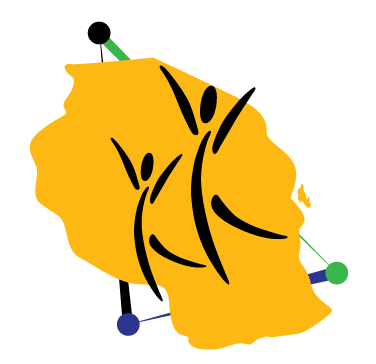 Lack of awareness and benefits is a key barrier to pension uptake
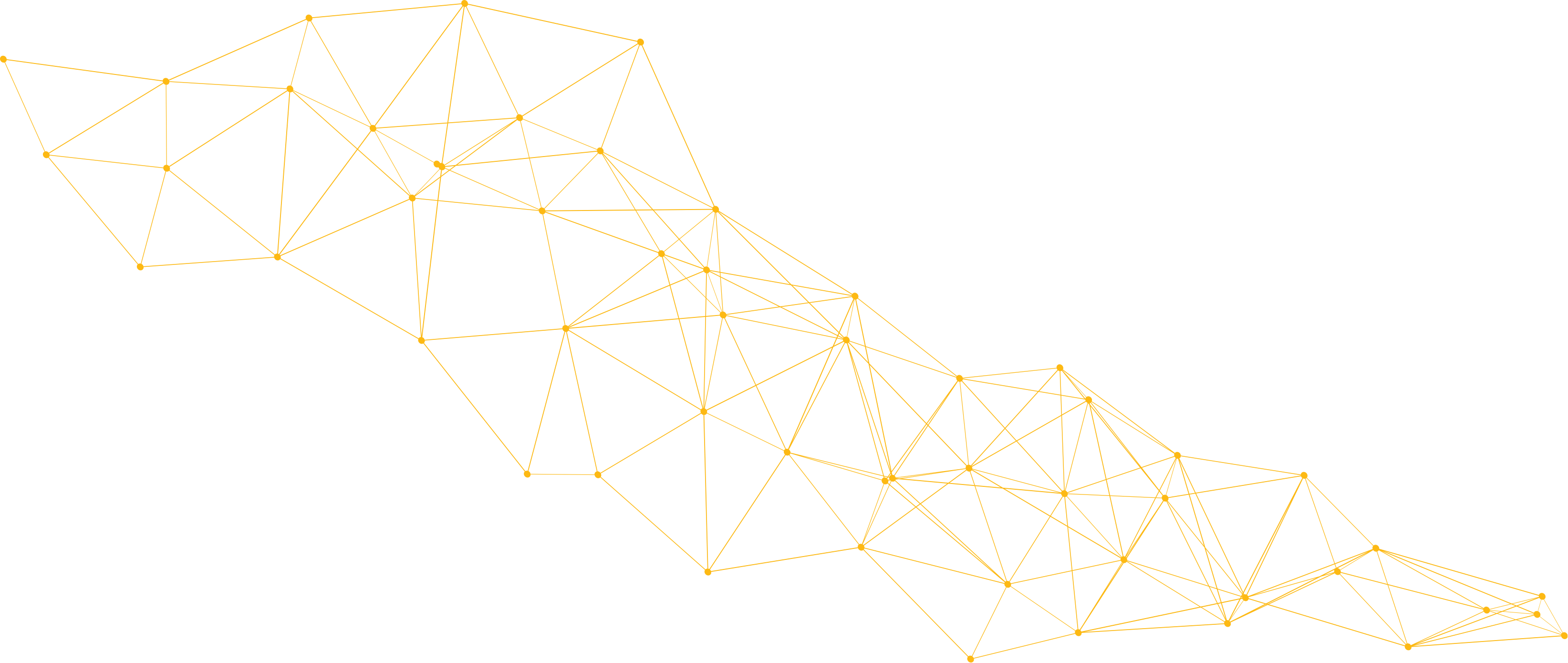 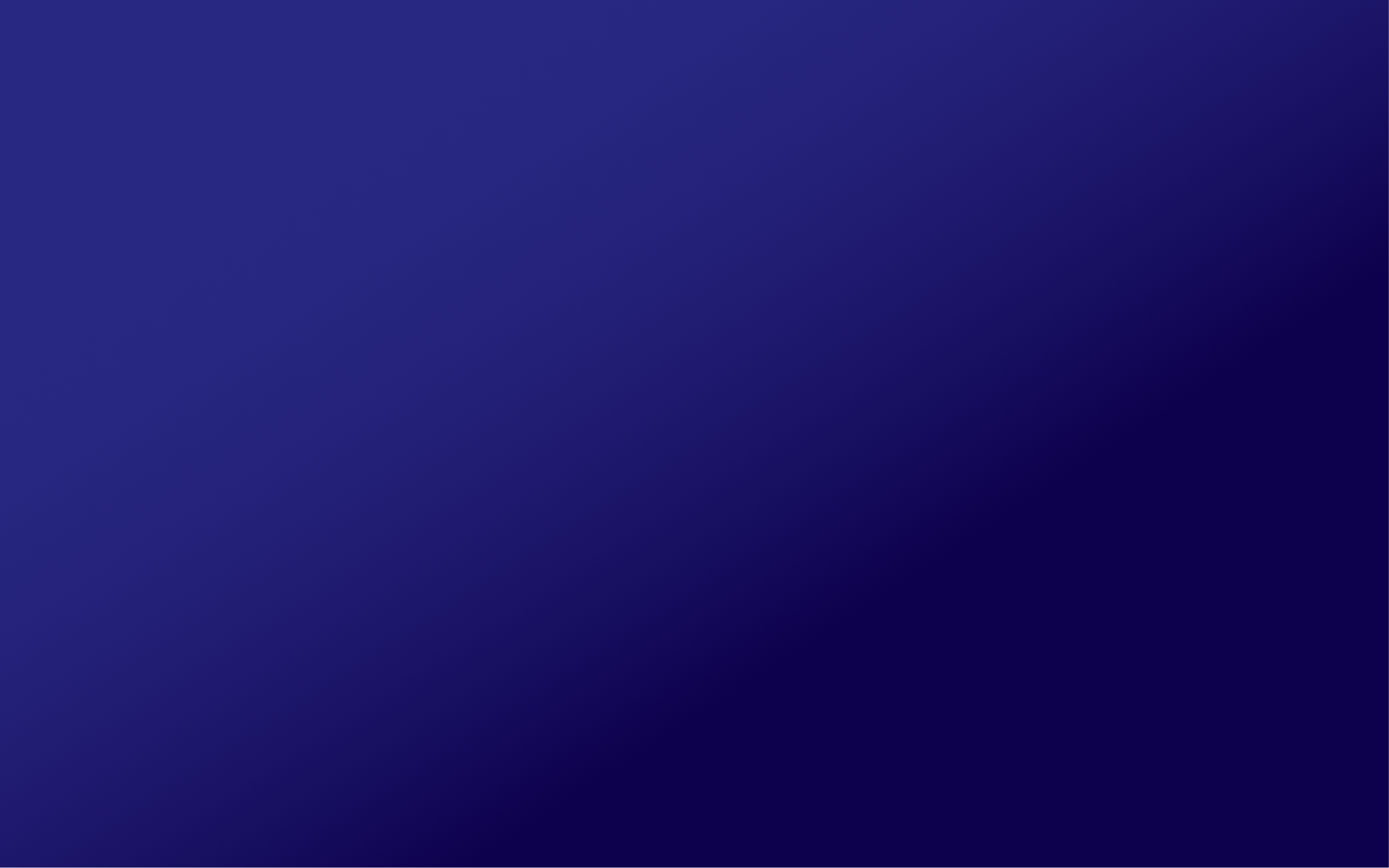 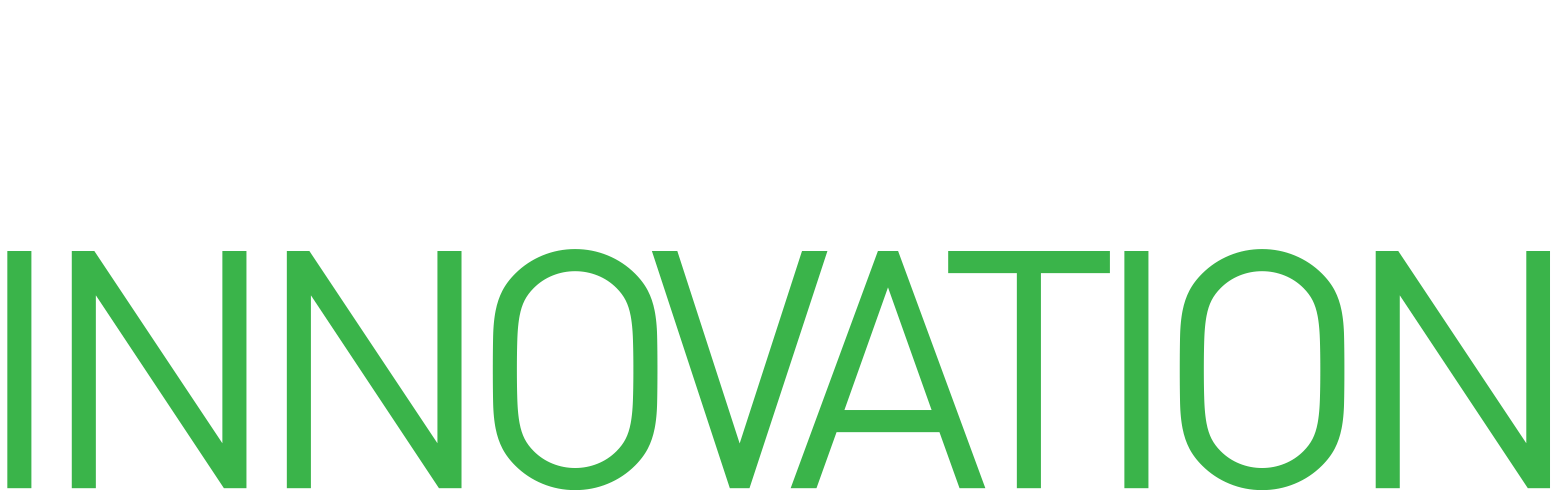